Year: 2

Term: 3

Objective: Combine 2-3 short declarative (statement) sentences using pronouns and conjunctions. 

Author: Stacey Mills
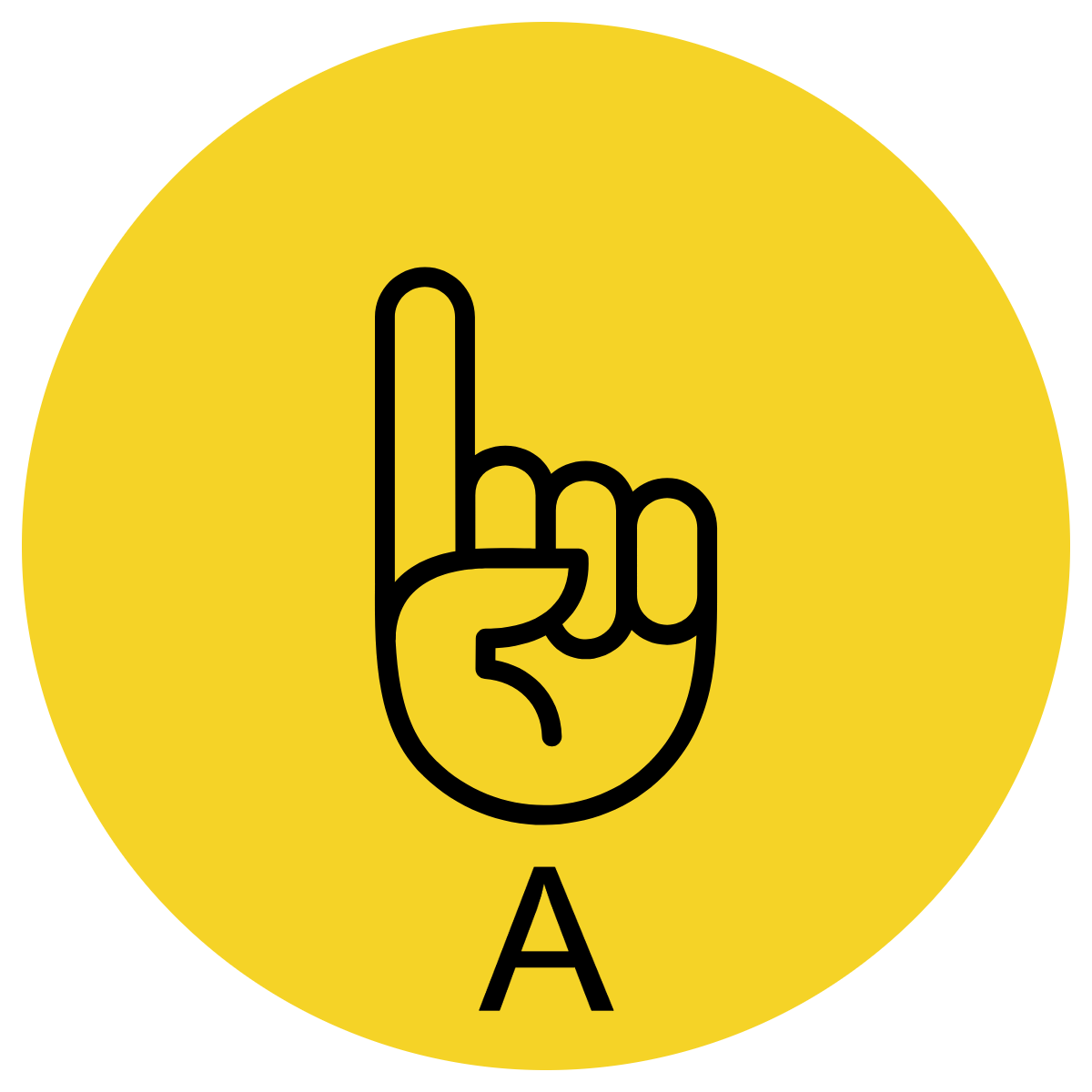 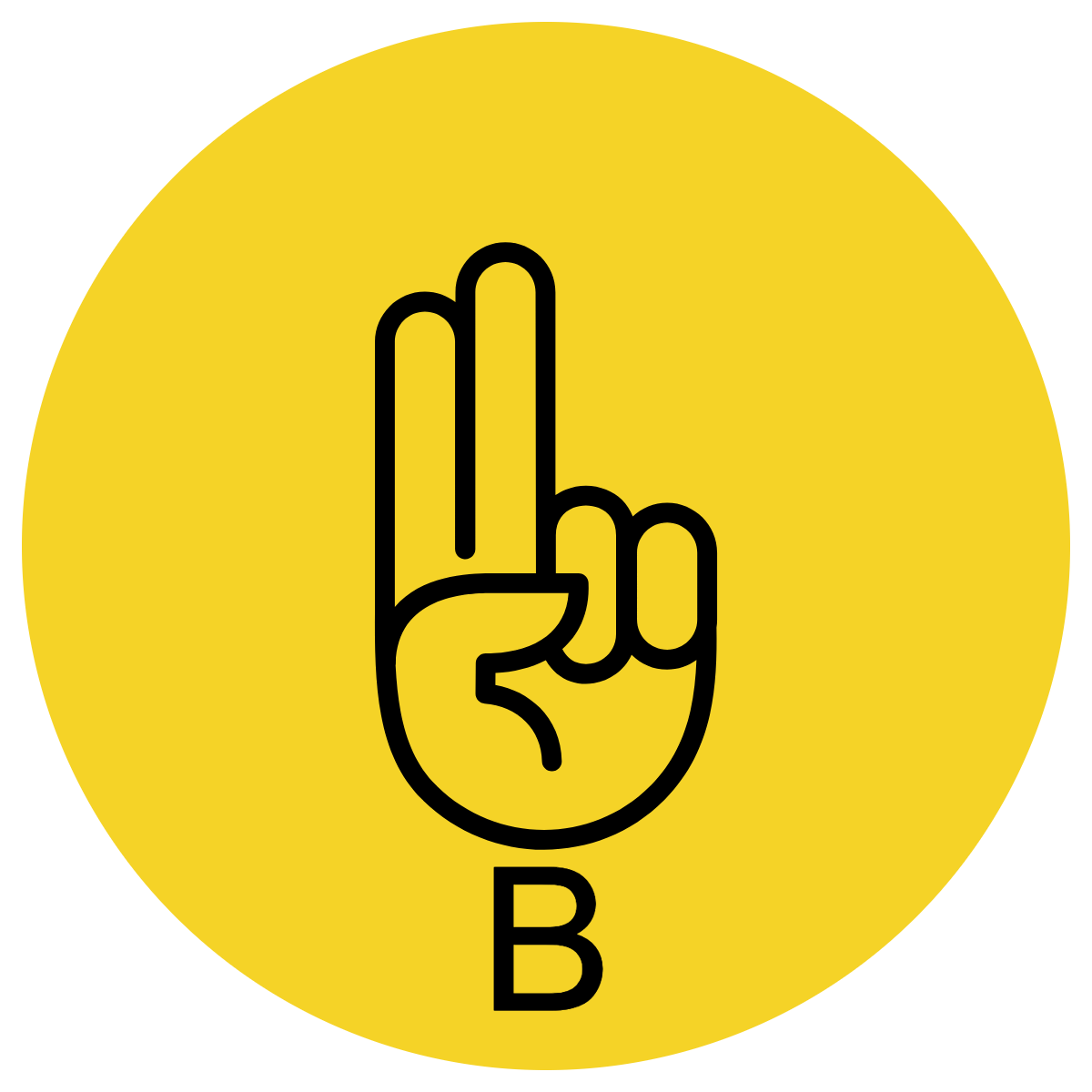 Multiple Choice
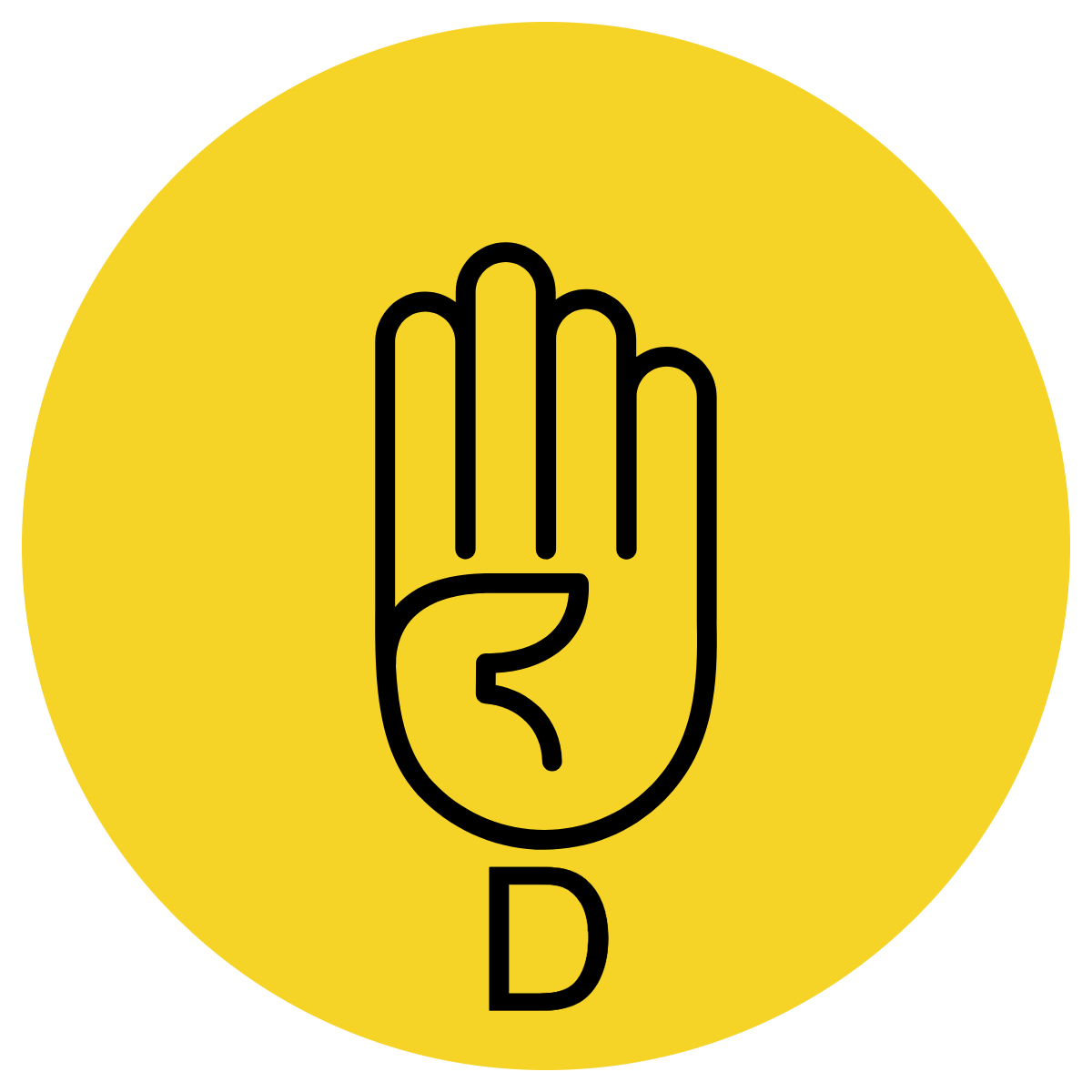 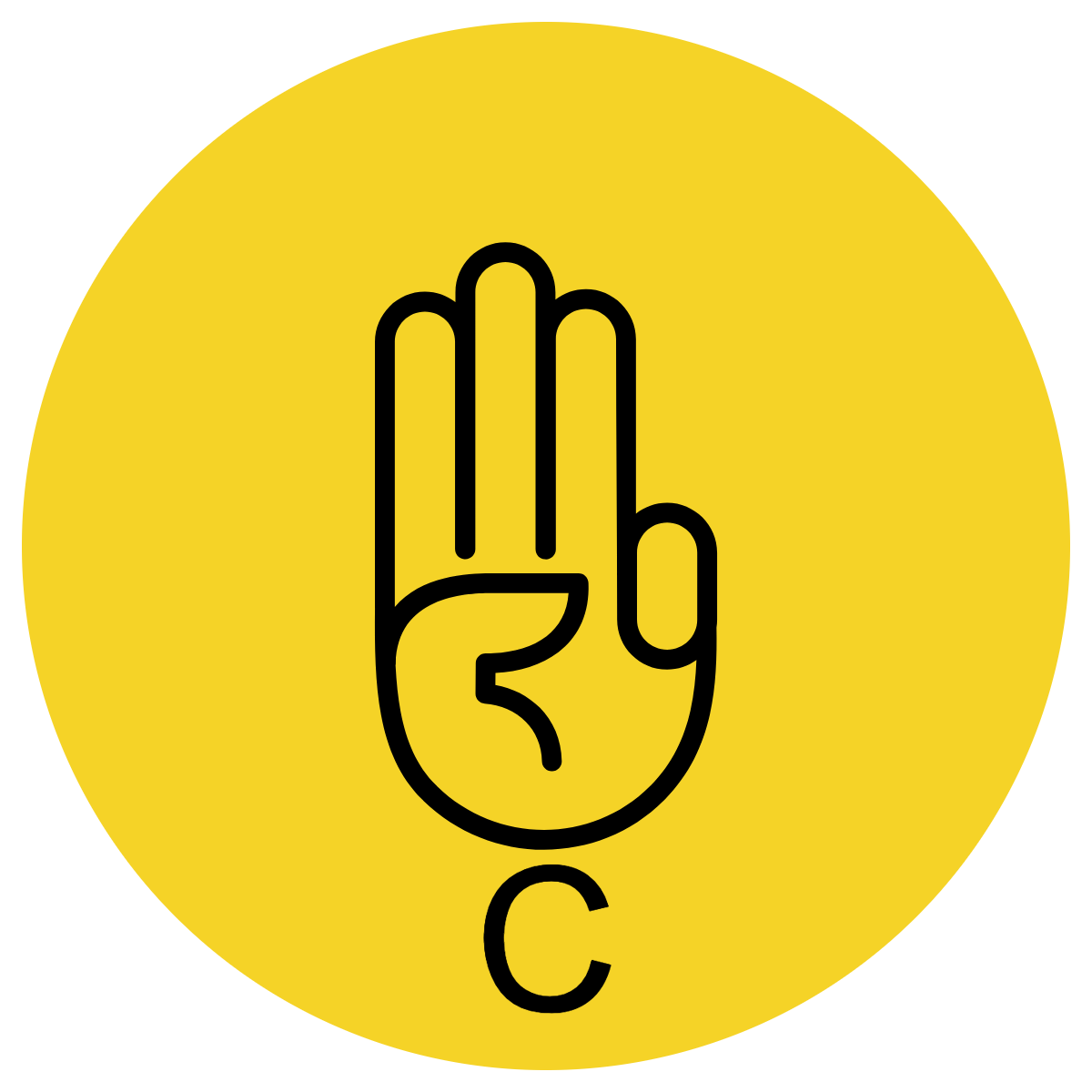 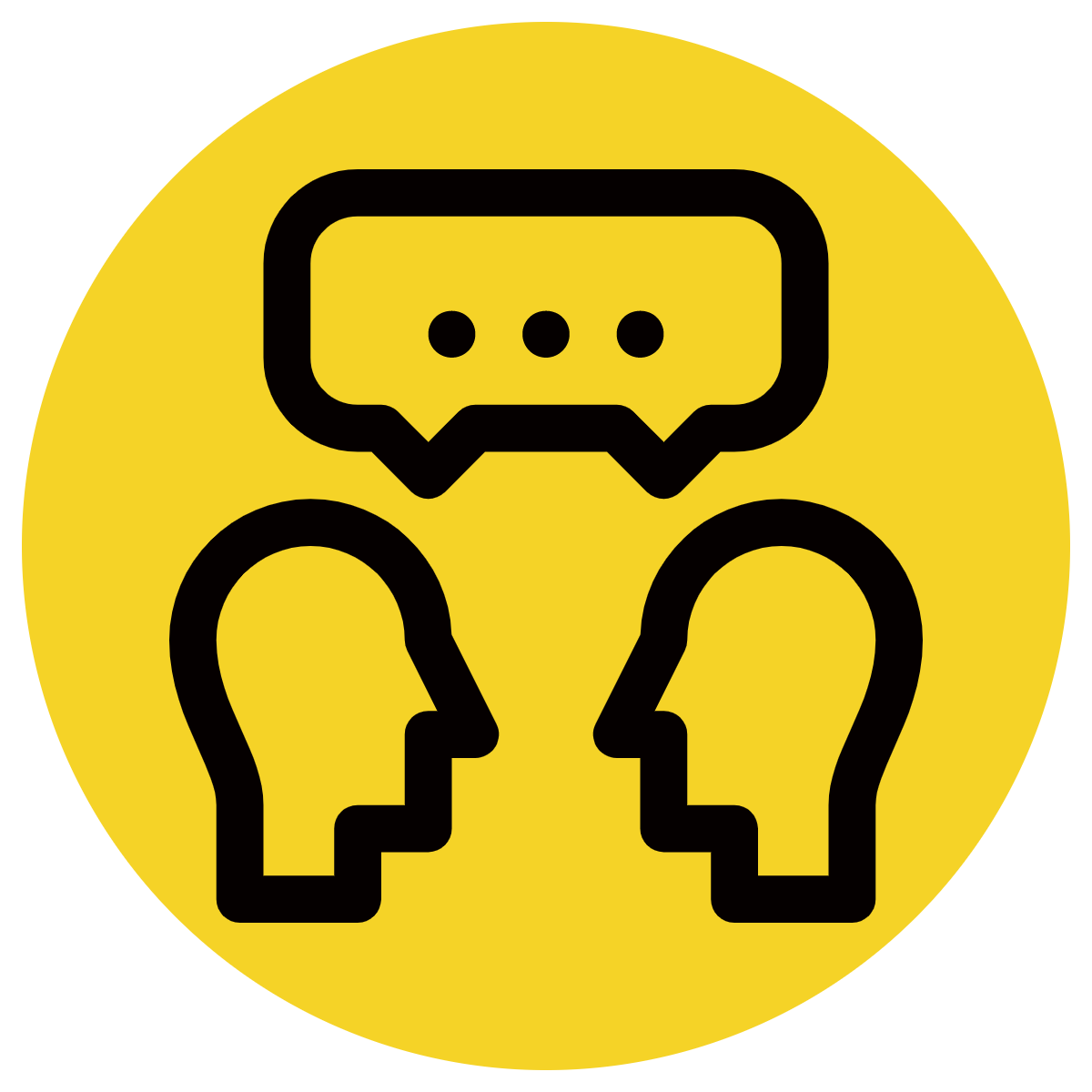 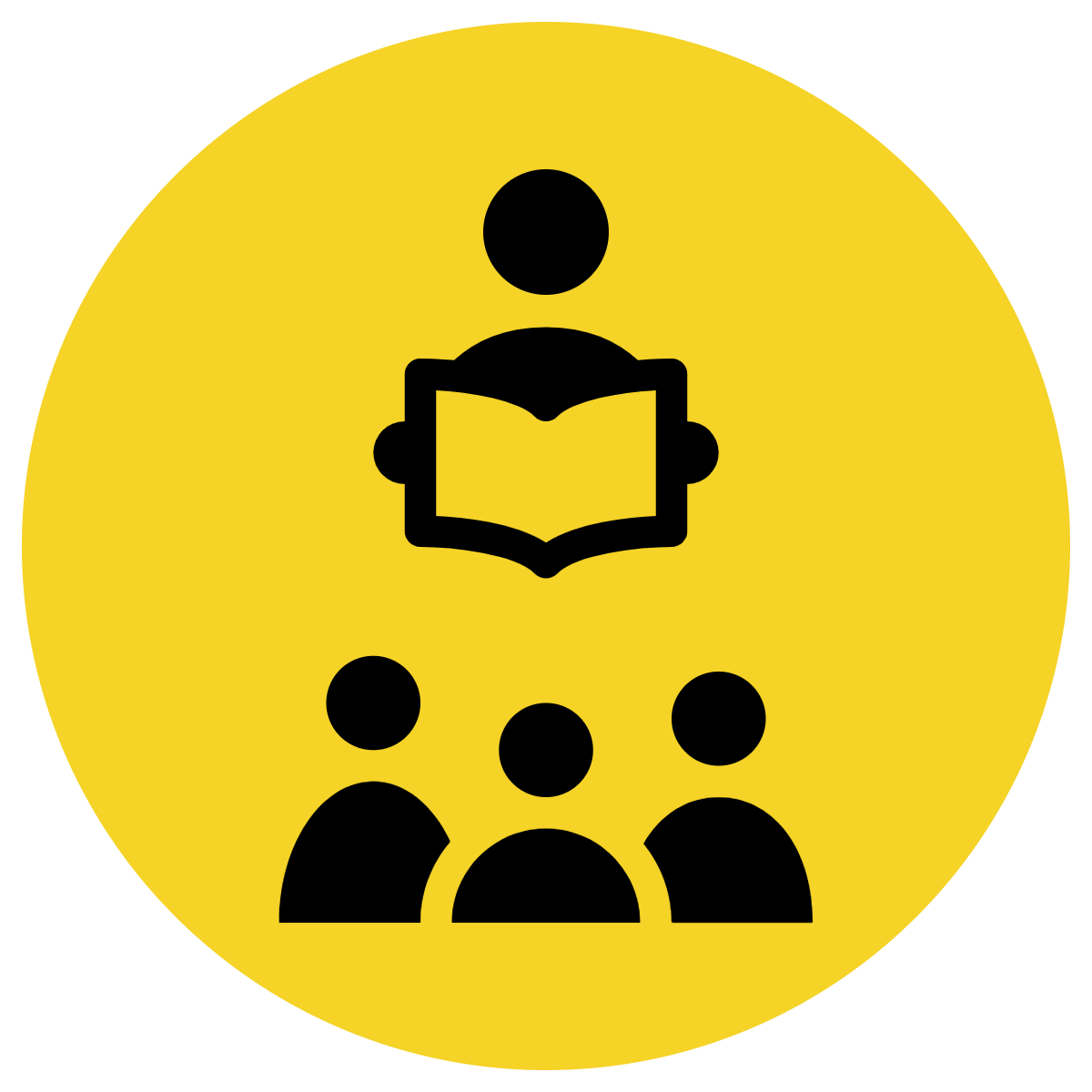 Pair Share
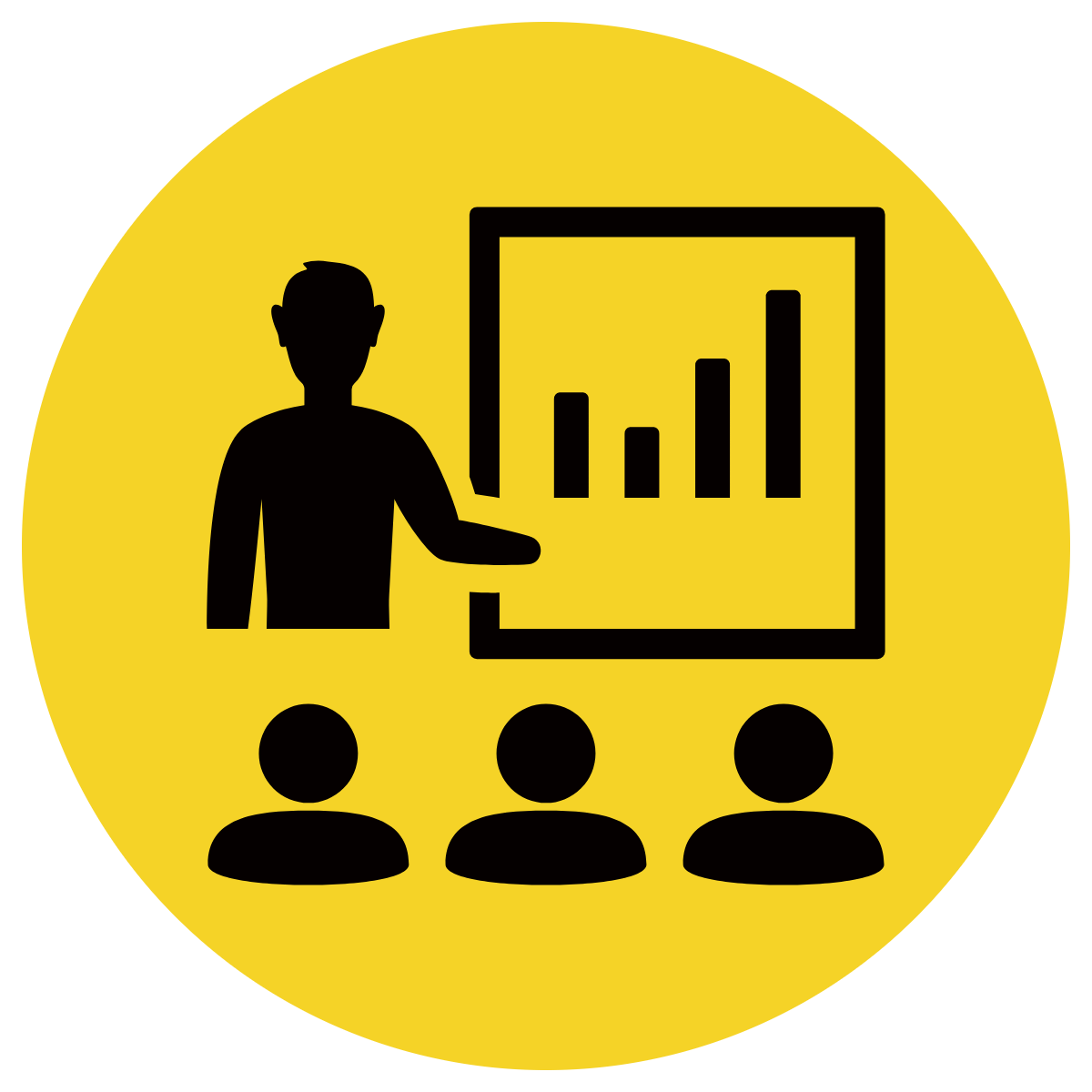 Track with me
Pick a Stick/Answer (non-volunteer)
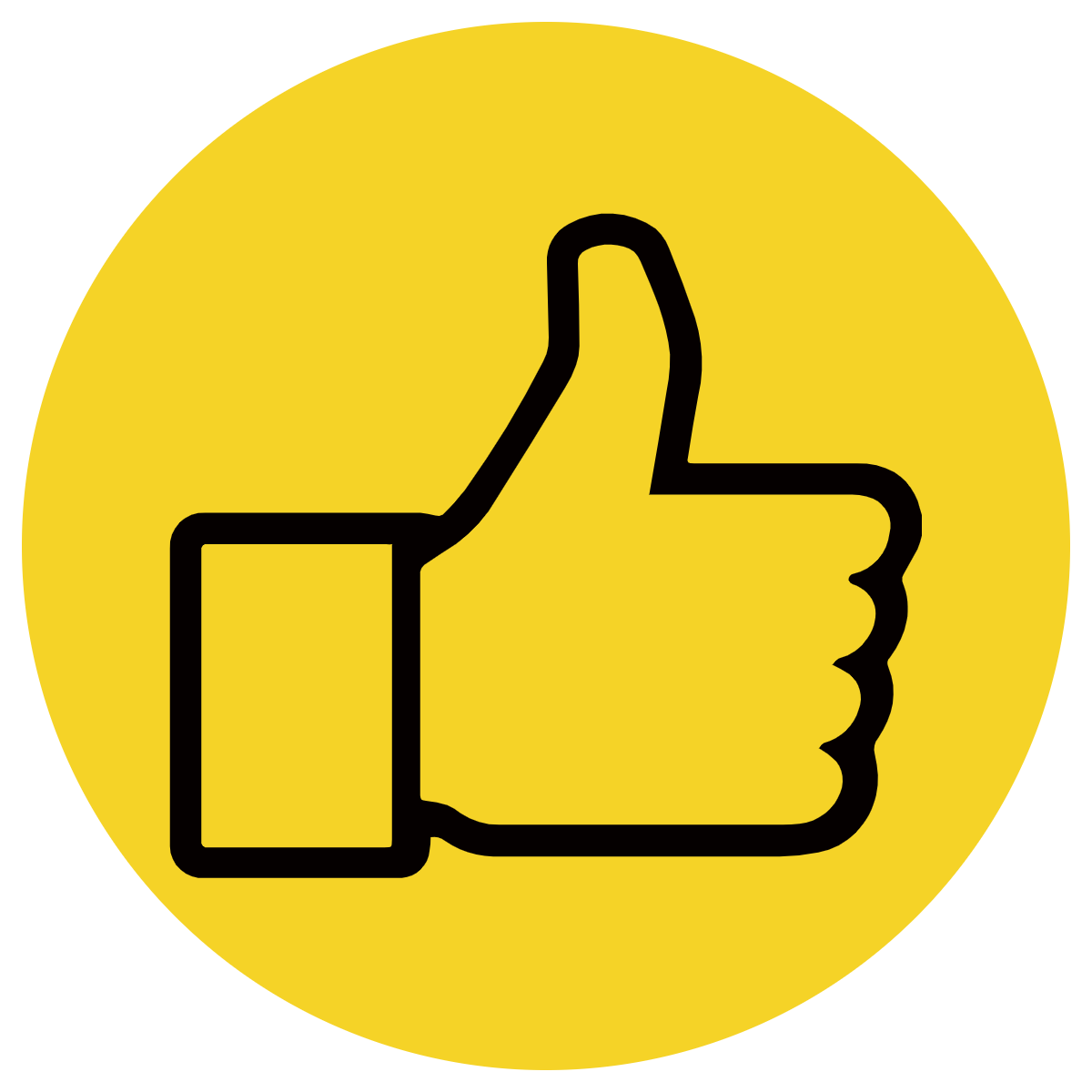 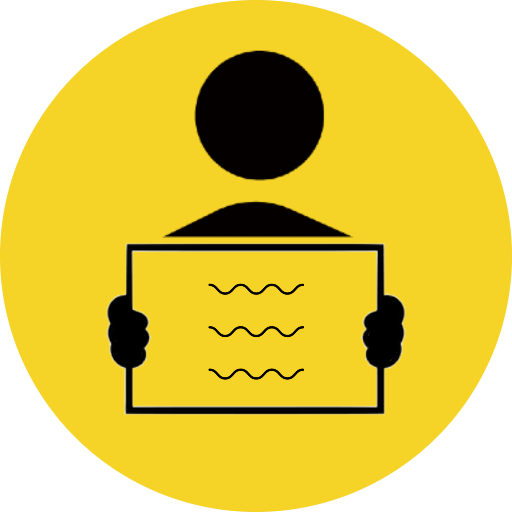 Whiteboards
Vote
Read with me
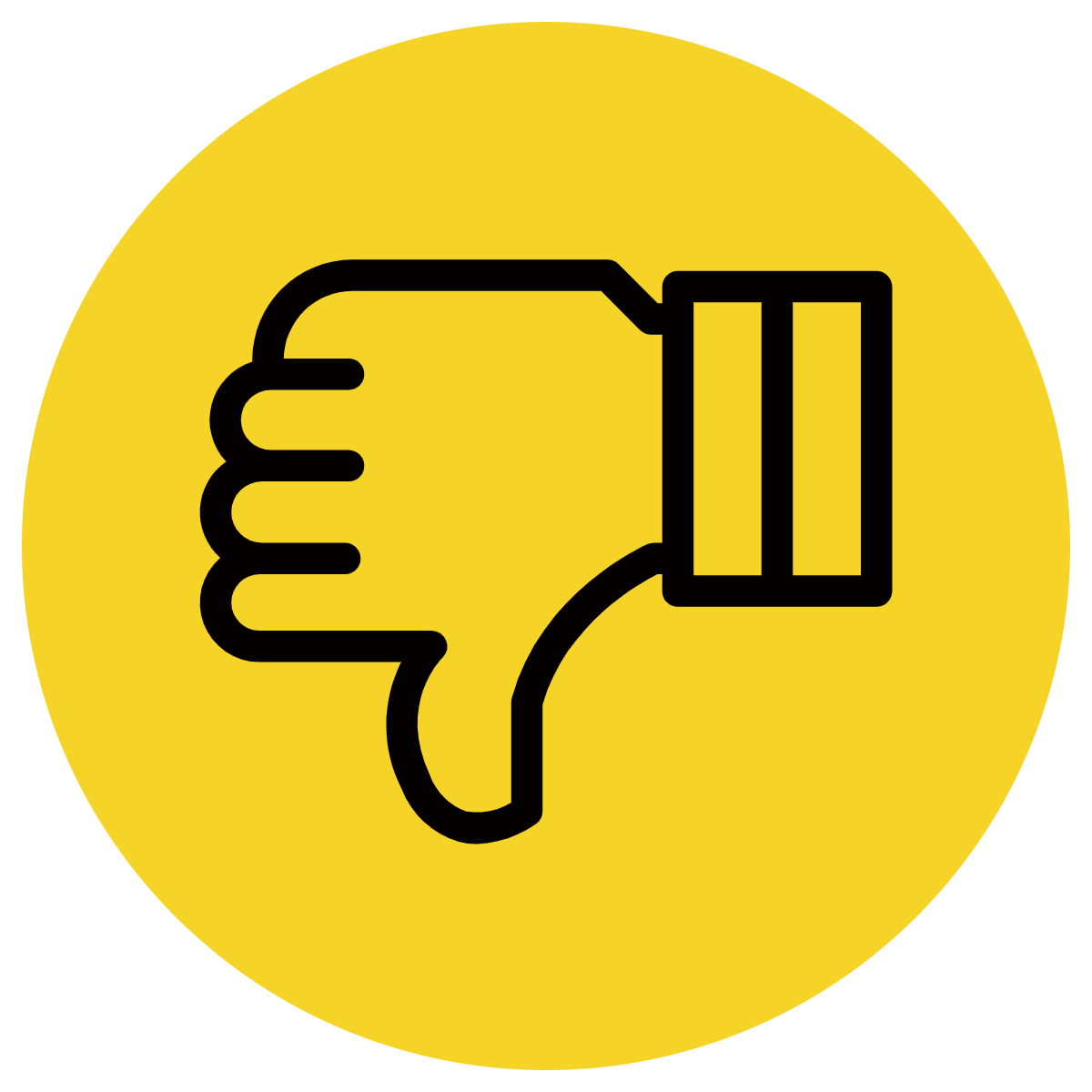 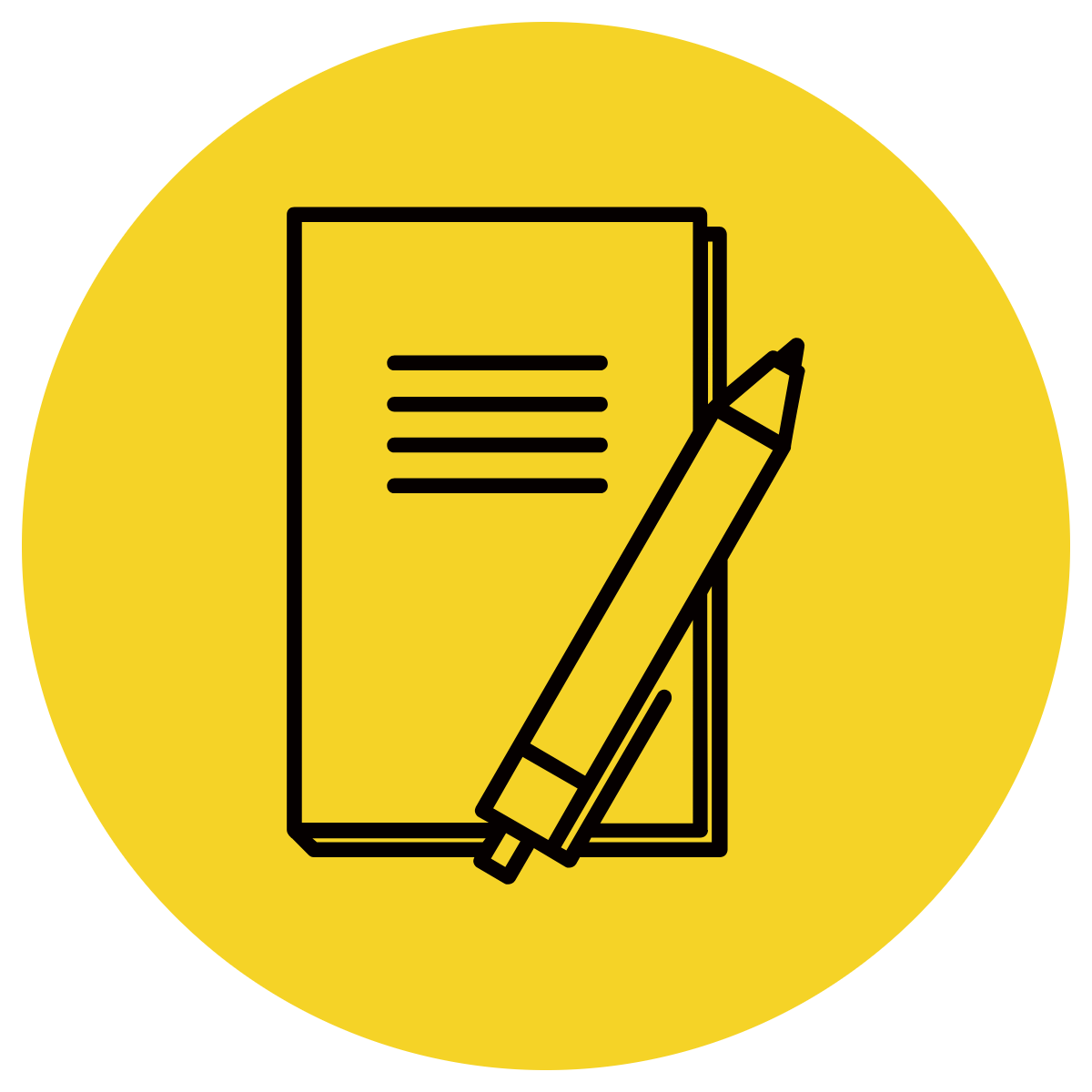 In Your Workbook
Learning Objective
We are learning to combine 2-3 short statement sentences using pronouns and conjunctions.
Concept Development
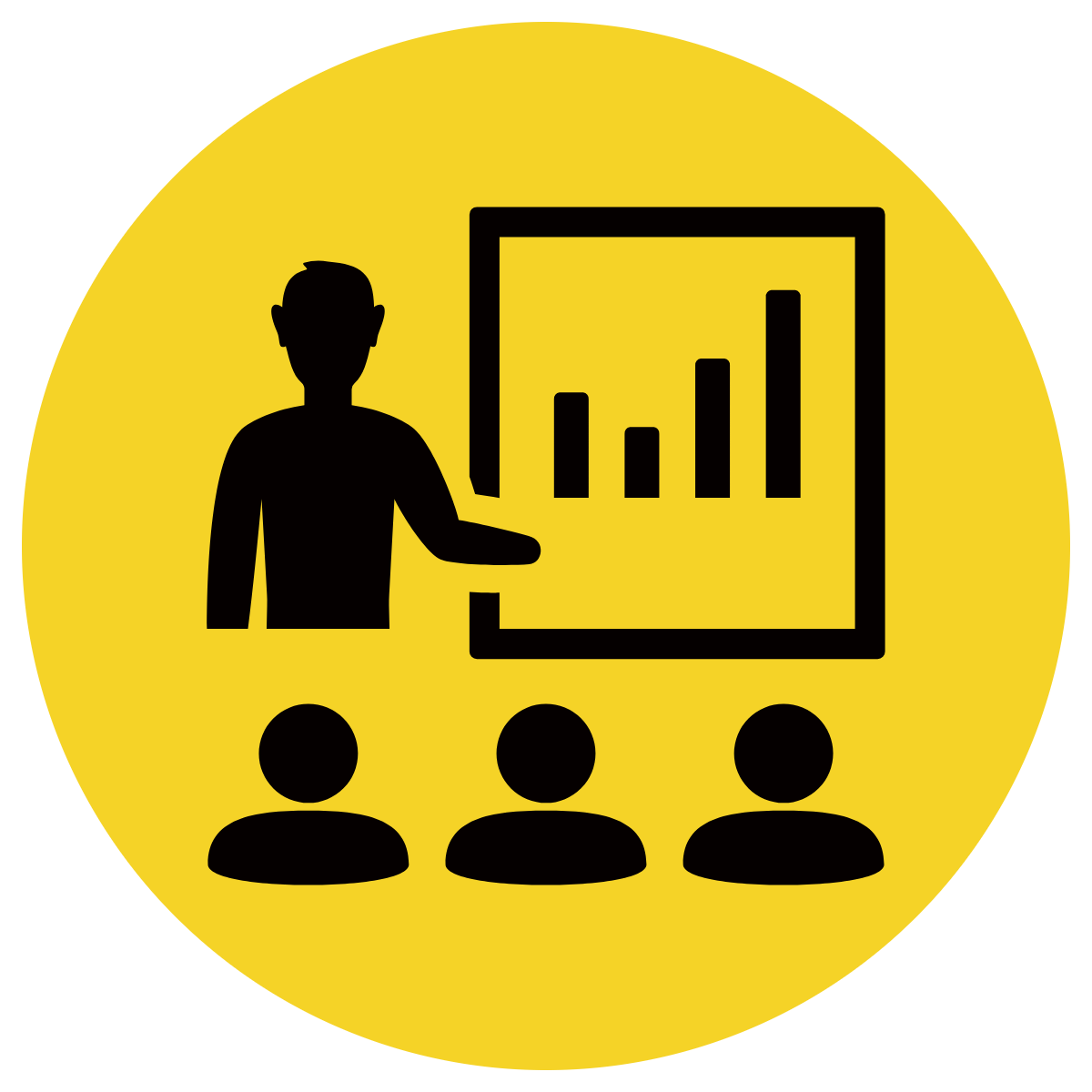 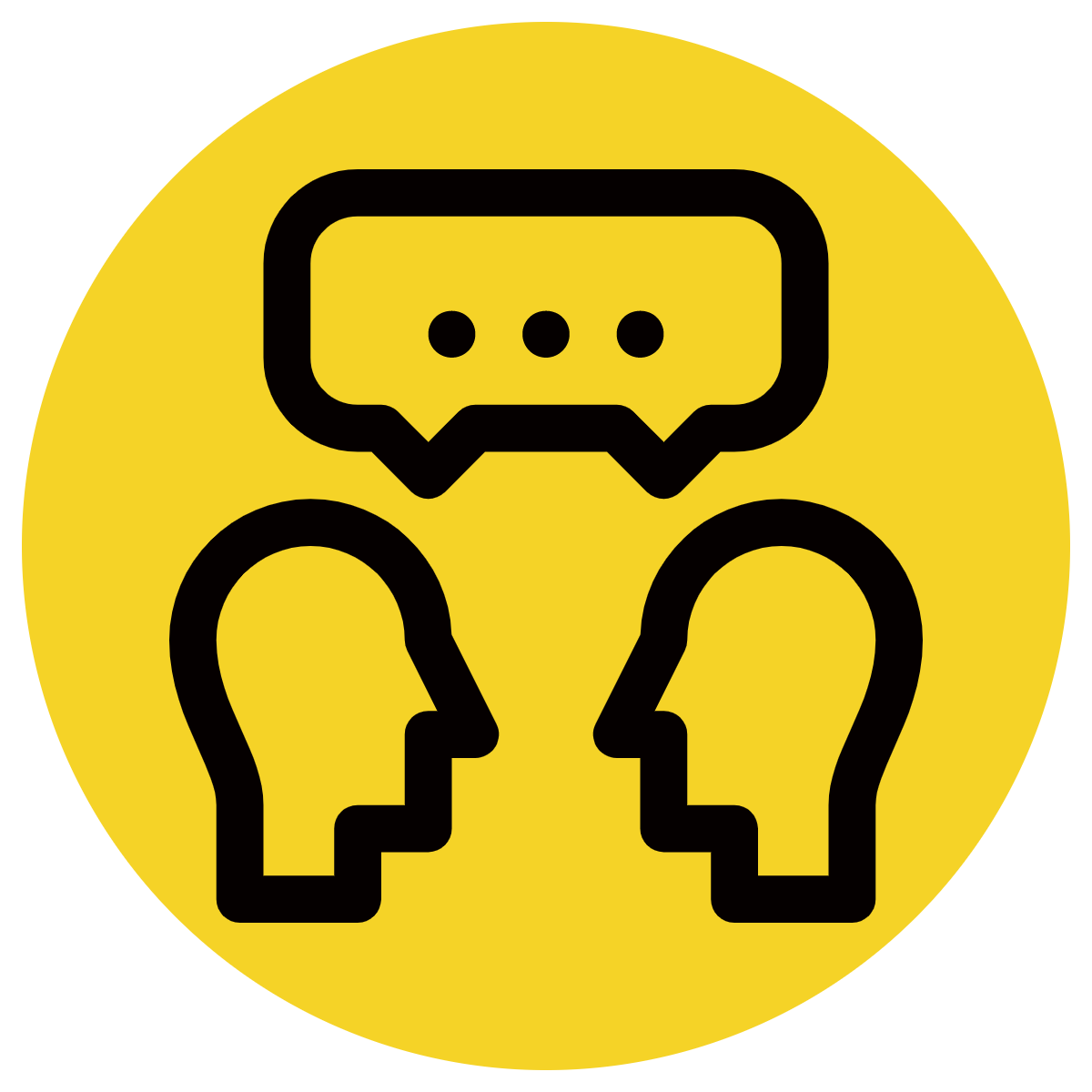 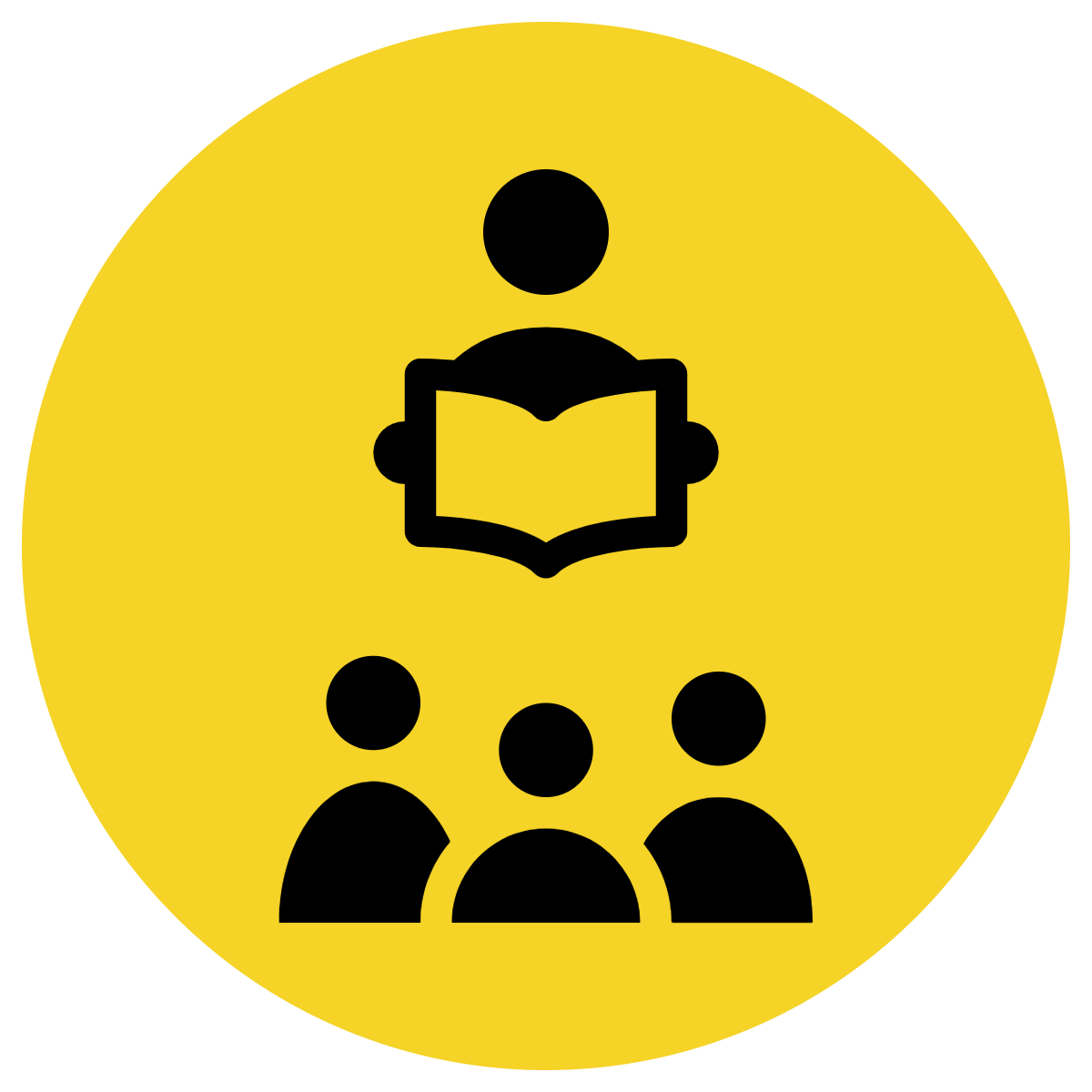 An simple statement states an idea.
Examples of a simple statement:
CFU:
What is a simple statement?
What is a pronoun?
Identify the pronouns.
What is a conjunction?
Identify the conjunctions.
I have read the Harry Potter books.
There is a bee caught in the fly trap.
An pronoun is a word that replaces a noun. The noun shows which pronoun to use.
Examples of a pronoun:
Matthew is a quick runner. He won a gold medal.
Sarah is a great swimmer. She broke two world records.
A conjunction joins two words or two groups of words.
Examples of a conjunction:
Tim likes broccoli and beans, but he does not like peas.
Concept Development
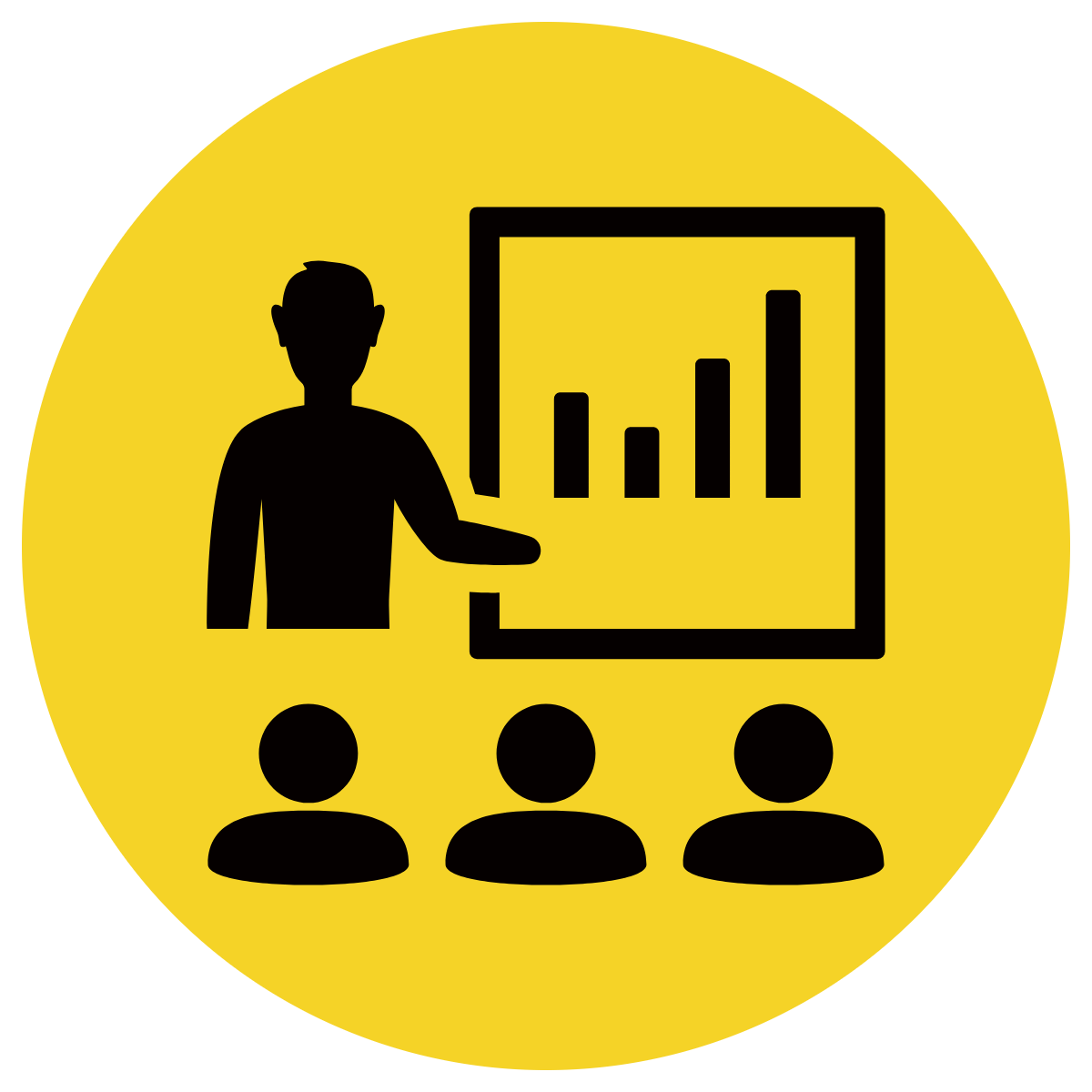 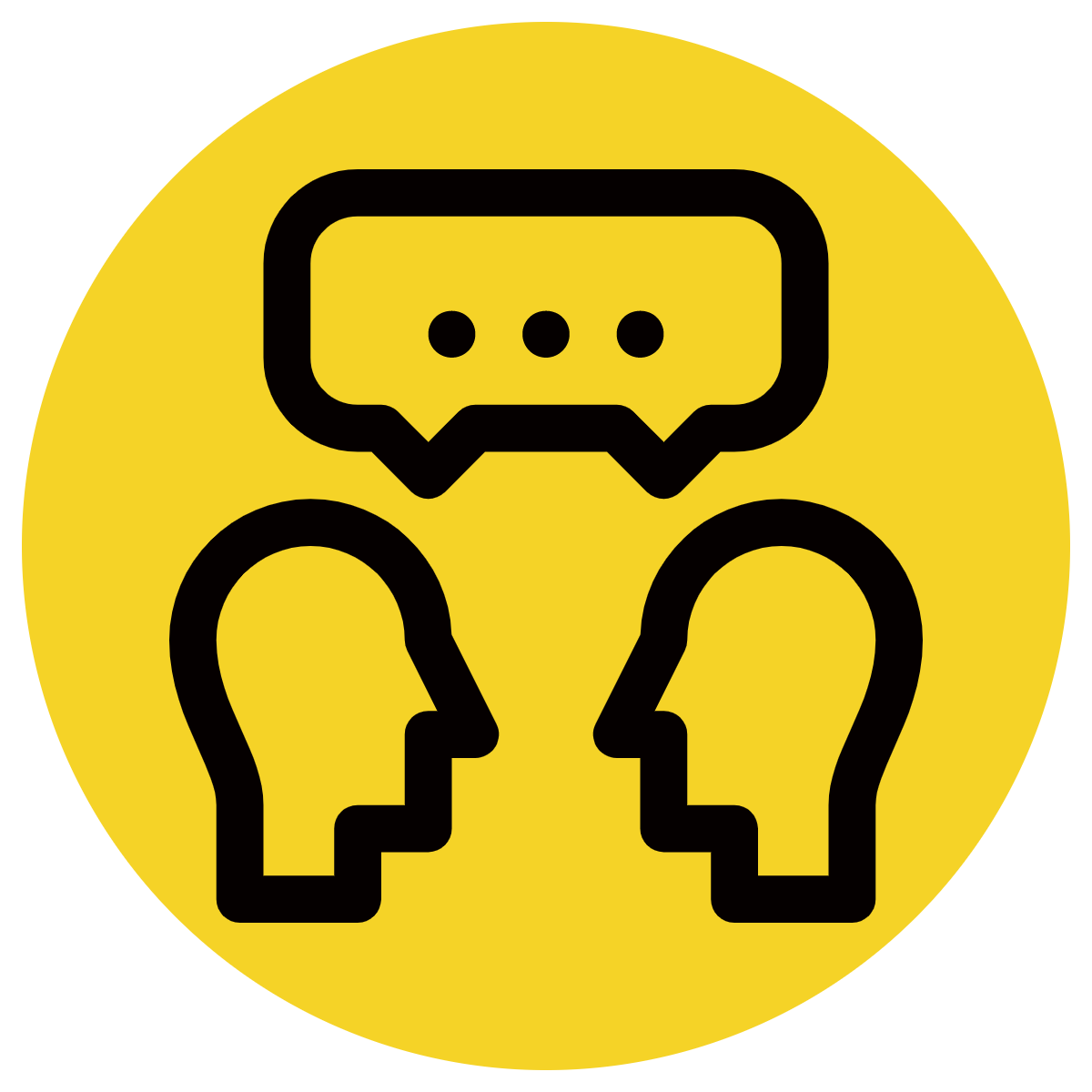 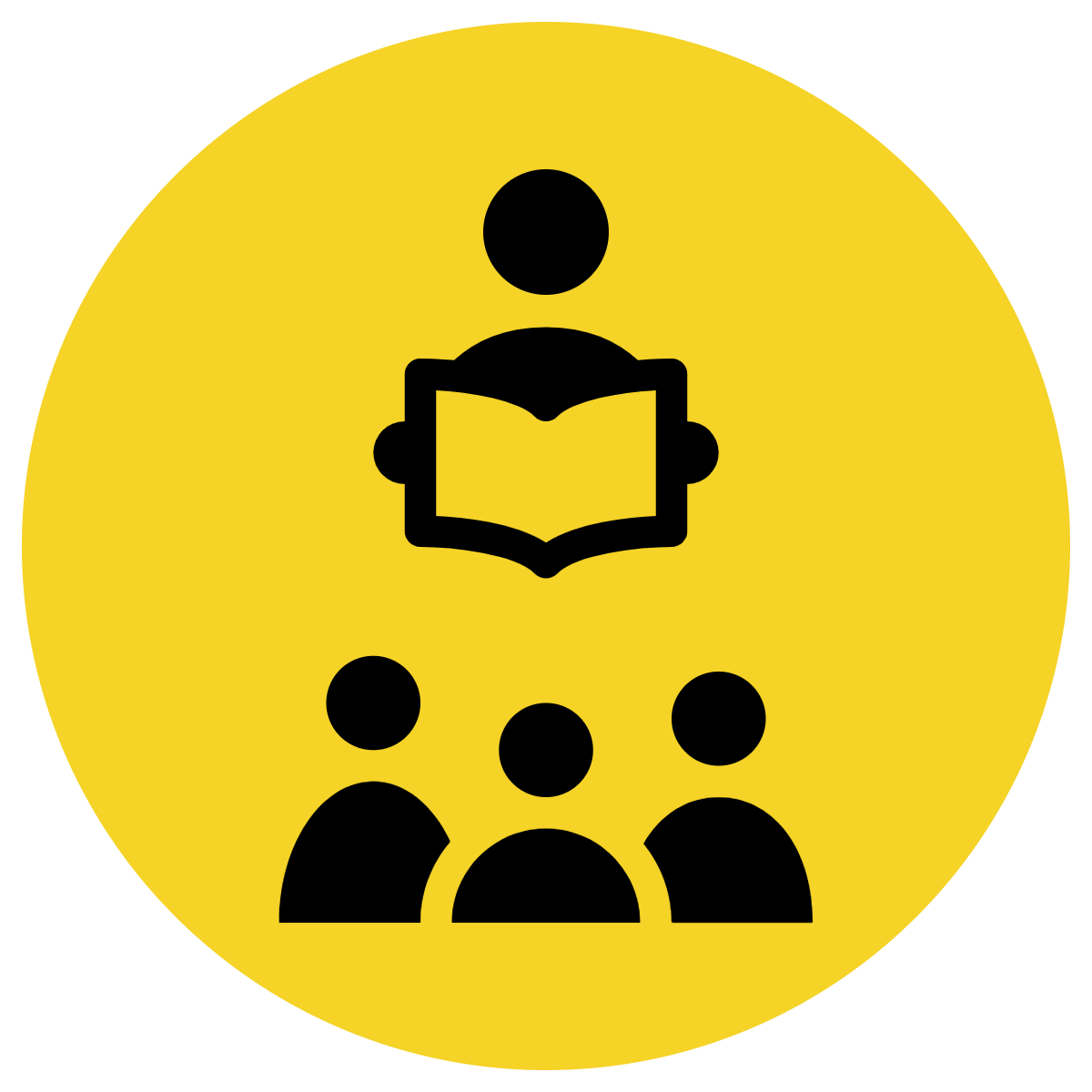 Simple statements can be combined using conjunctions. 
When simple statements are combined, the noun or proper noun is replaced by a pronoun.
Sometimes when simple statements are combined, some words need to be deleted or changed and a comma added so the combined statement makes sense and is correctly punctuated.
CFU:
How are simple statements combined? 
Where any words deleted in the combined statement?
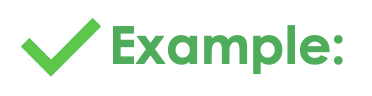 Simple statements

Sarah slept in. Sarah was late for school.
1 Combined statement

Sarah slept in, so she was late for school.
Concept Development
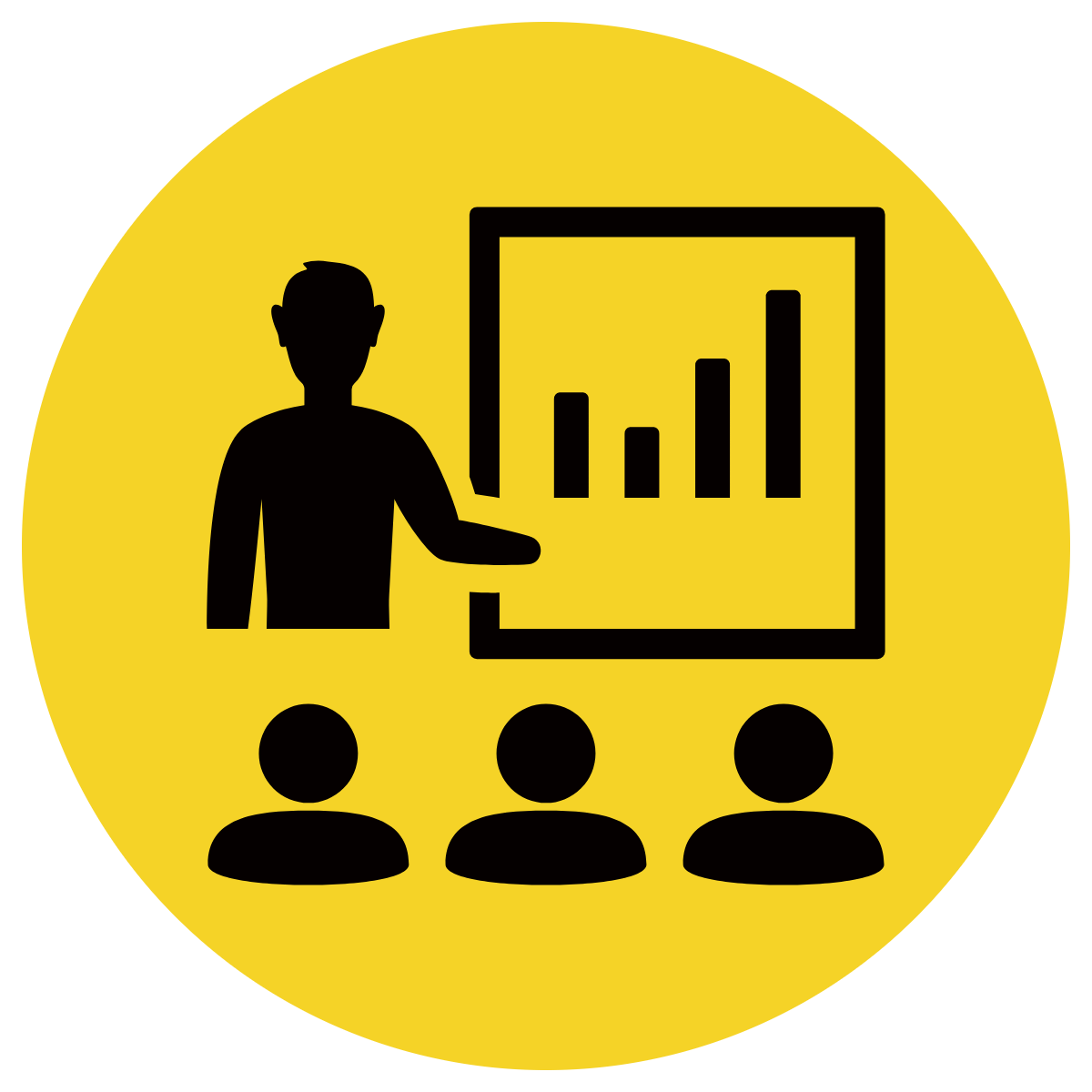 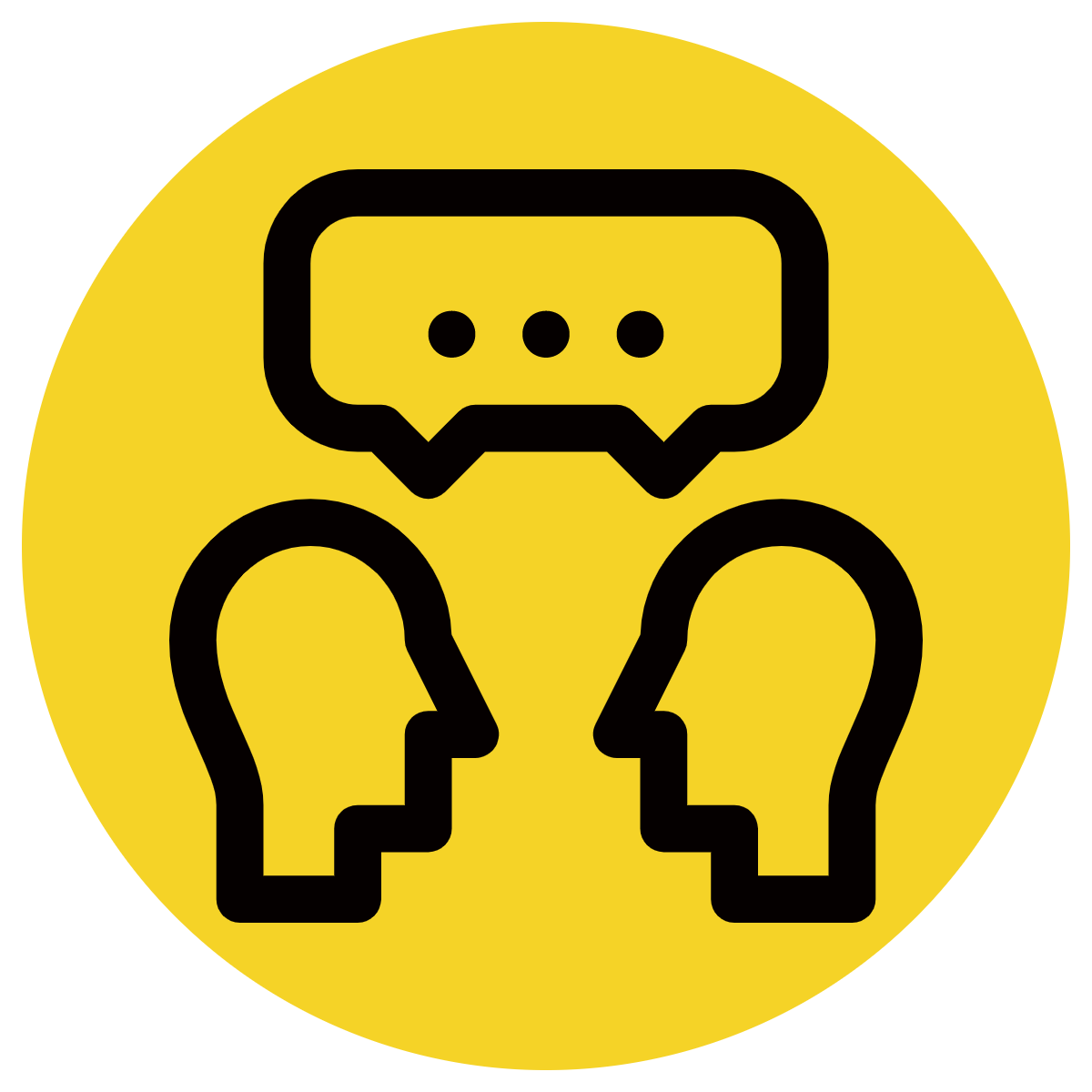 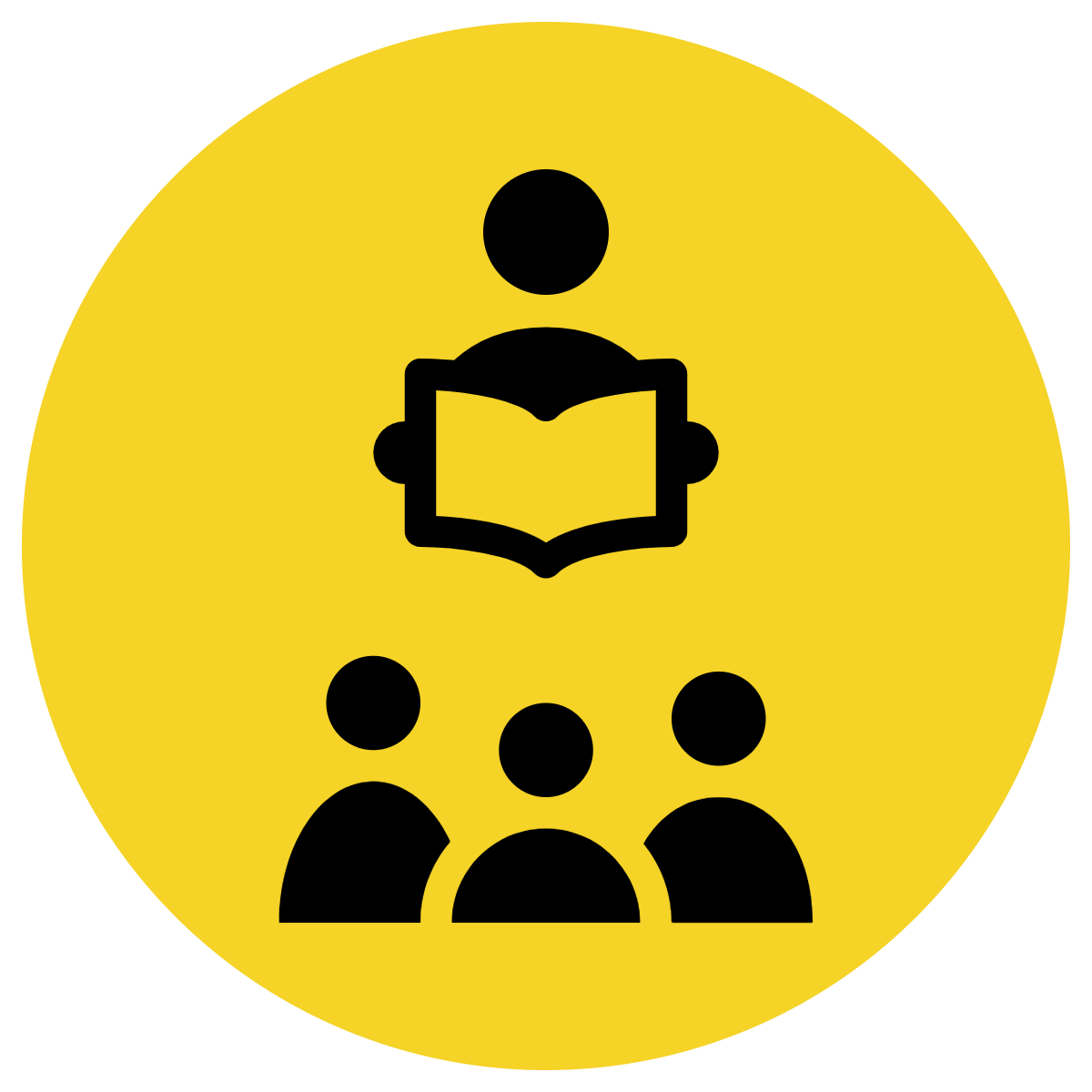 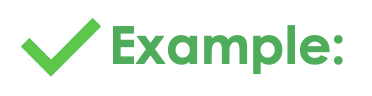 CFU:
How are simple statements combined? 
Where any words deleted in the combined statement? 
Was an apostrophe added?
Does the combined sentence make sense?
Simple statements

Wren likes apples.
Wren likes oranges. 
Wren does not like bananas.
1 Combined statement

Wren likes apples and oranges, but she does not like bananas.
Concept Development
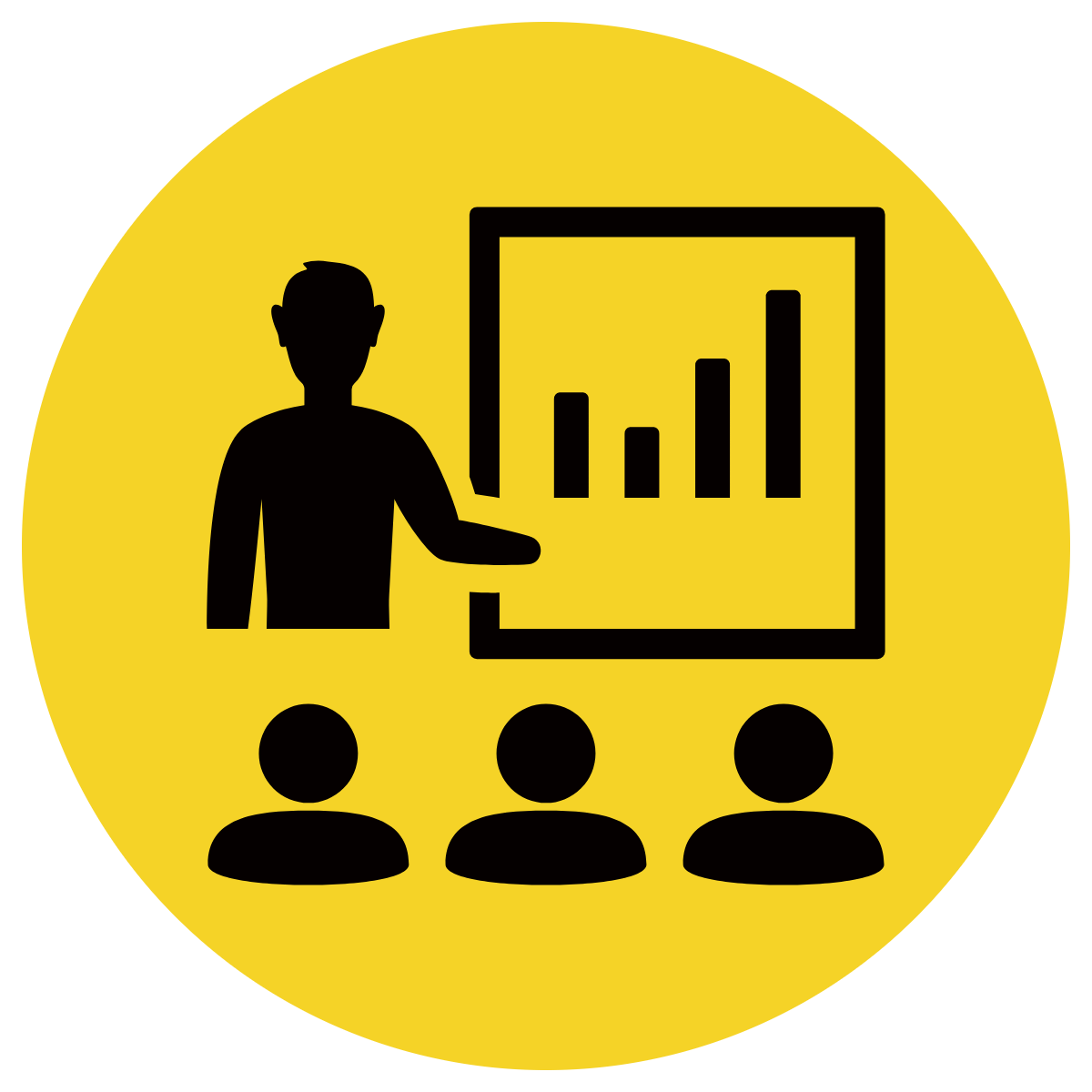 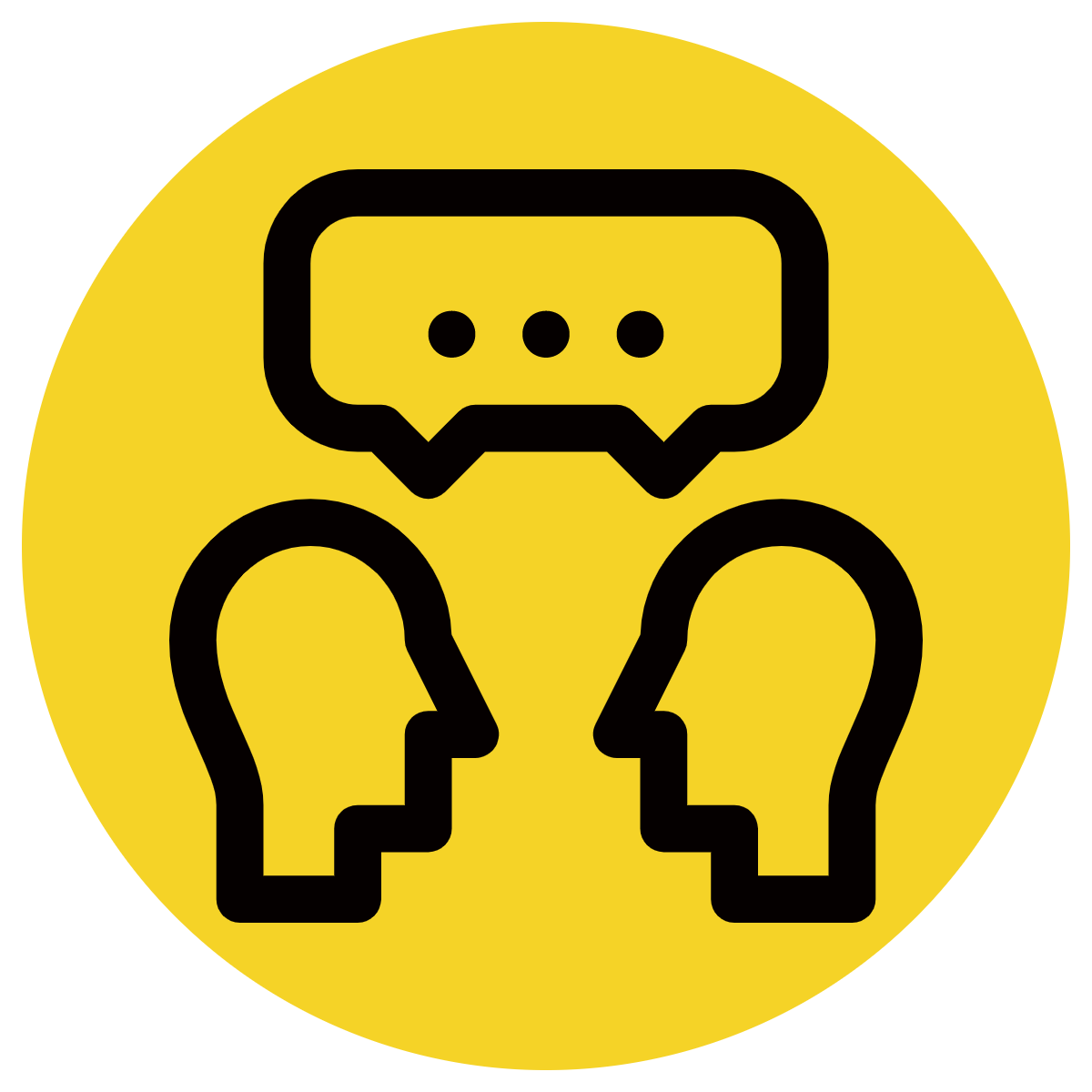 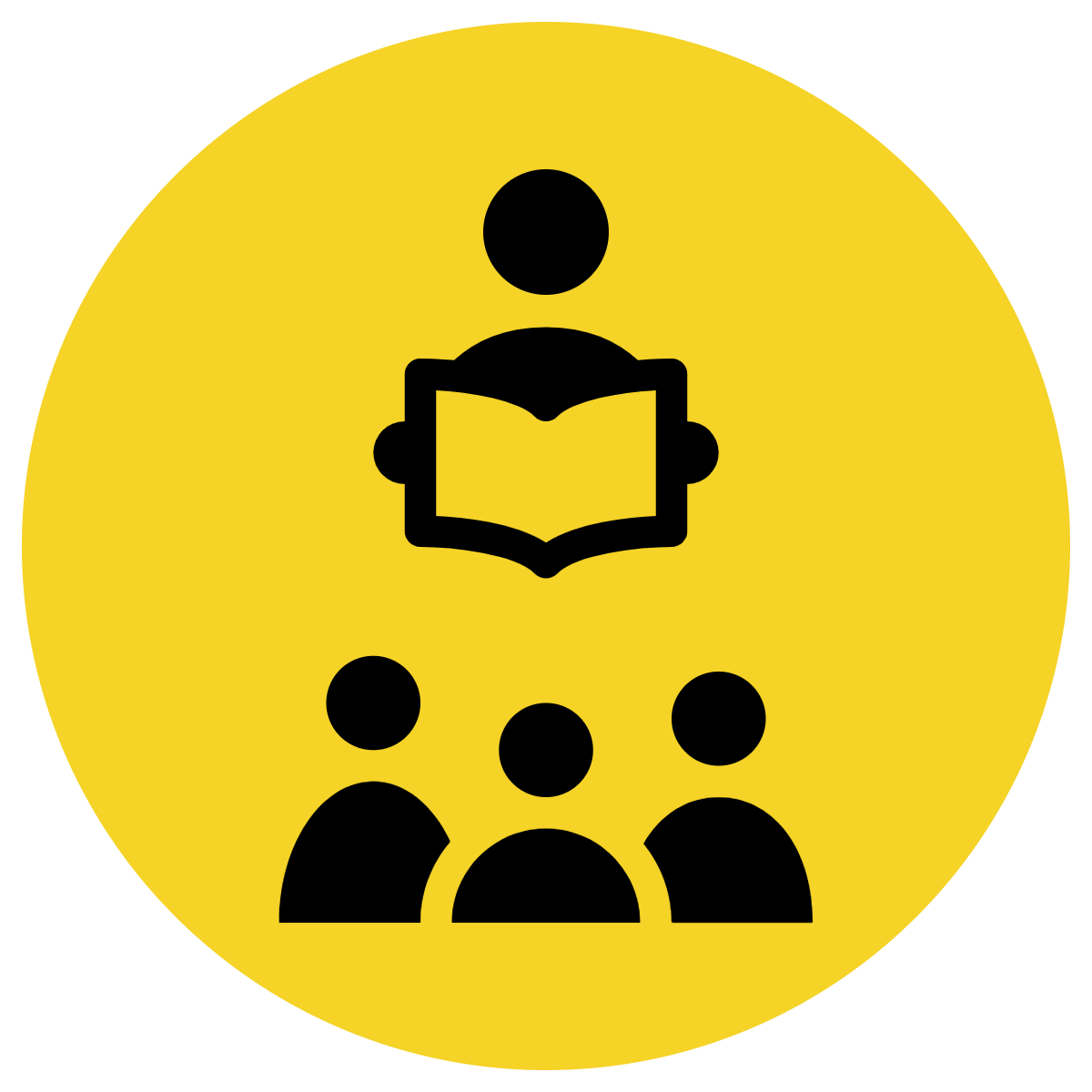 CFU:
How are simple sentences combined ? 
Why is this not an example of 1 combined statement?
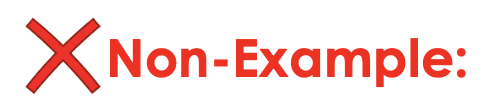 Simple statements
Jake rode his bike. Jake missed the bus.
1 Combined statement

Jake rode his bike Jake missed the bus.
This sentence does not contain a conjunction or a pronoun. Statements are not combined.
Hinge Point Question
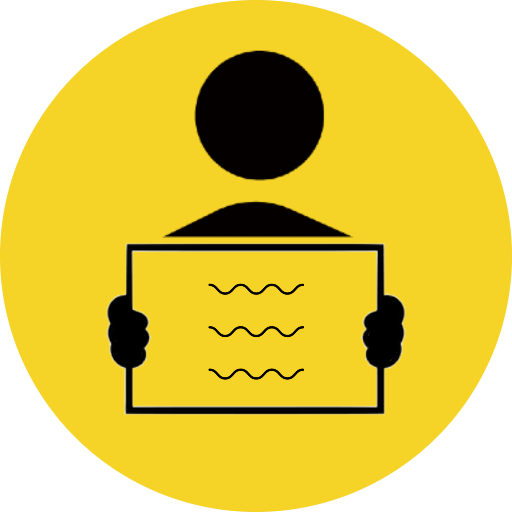 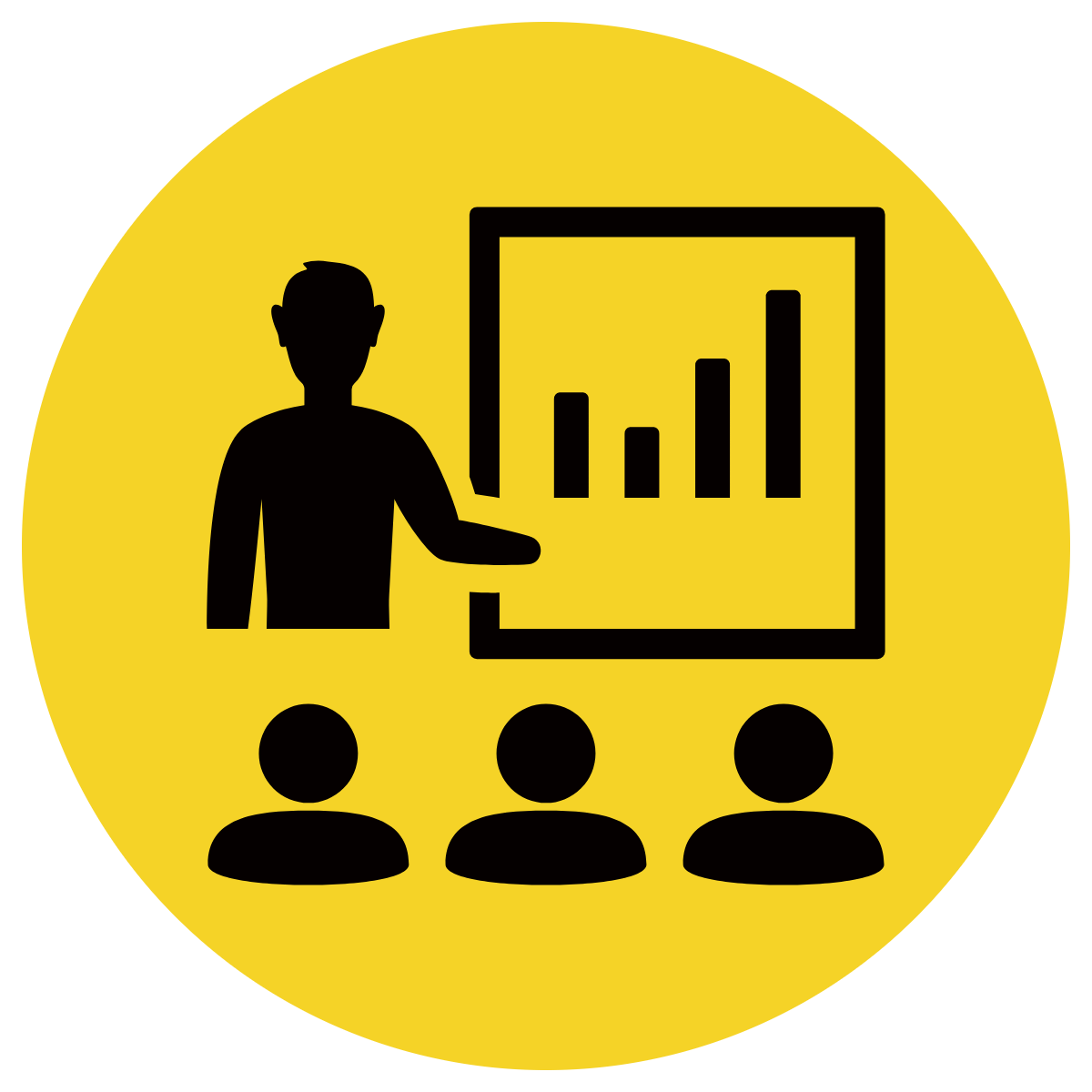 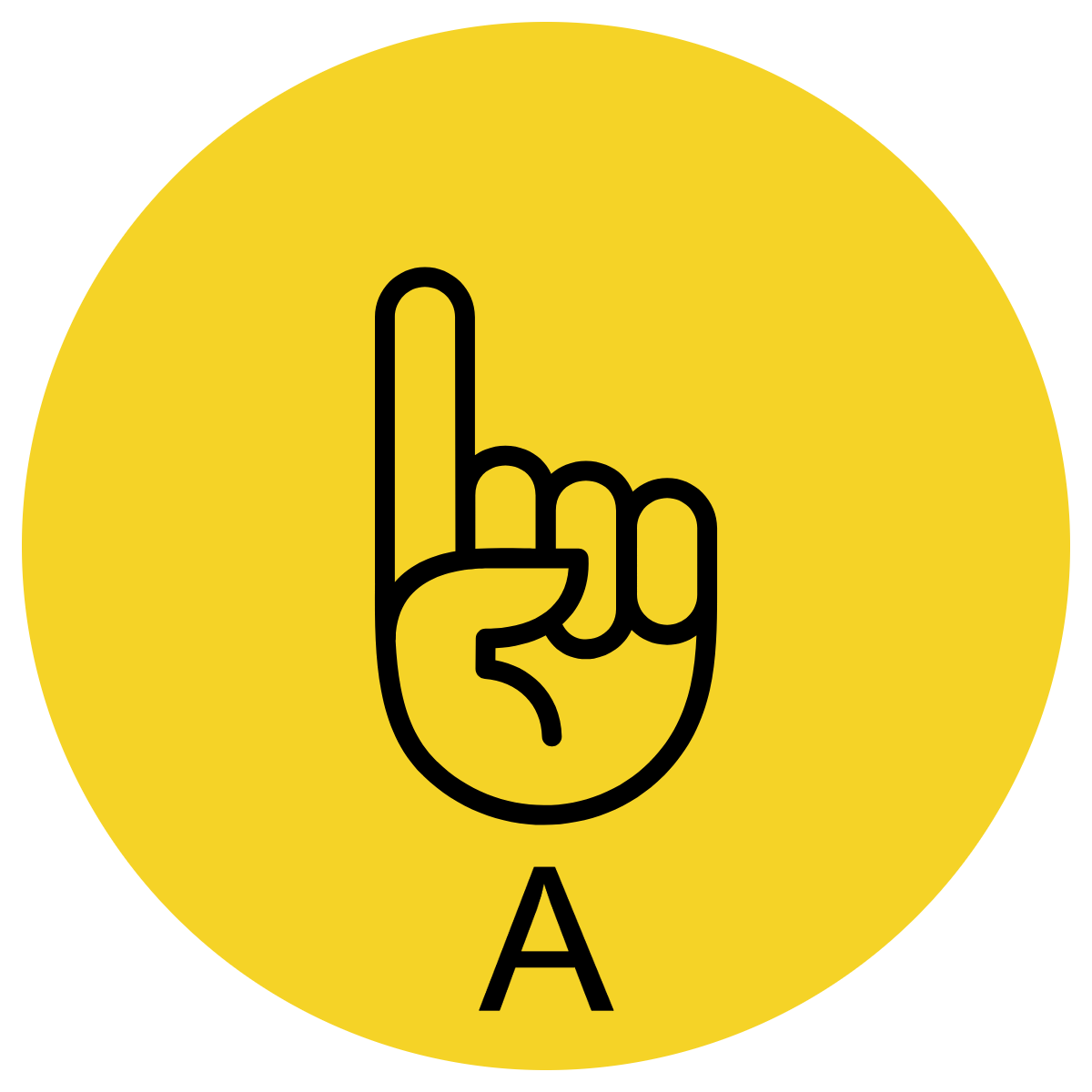 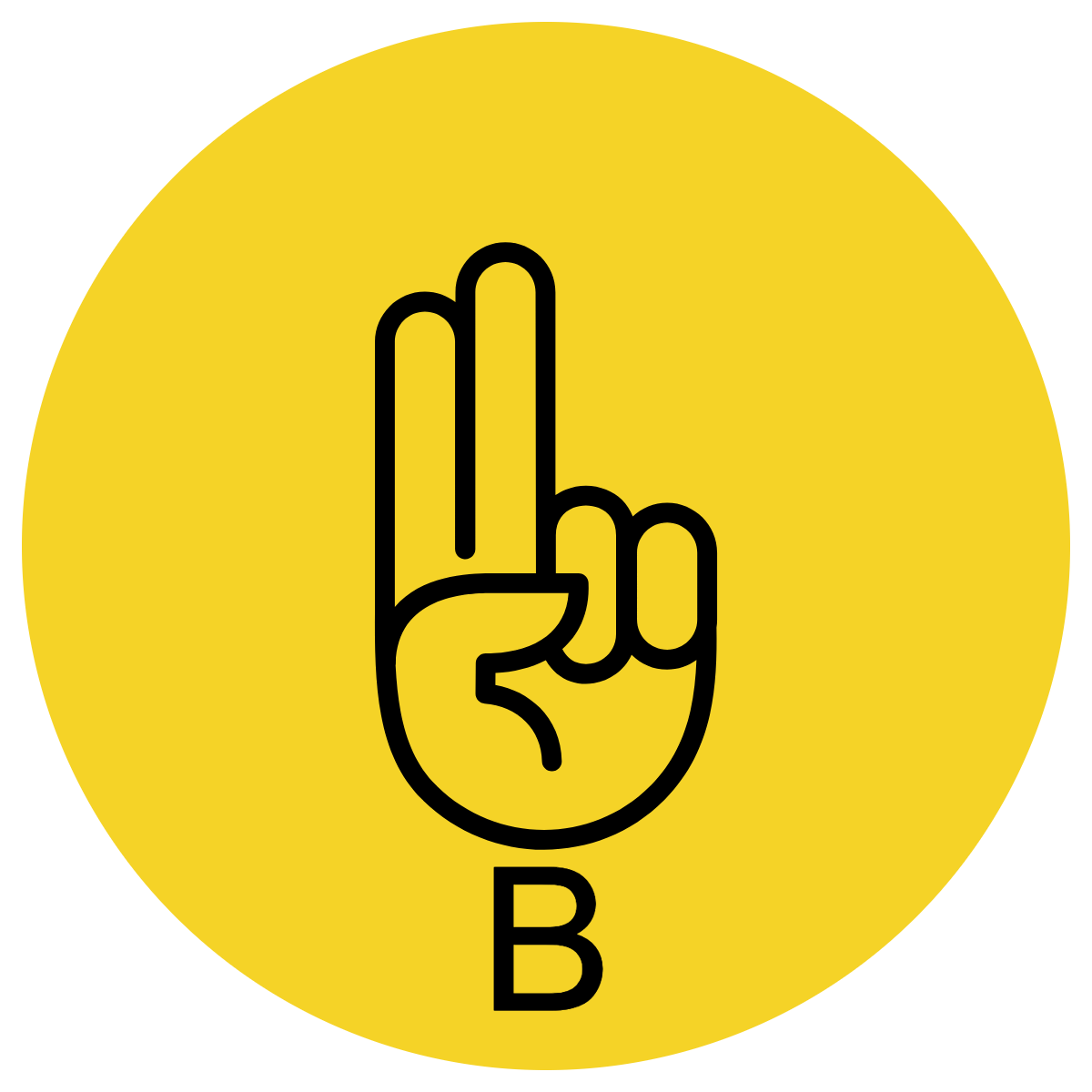 Combine these two sentences:

Millie rode her bike to the park. 
Millie was late for dinner.
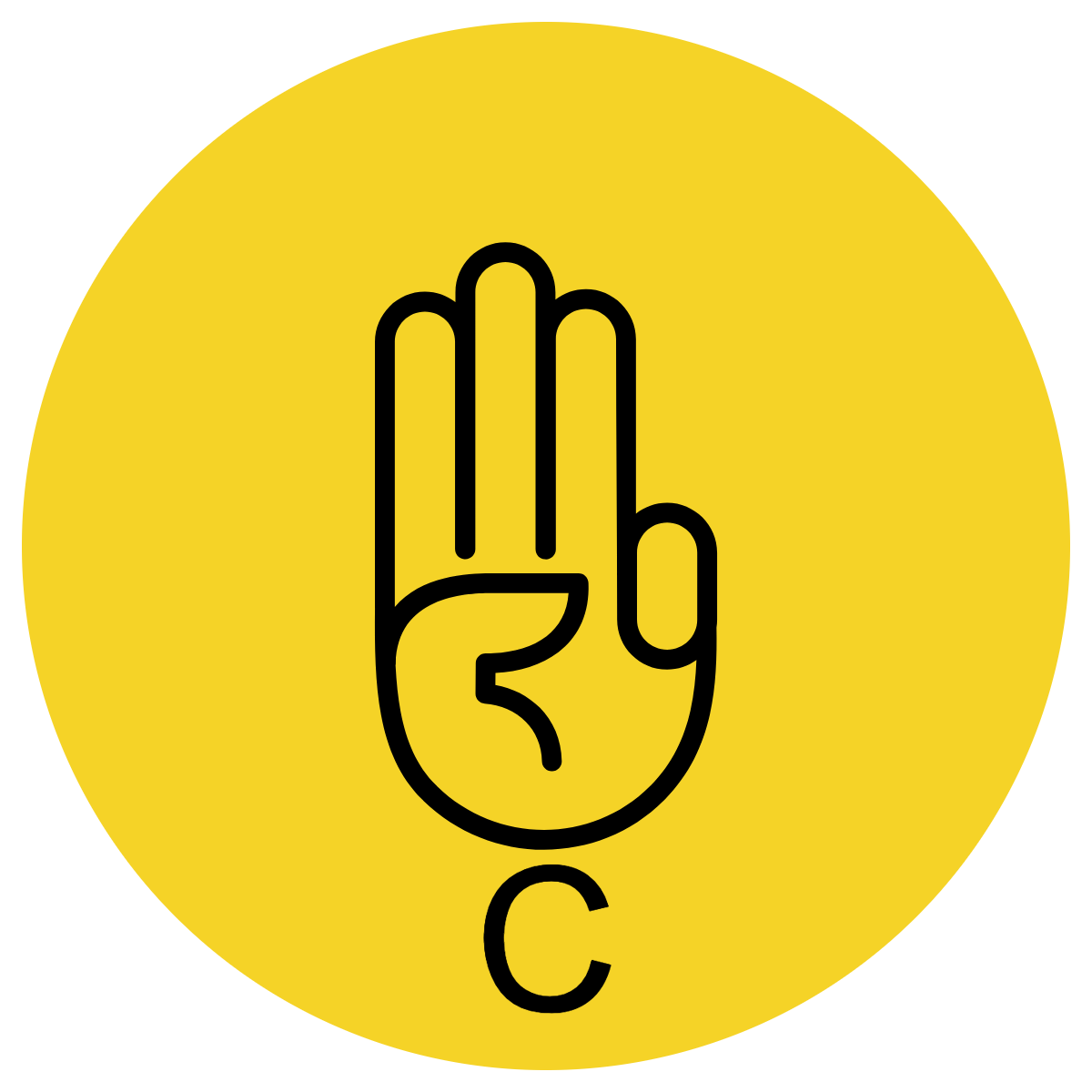 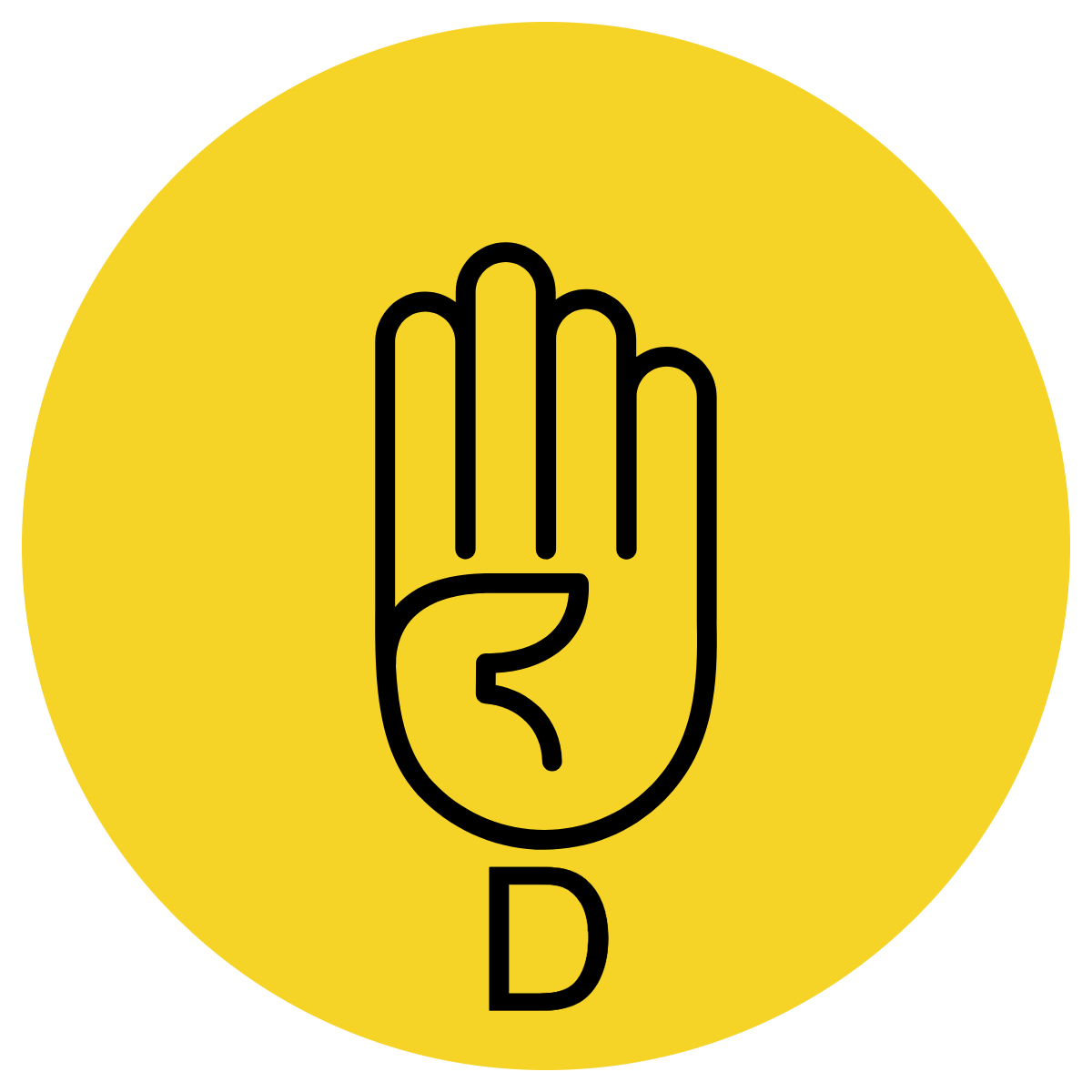 CFU:
Explain how the sentences were combined
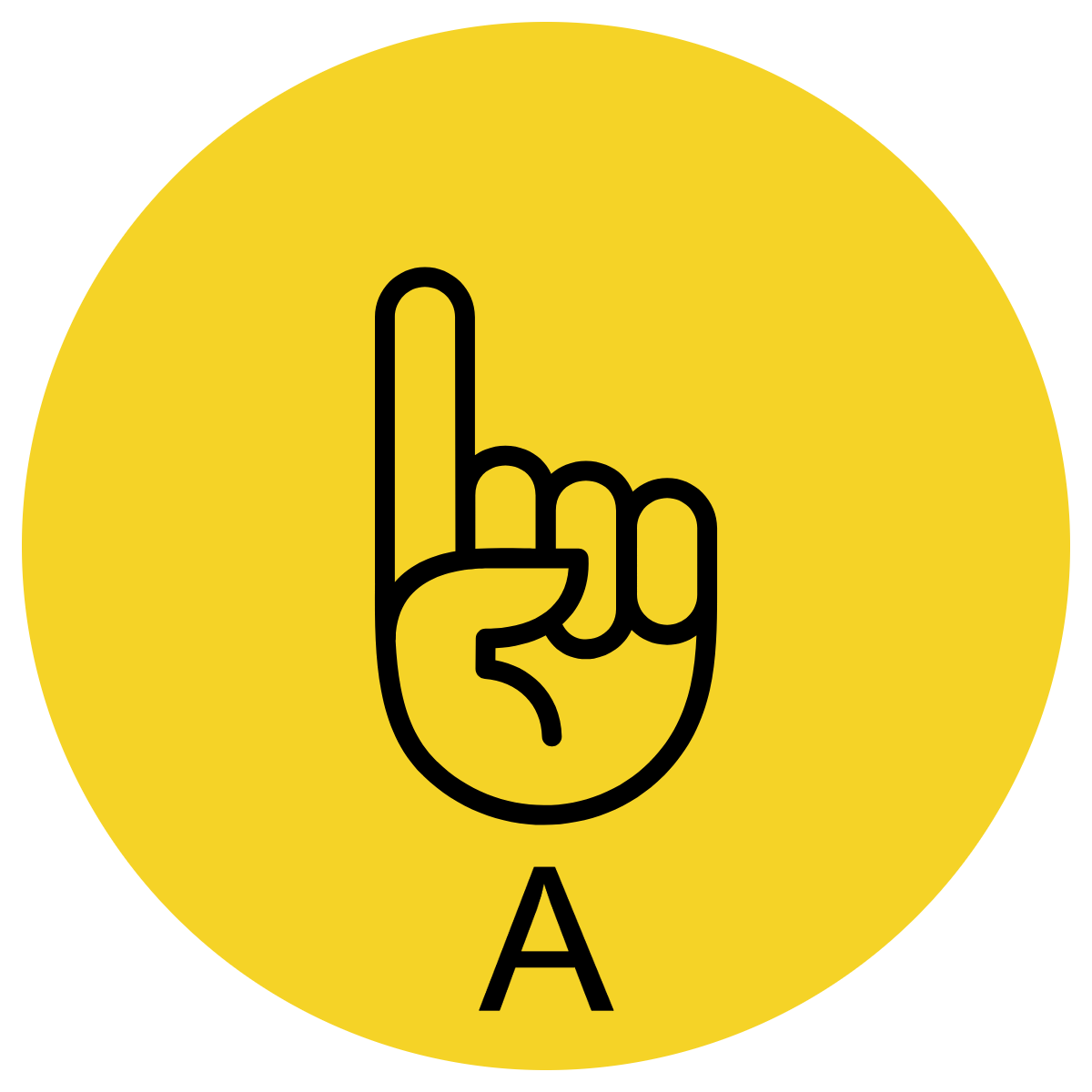 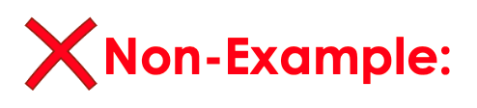 Millie rode her bike to the park Millie was late for dinner.
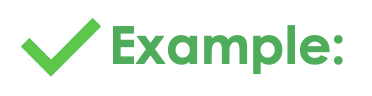 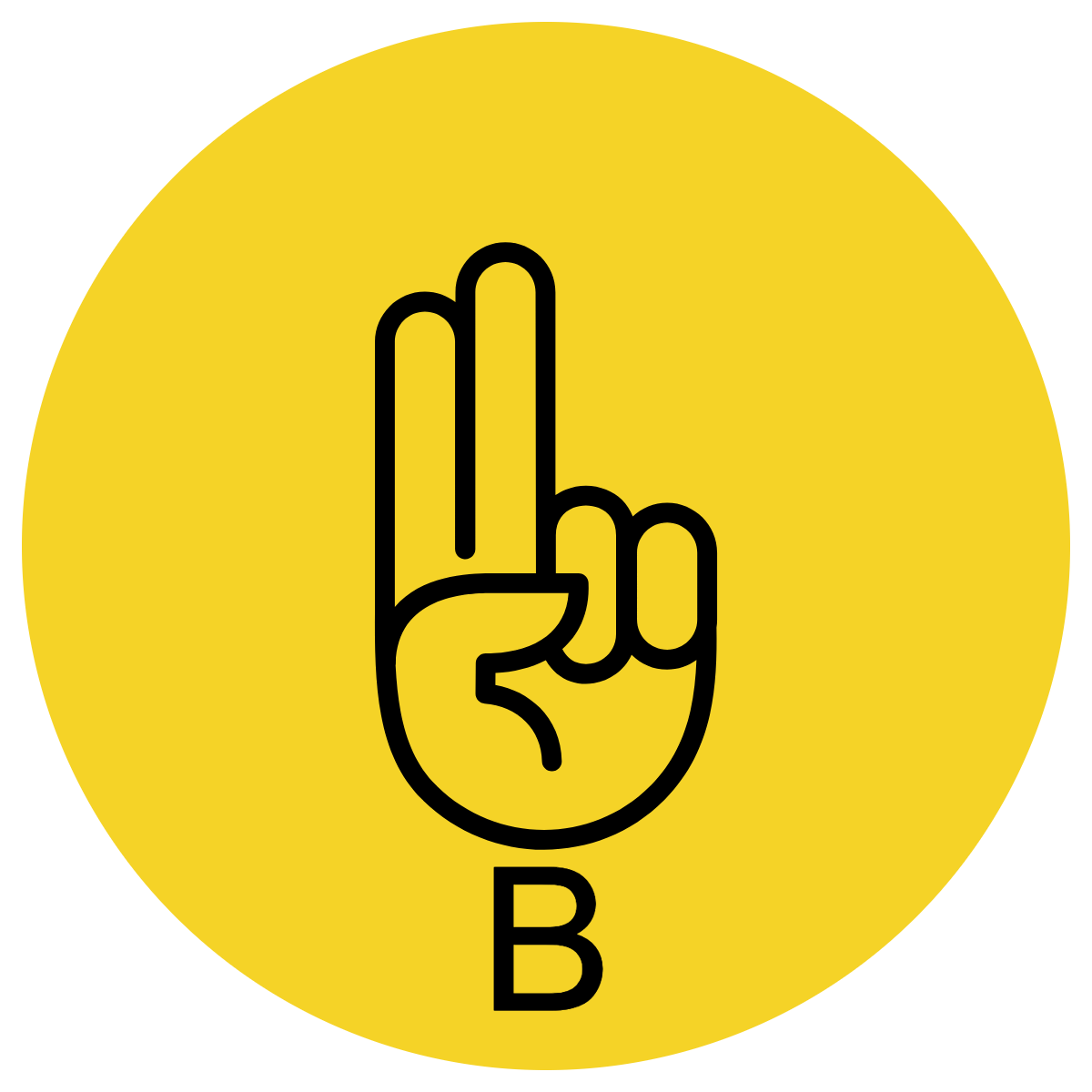 Millie rode her bike to the park, so she was late for dinner.
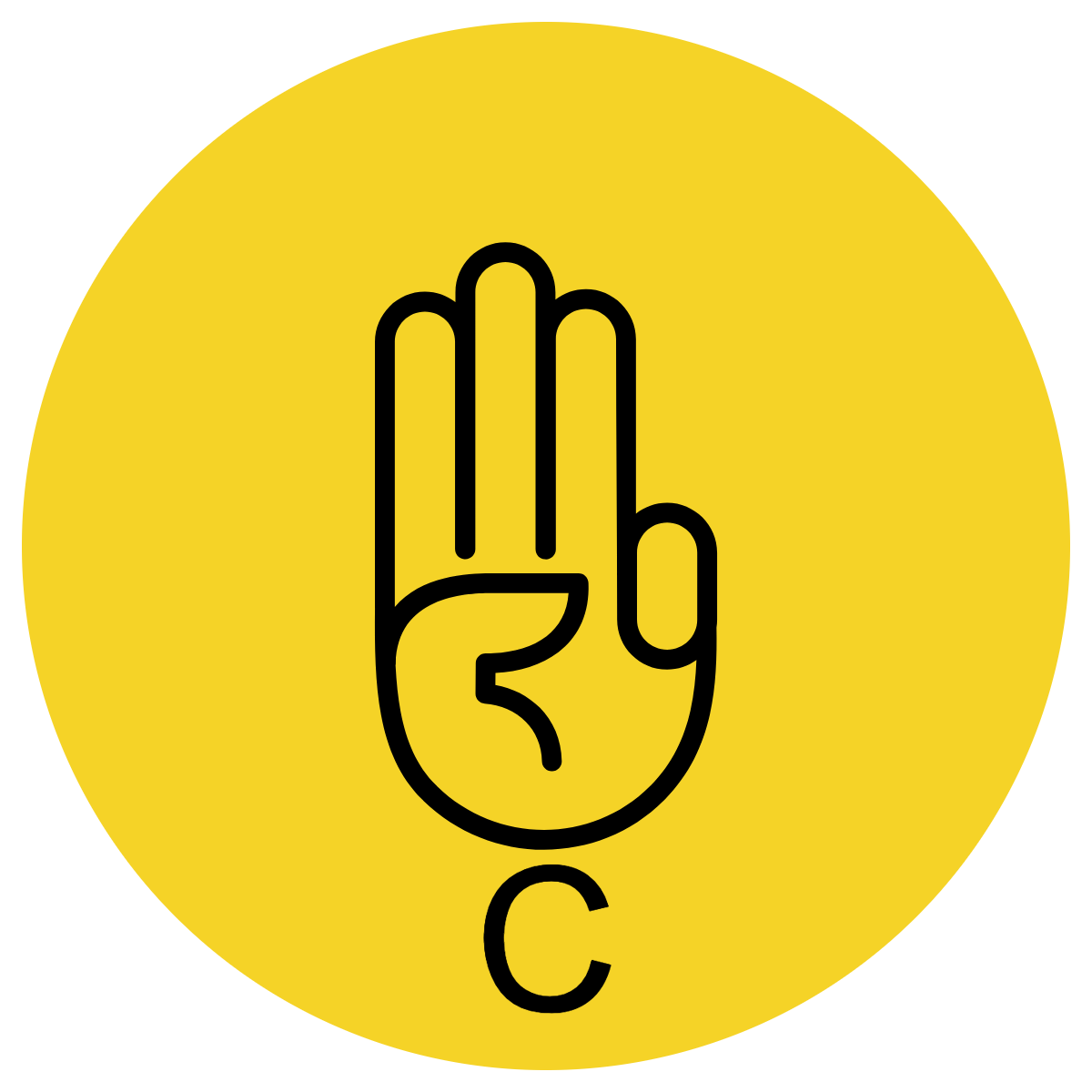 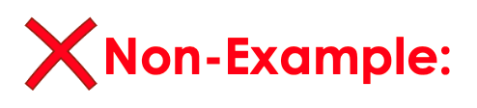 Millie was late for dinner Millie rode her bike to the park
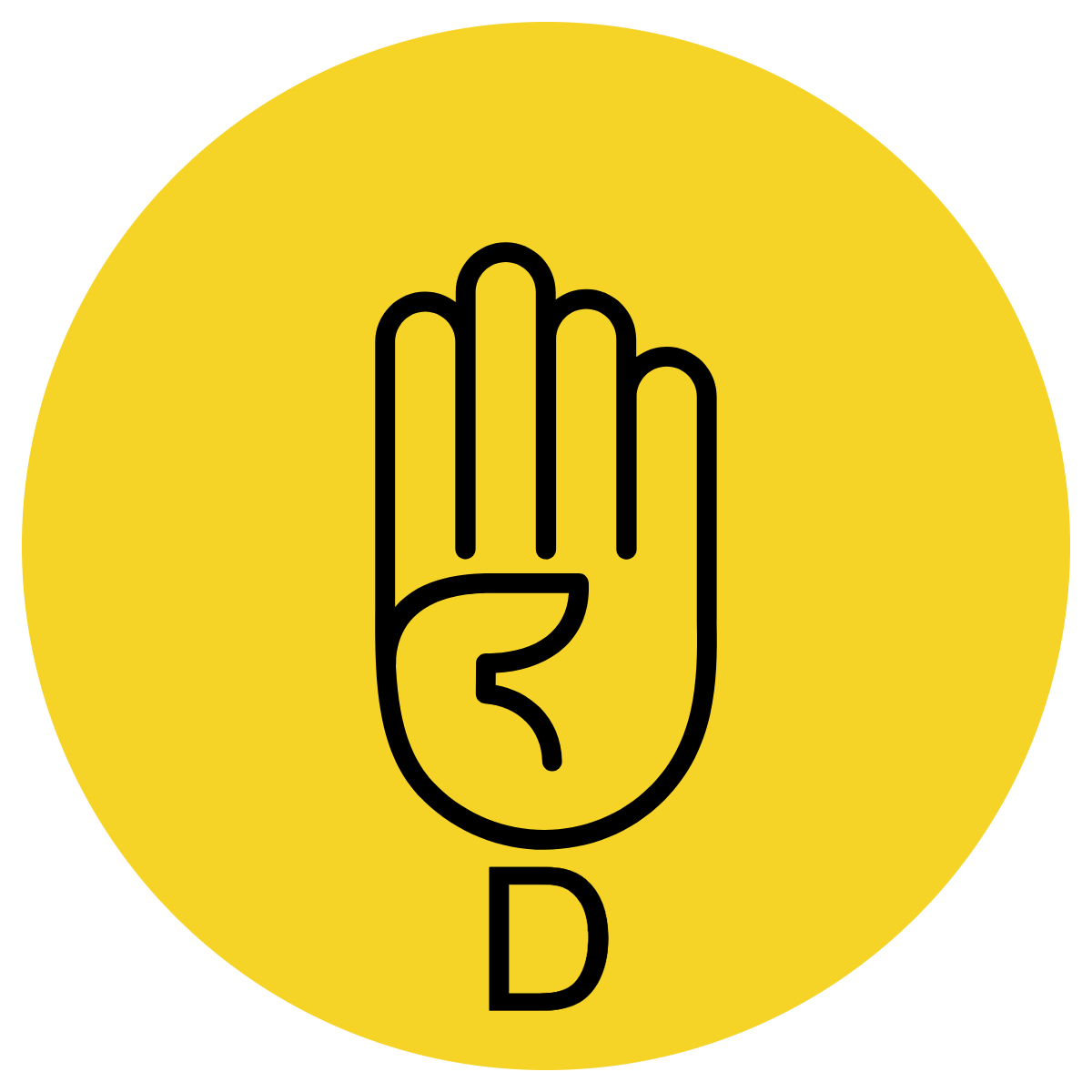 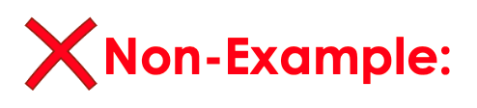 She was late for dinner. Millie rode her bike to the park.
Concept Development – re-explanation
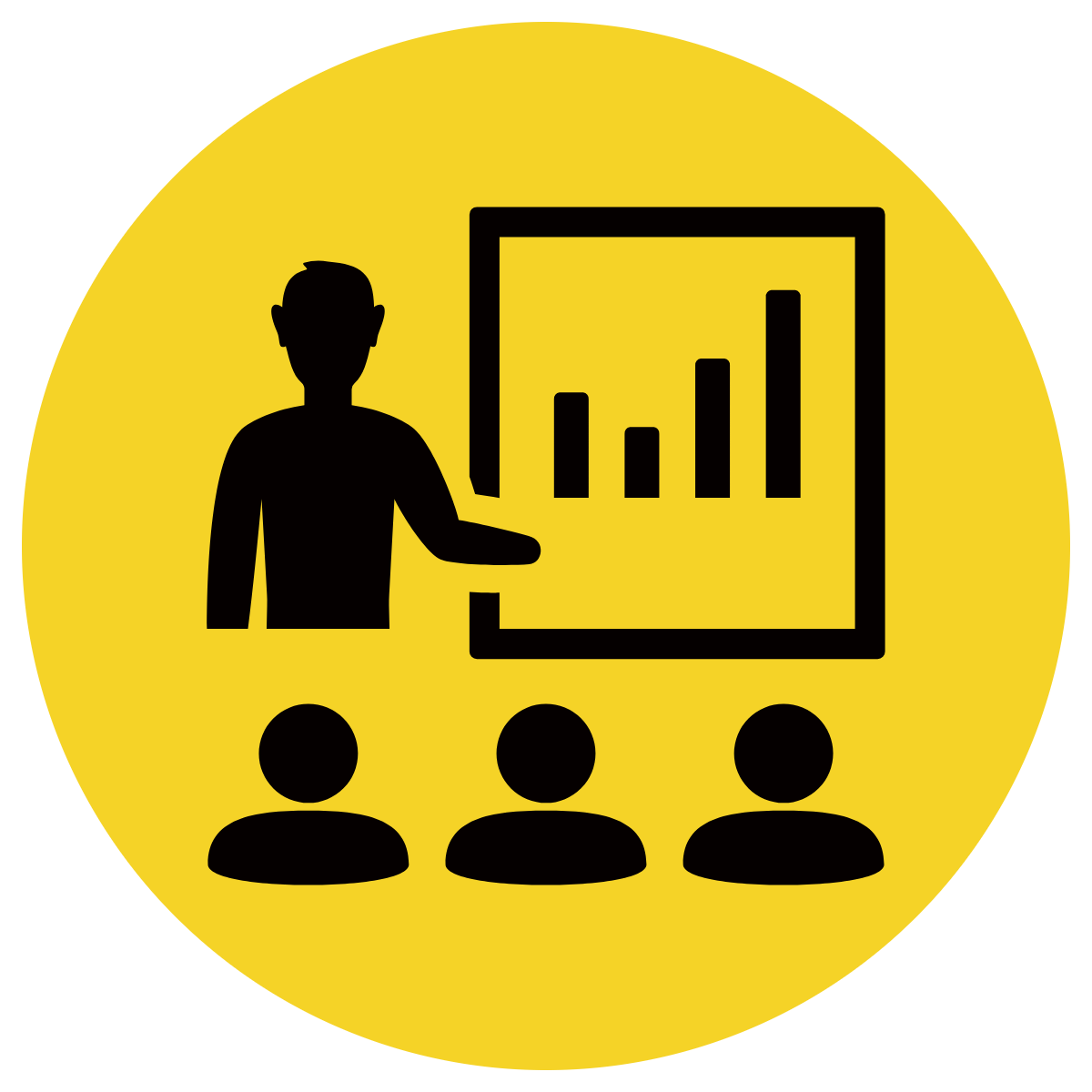 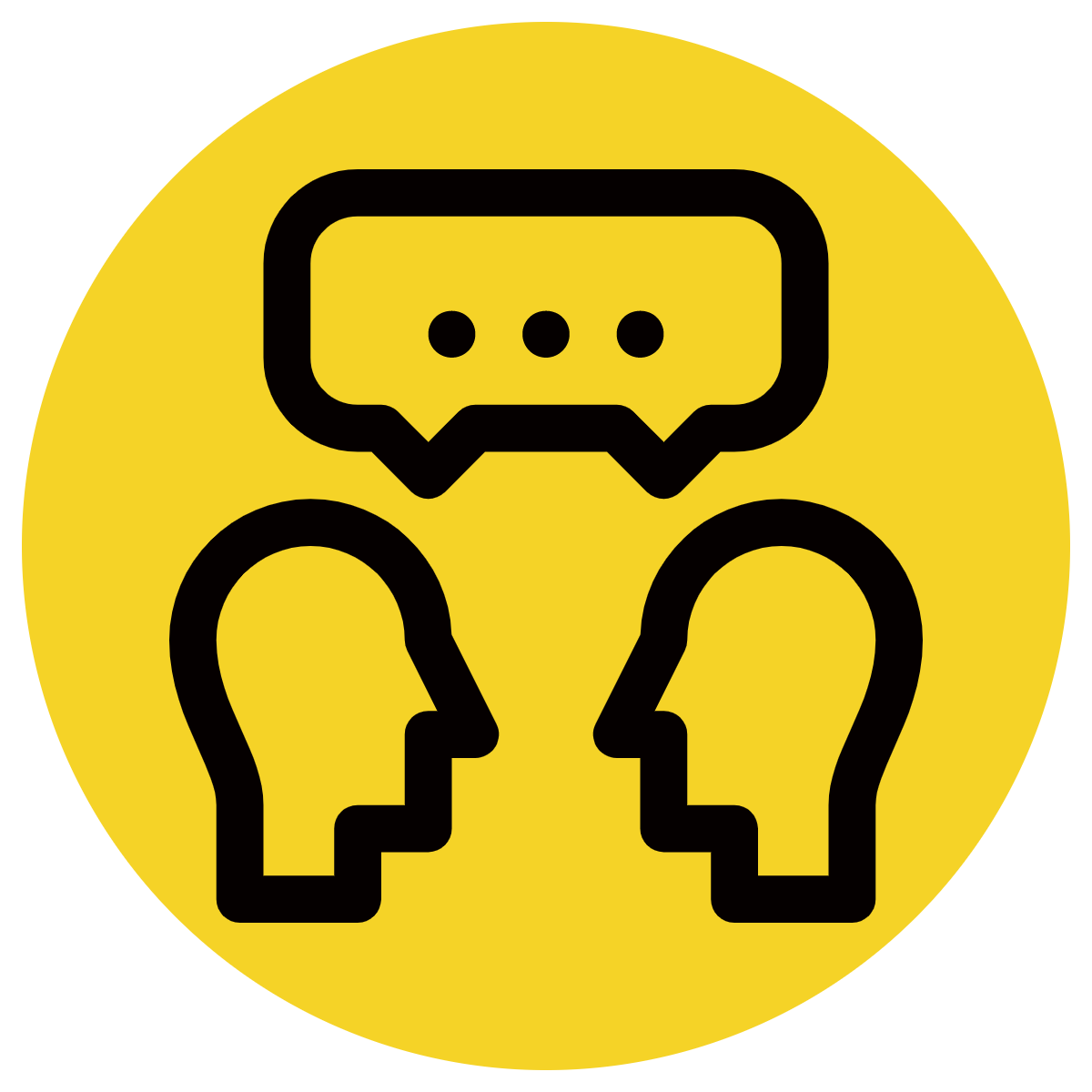 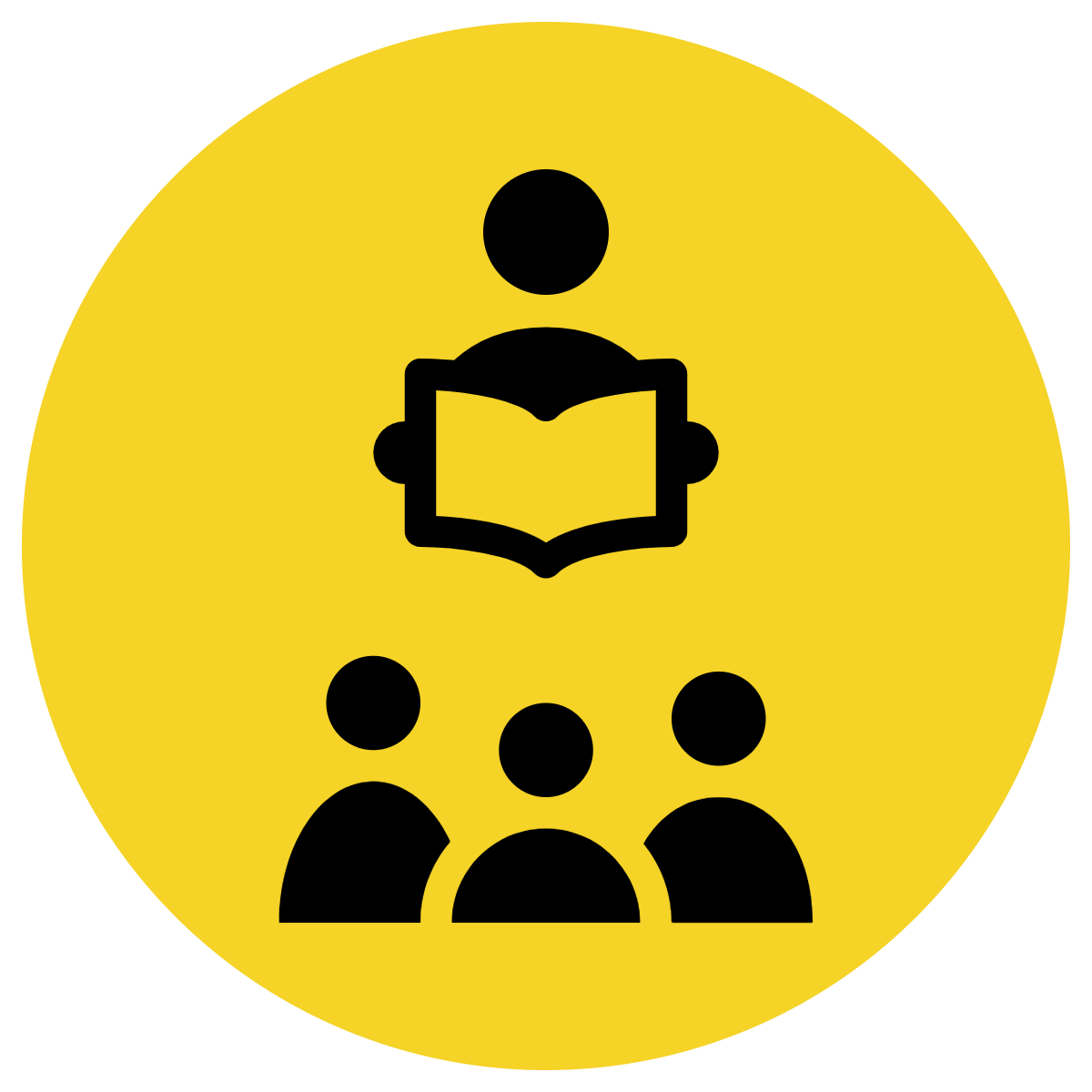 Simple statements can be combined using conjunctions. 
When simple statements are combined, the noun or proper noun is replaced by a pronoun.
Sometimes when simple statements are combined, some words need to be deleted or changed and a comma added so the combined statement makes sense and is correctly punctuated.
CFU:
What did I add to combine to sentences?
Where any words deleted in the combined statement?
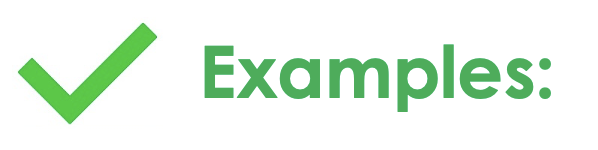 Simple statements

Tim likes broccoli. Tim likes beans. Tim does not like peas.
1 Combined statement

Tim likes broccoli and beans, but he does not like peas.
Skill development: I do
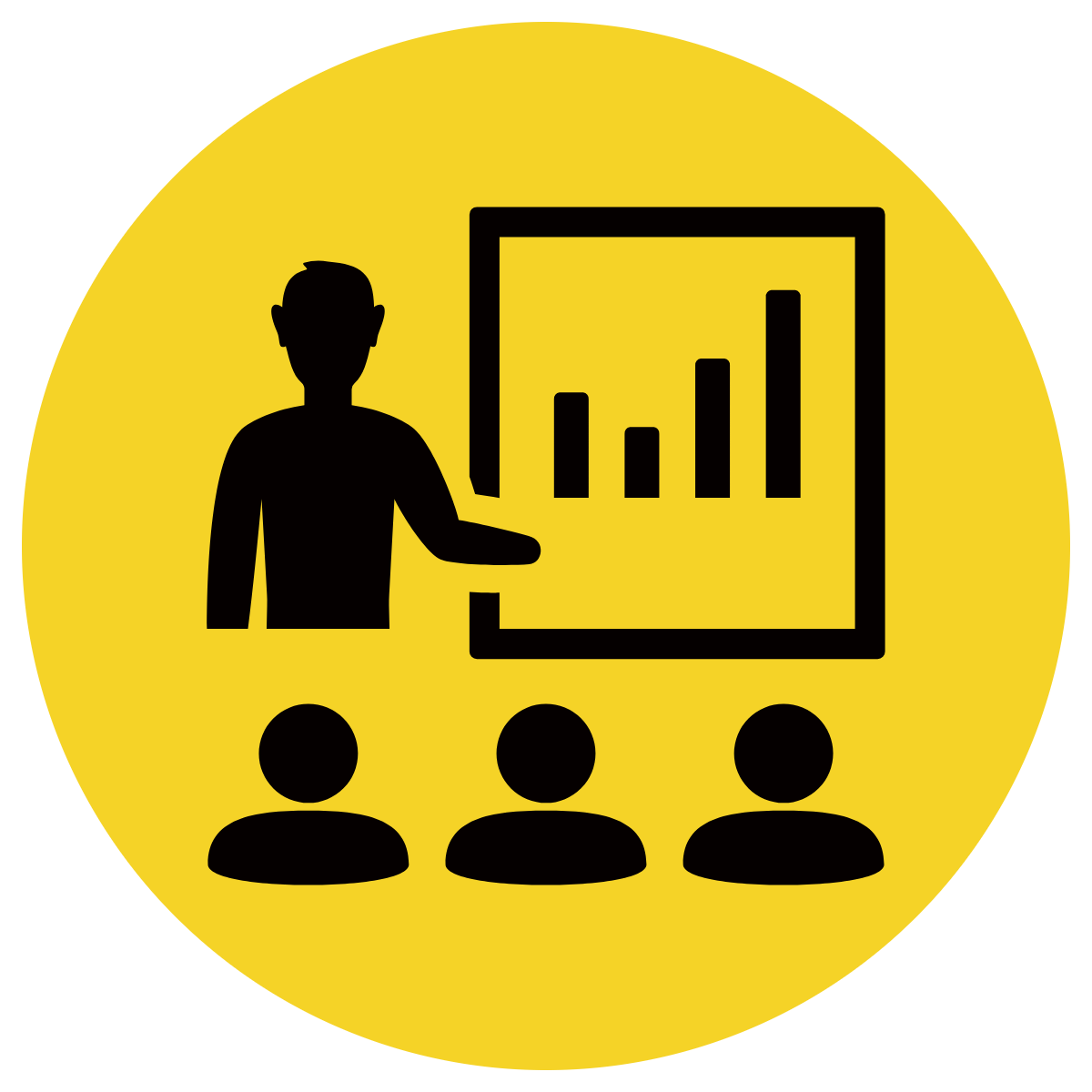 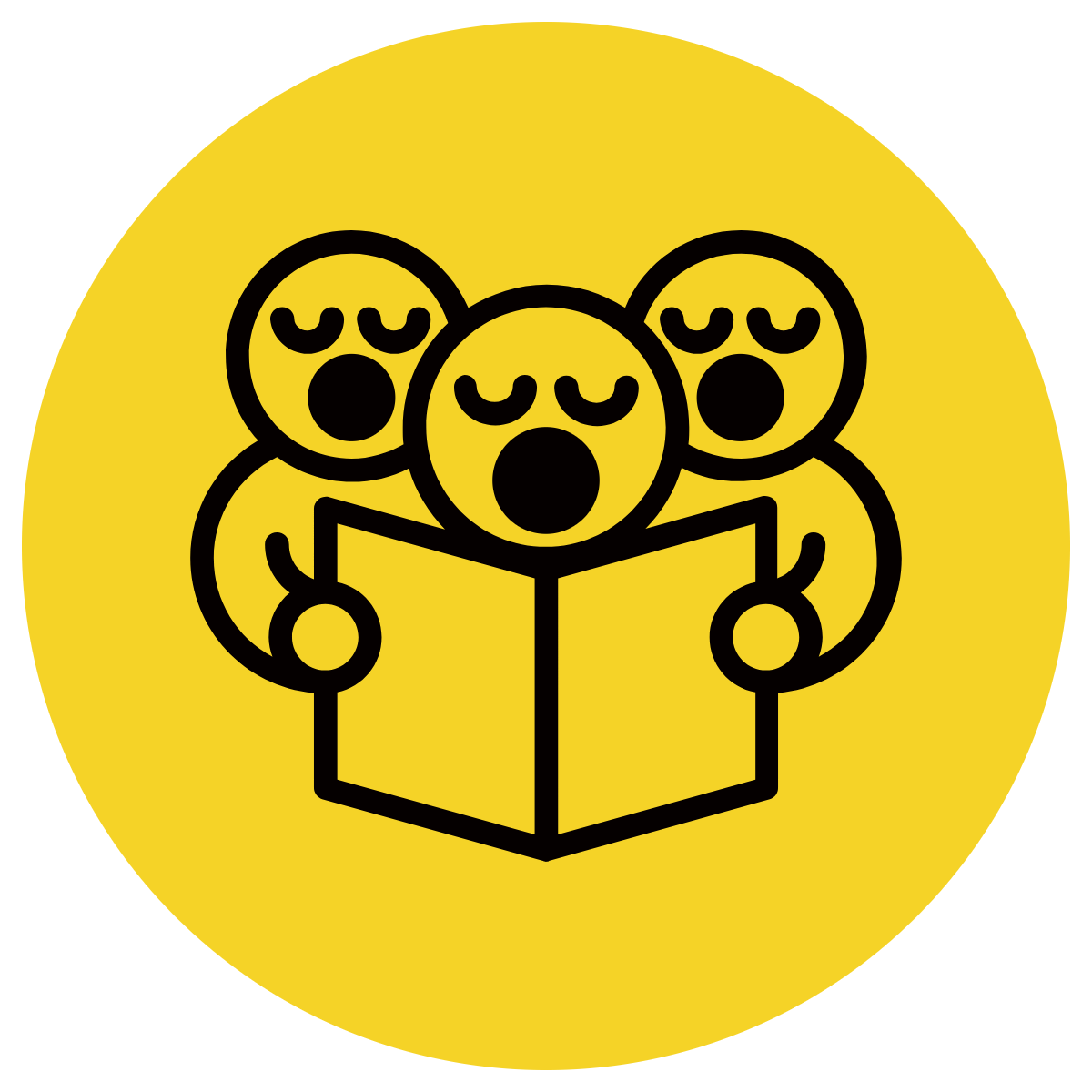 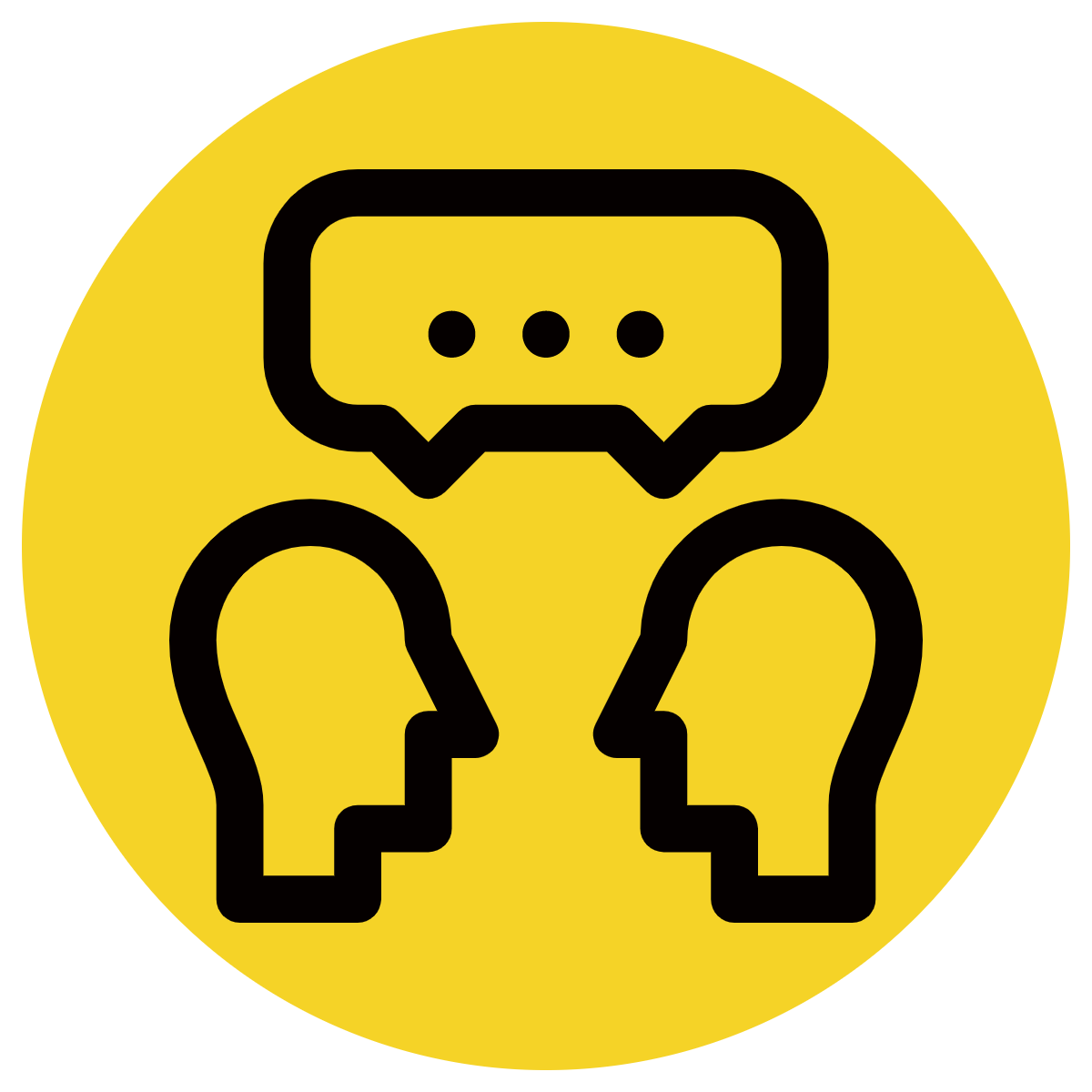 Use the most appropriate conjunction to combine the simple statements.
Use a pronoun to replace the second proper noun.
CFU:
What conjunction did I use? Why?
Jack ate all his dinner. 
Jack was allowed to have dessert.
Jack ate all his dinner, so he was allowed to have dessert.
Skill development: We do
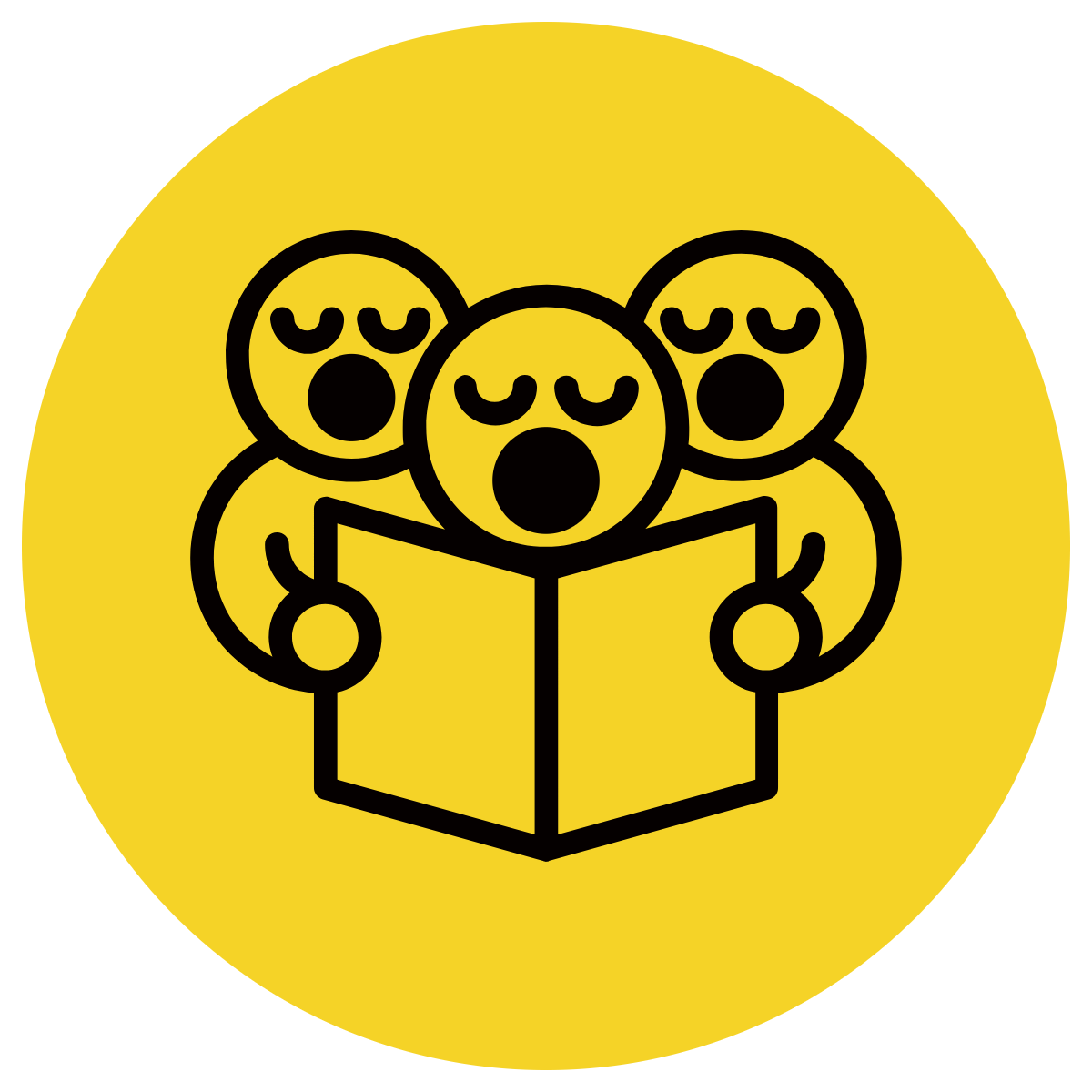 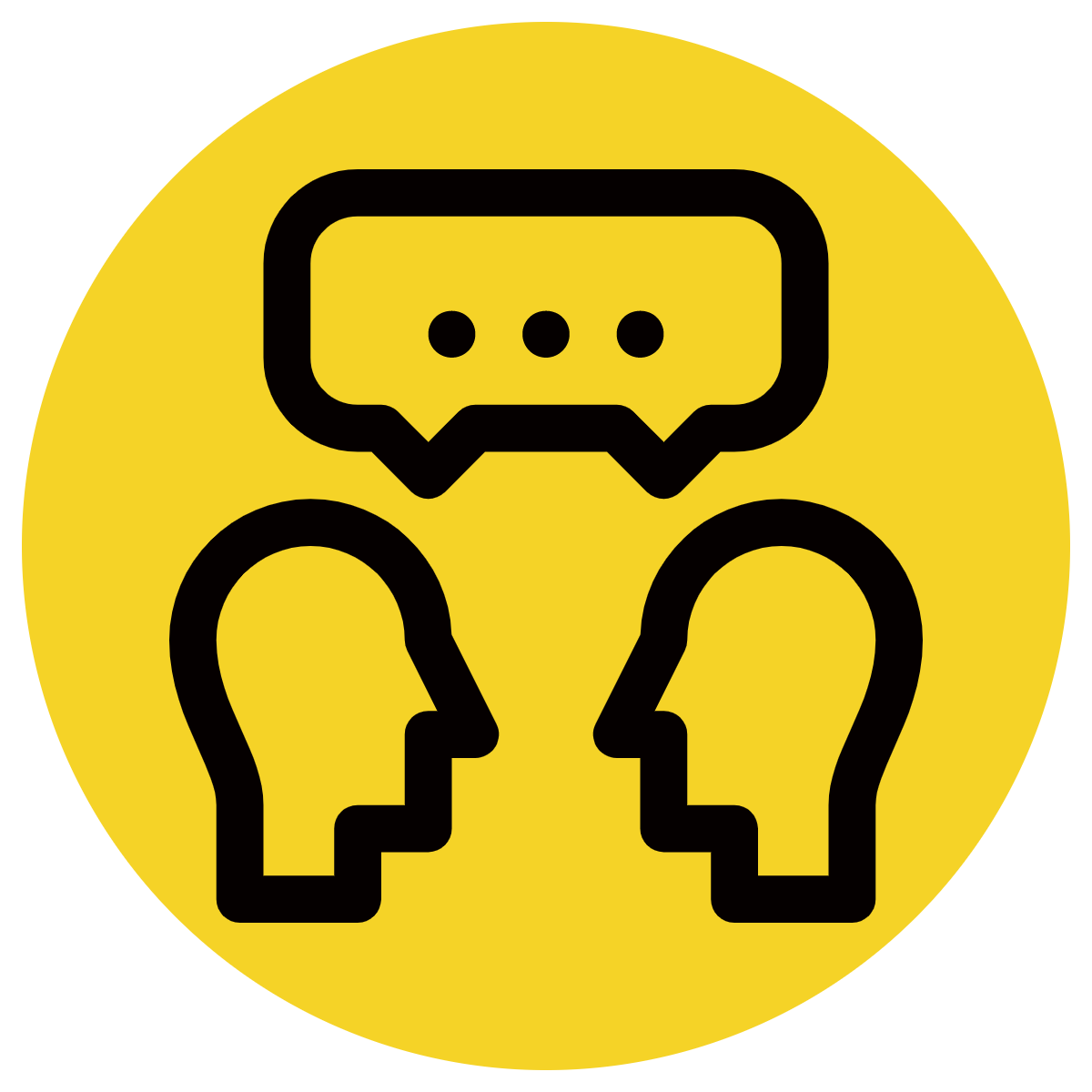 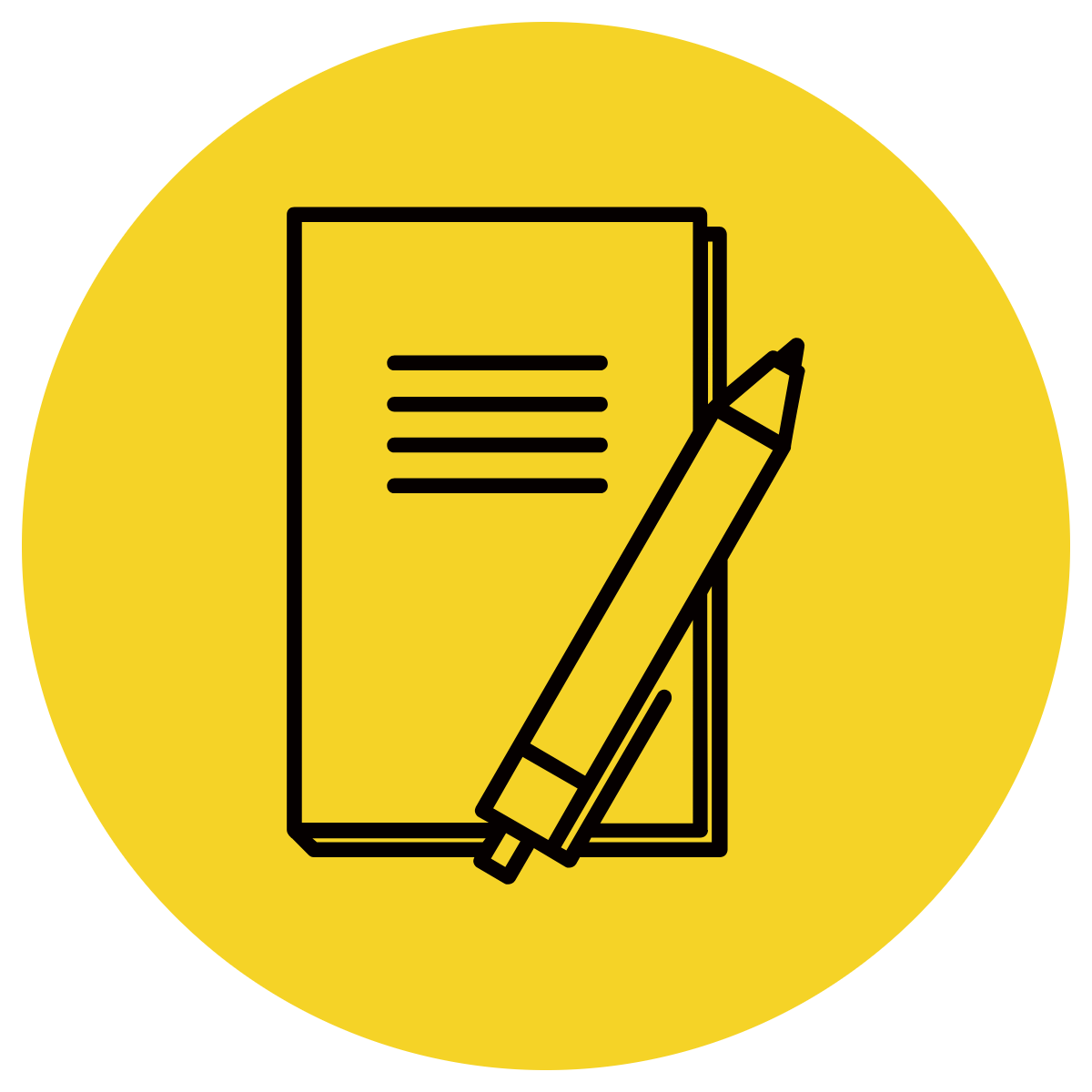 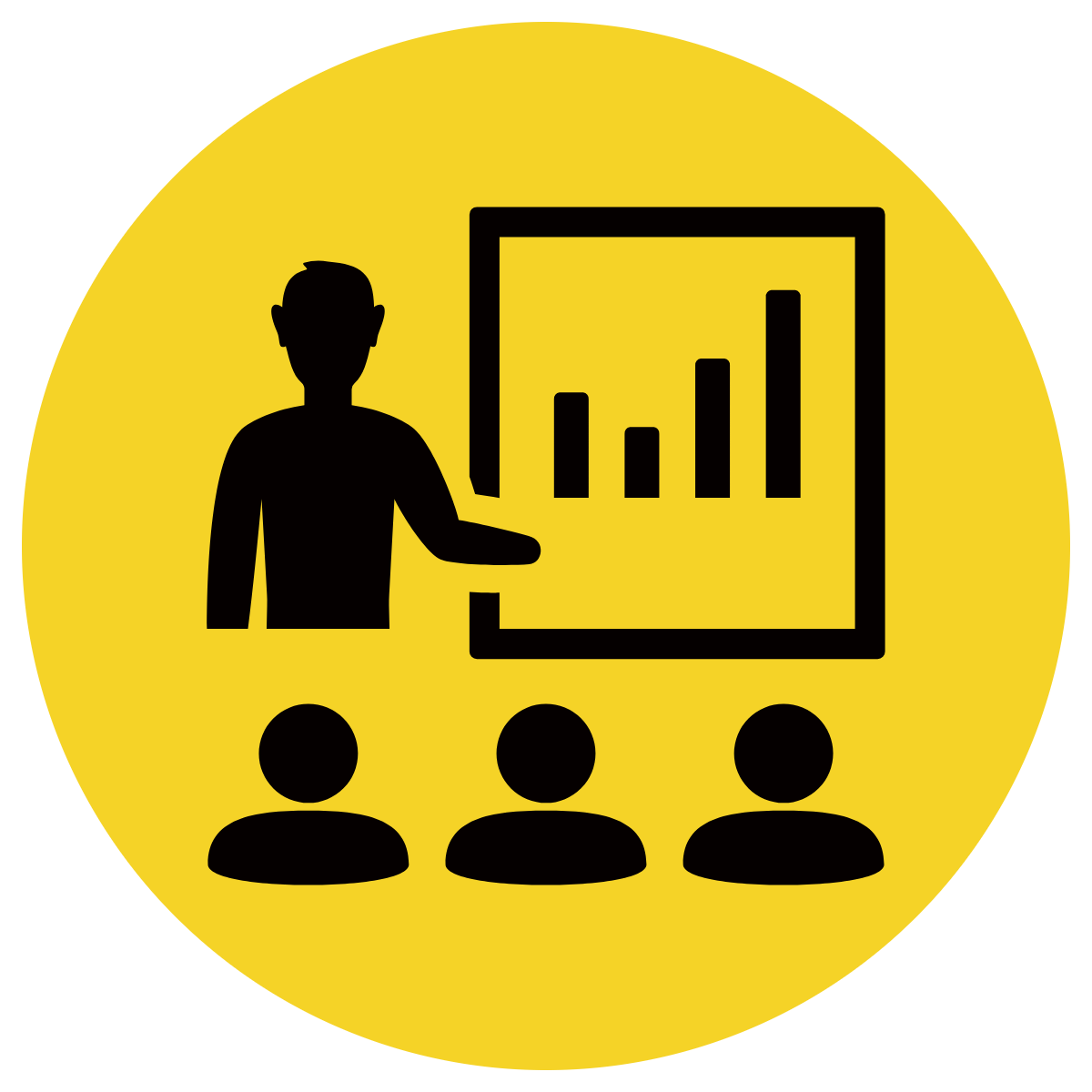 Use the most appropriate conjunction to combine the simple statements.
Use a pronoun to replace the second proper noun.
CFU:
How did you combine these sentences? Explain.
Sue didn’t go on the rollercoaster. 
Sue is scared of heights.
Sue didn’t go on the rollercoaster because she is scared of heights.
Skill development: We do
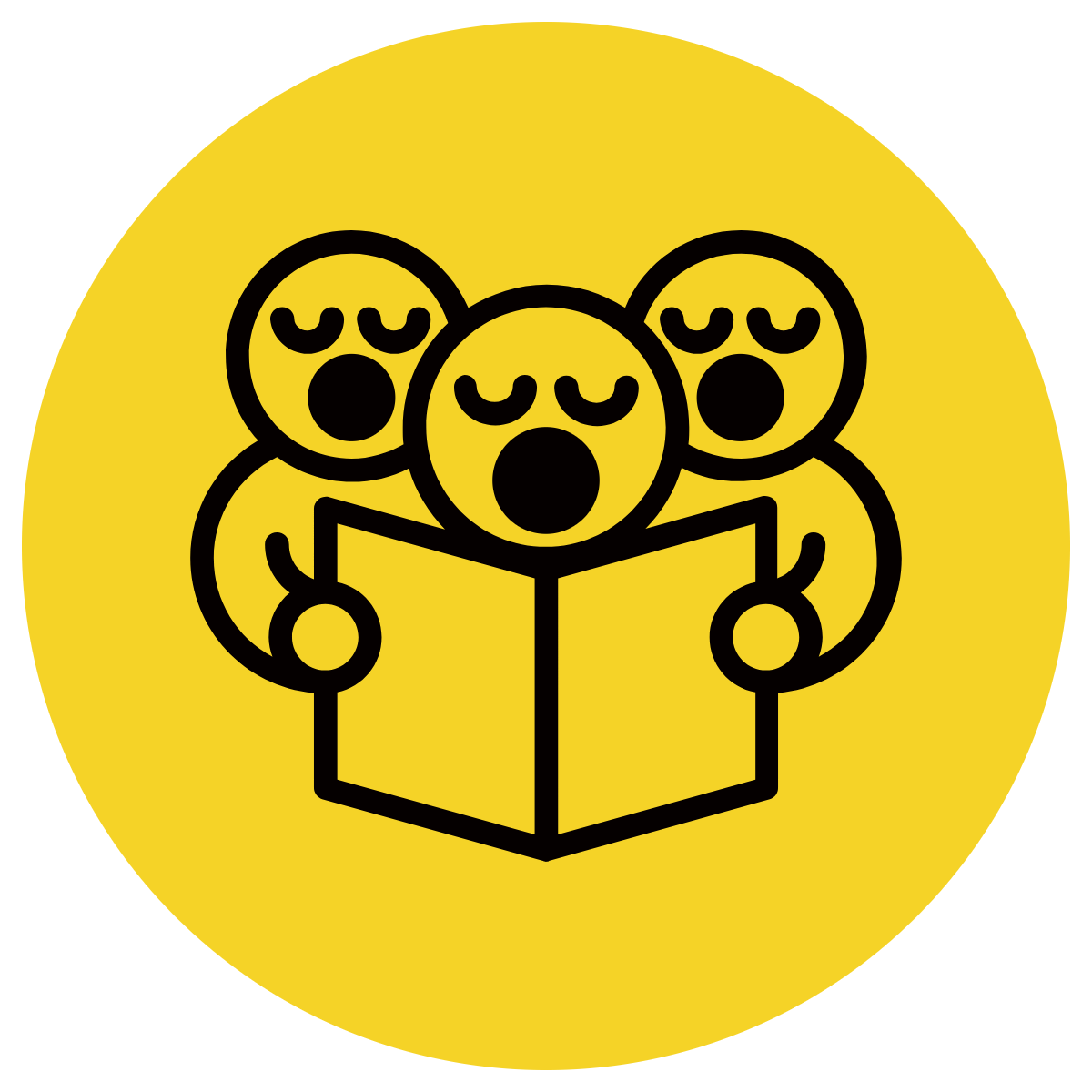 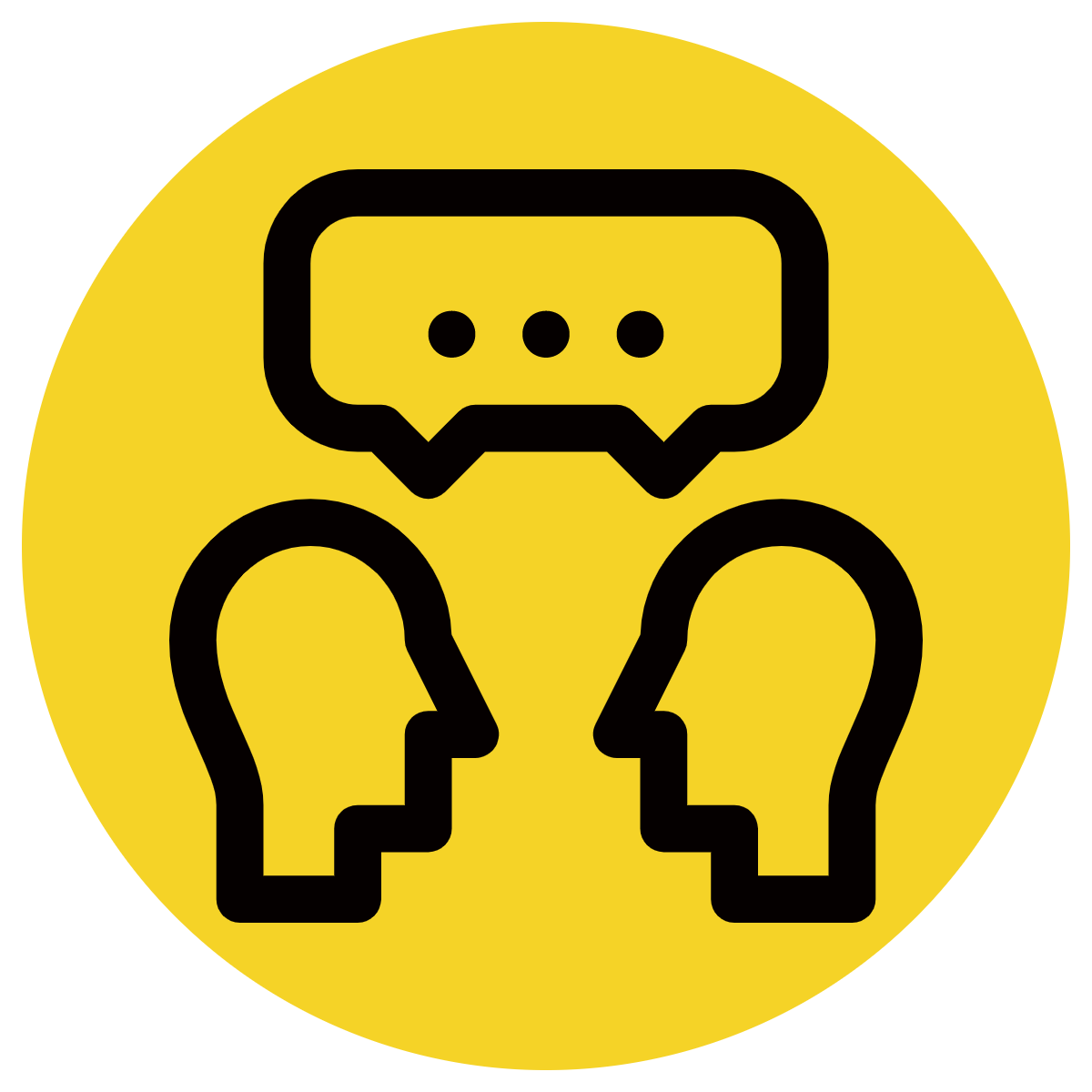 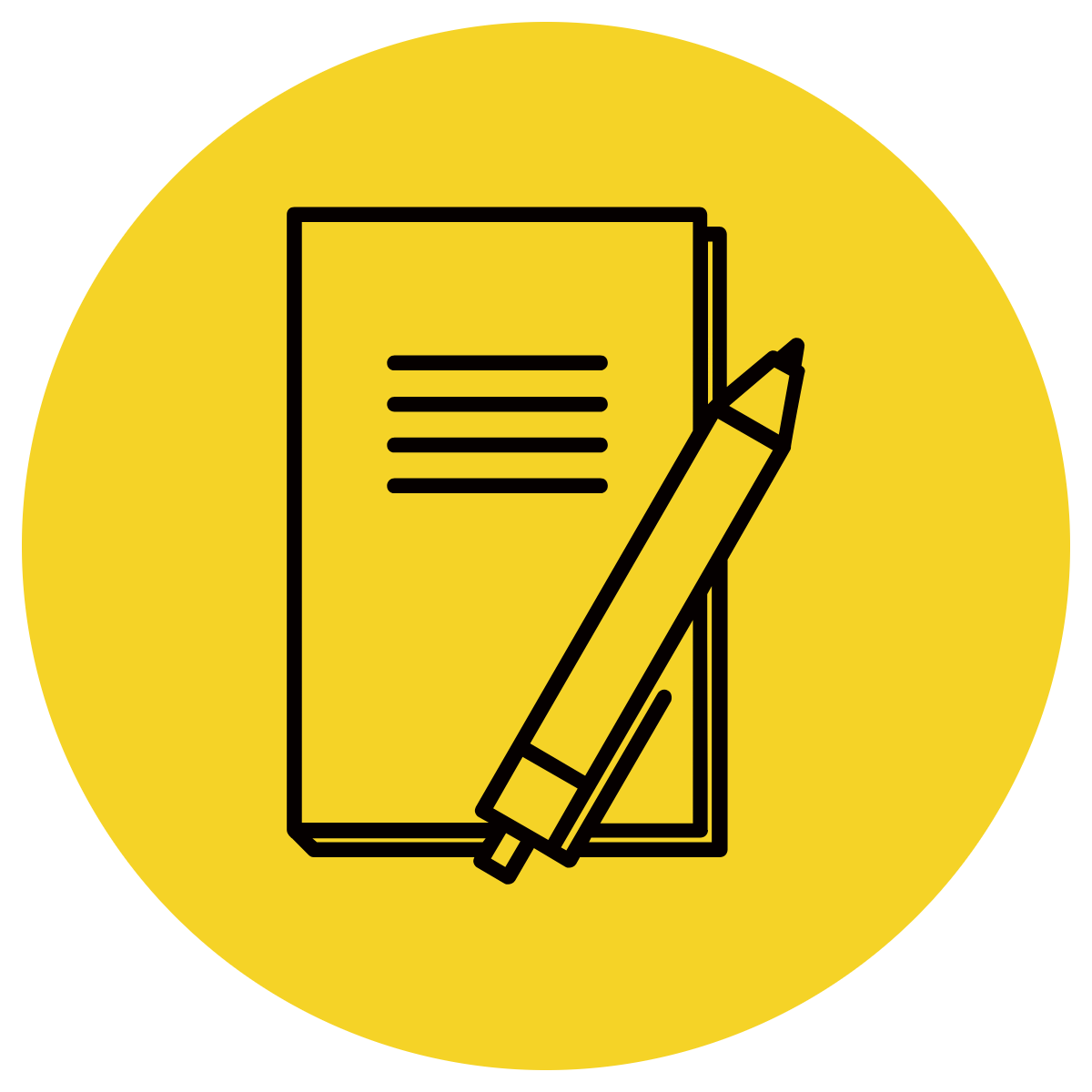 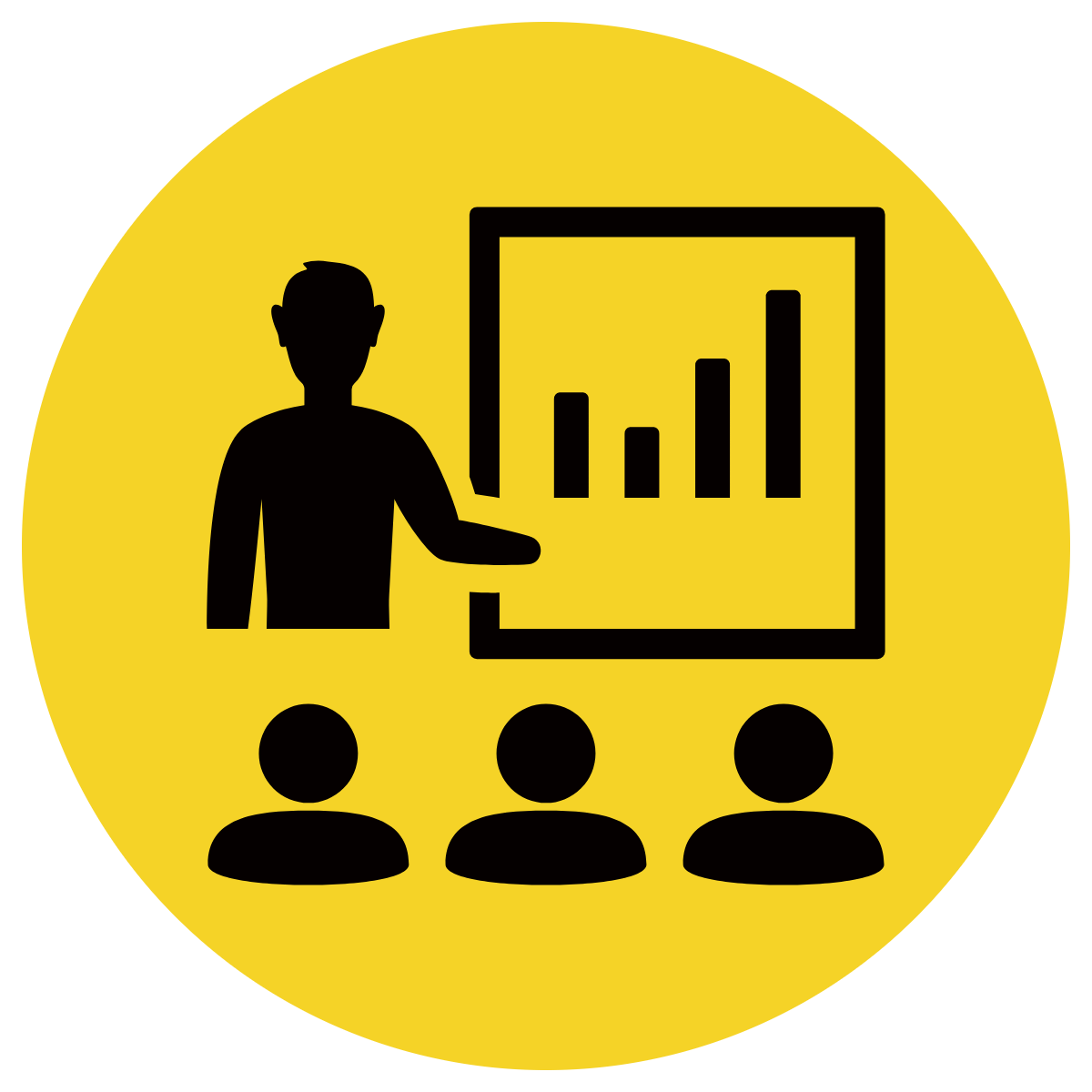 Use the most appropriate conjunction to combine the simple statements.
Use a pronoun to replace the second proper noun.
CFU:
How did you combine these sentences? Explain.
Liam looked under his bed.
Liam could not find his shoes.
Liam looked under his bed, but he could not find his shoes.
Skill development: I do
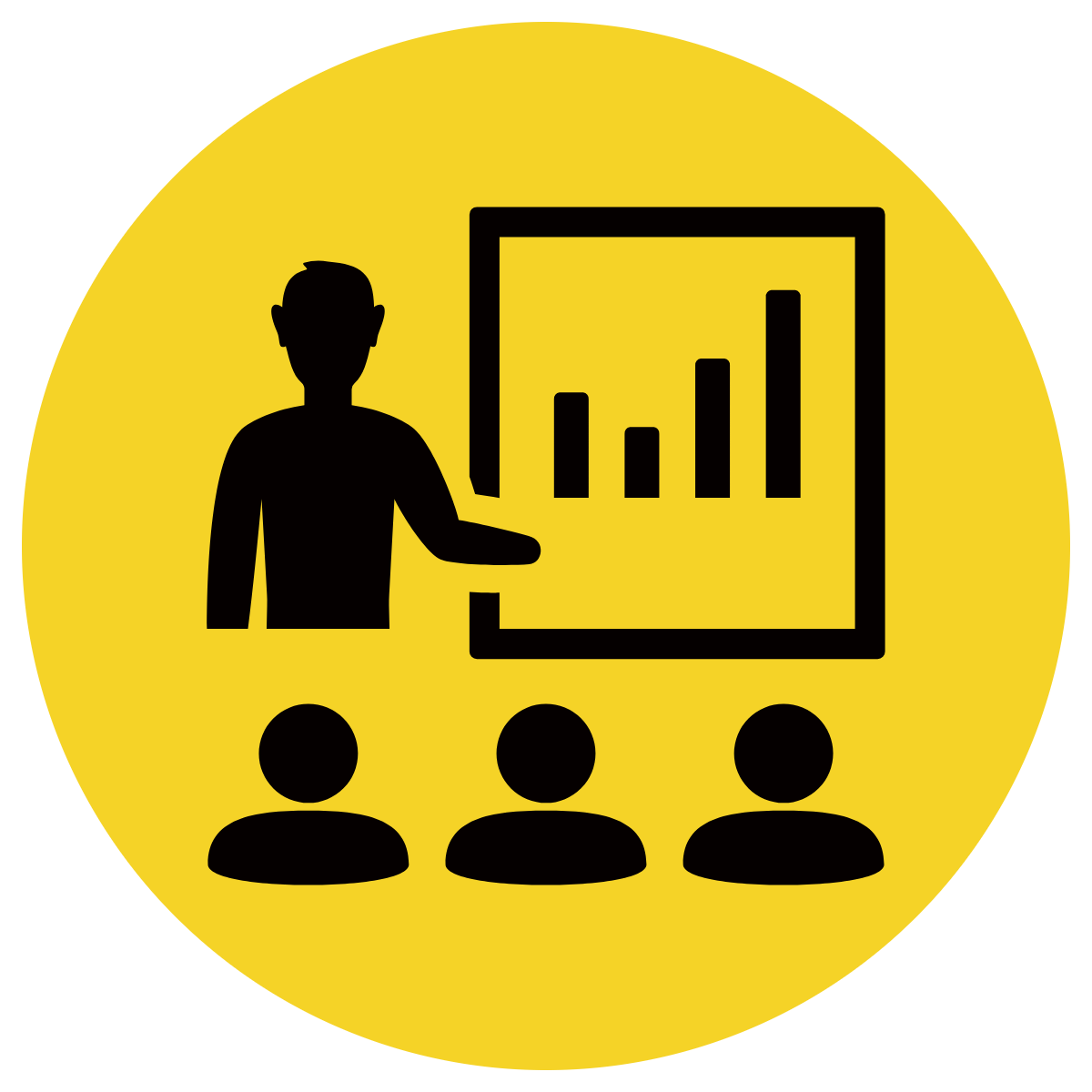 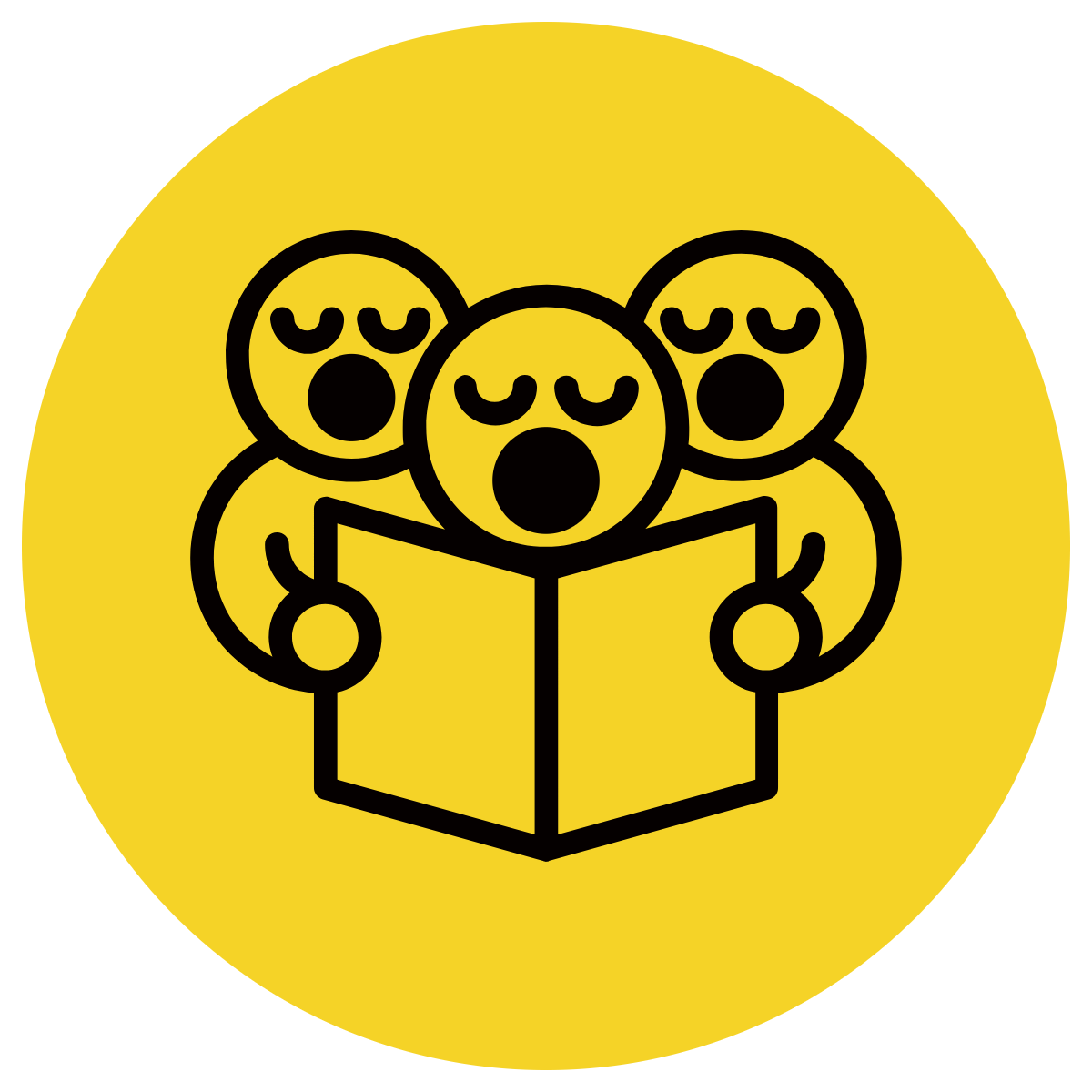 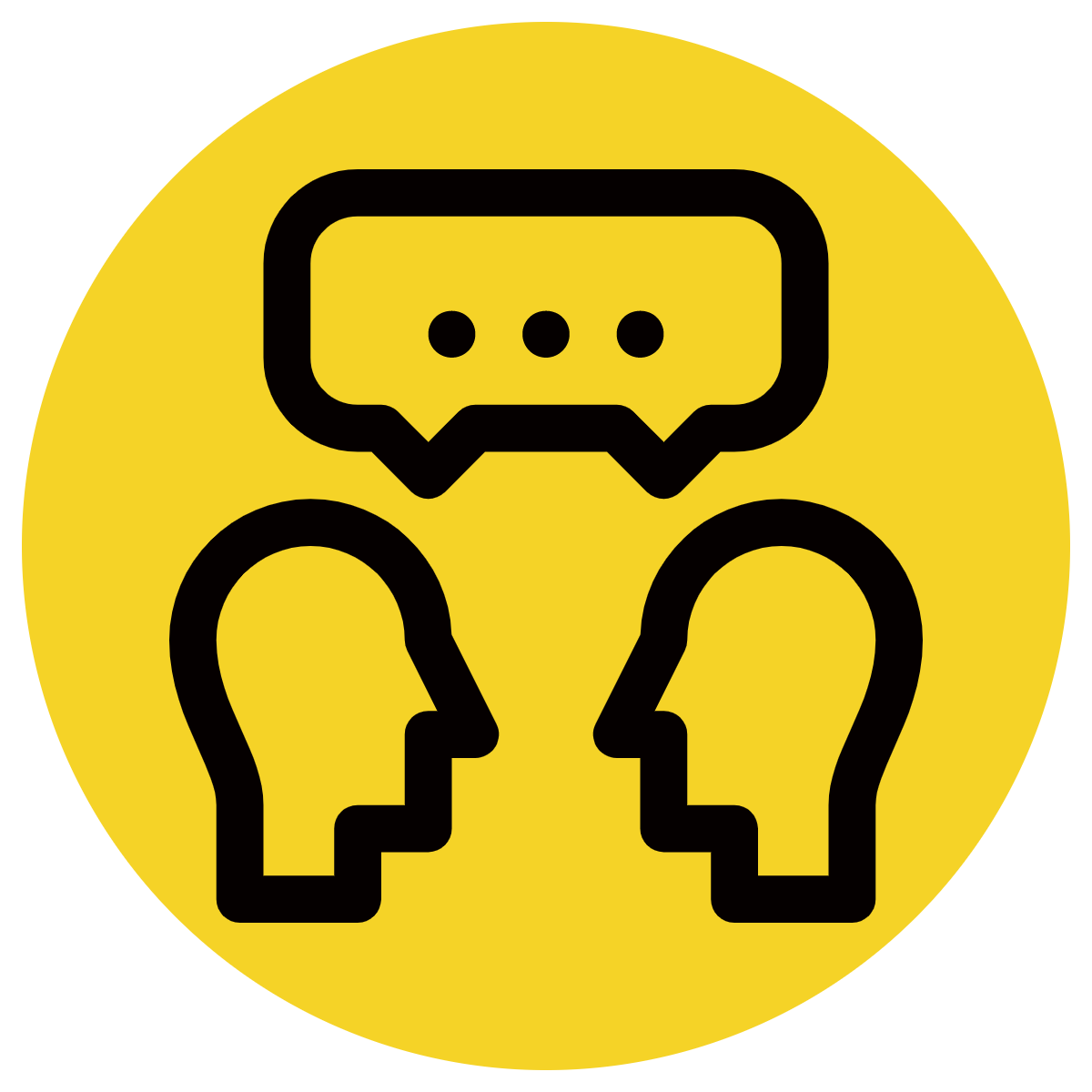 Use the most appropriate conjunction to combine the simple statements.
Use a pronoun to replace the second proper noun.
CFU:
What conjunction did I use? Why?
Fran likes ice-cream.
Fran likes cake.
Fran does not like jelly.
Fran likes ice-cream and cake, but she does not like jelly.
Skill development: We do
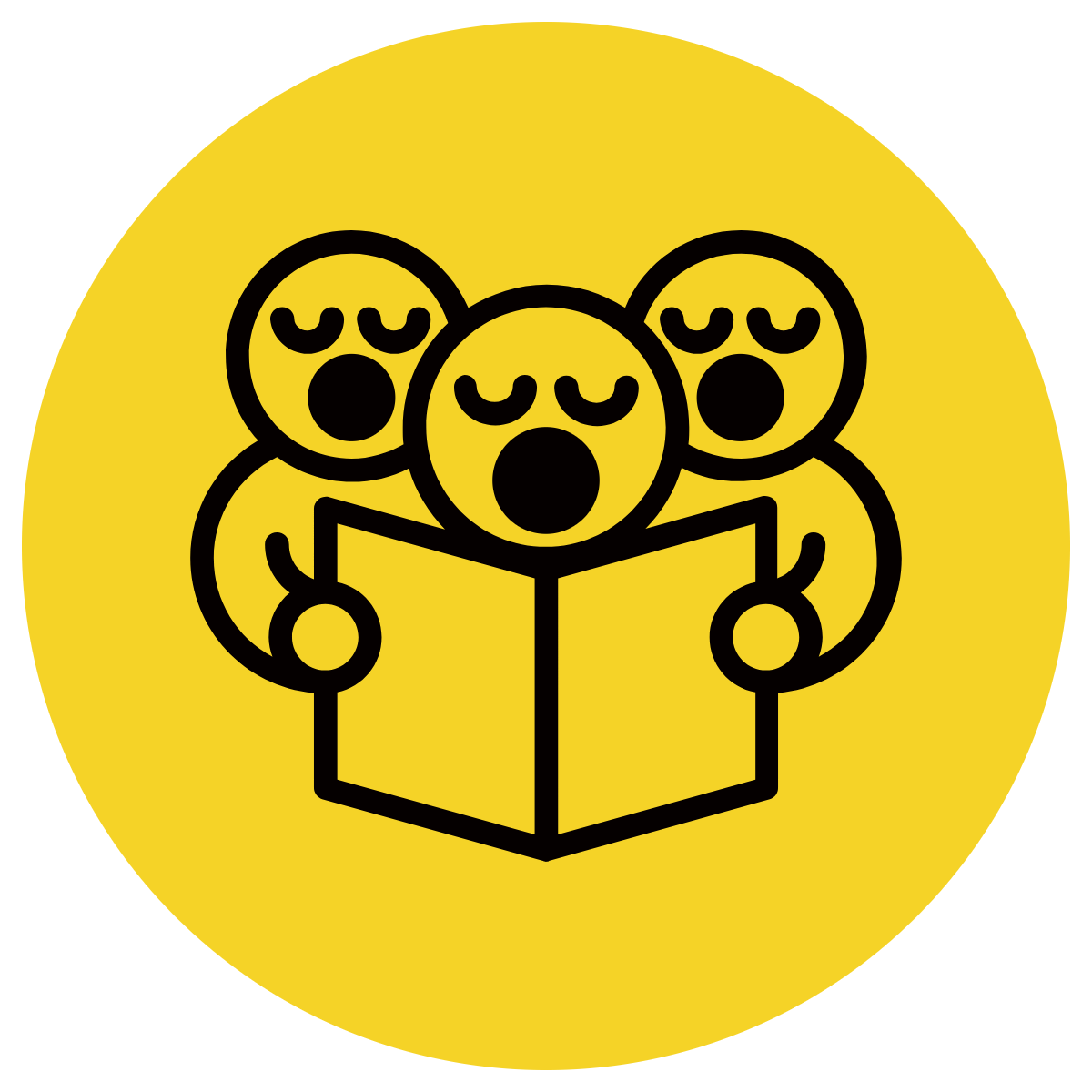 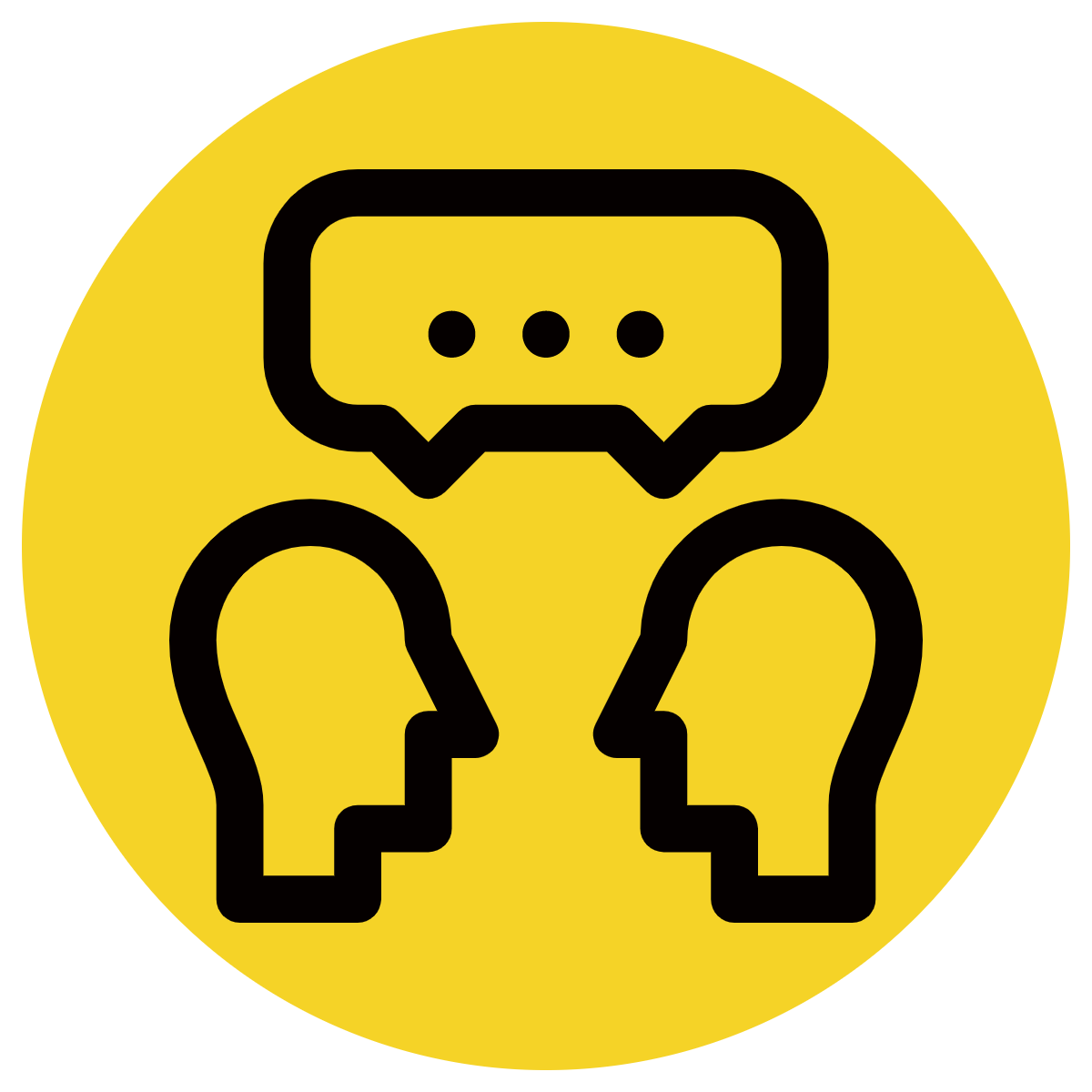 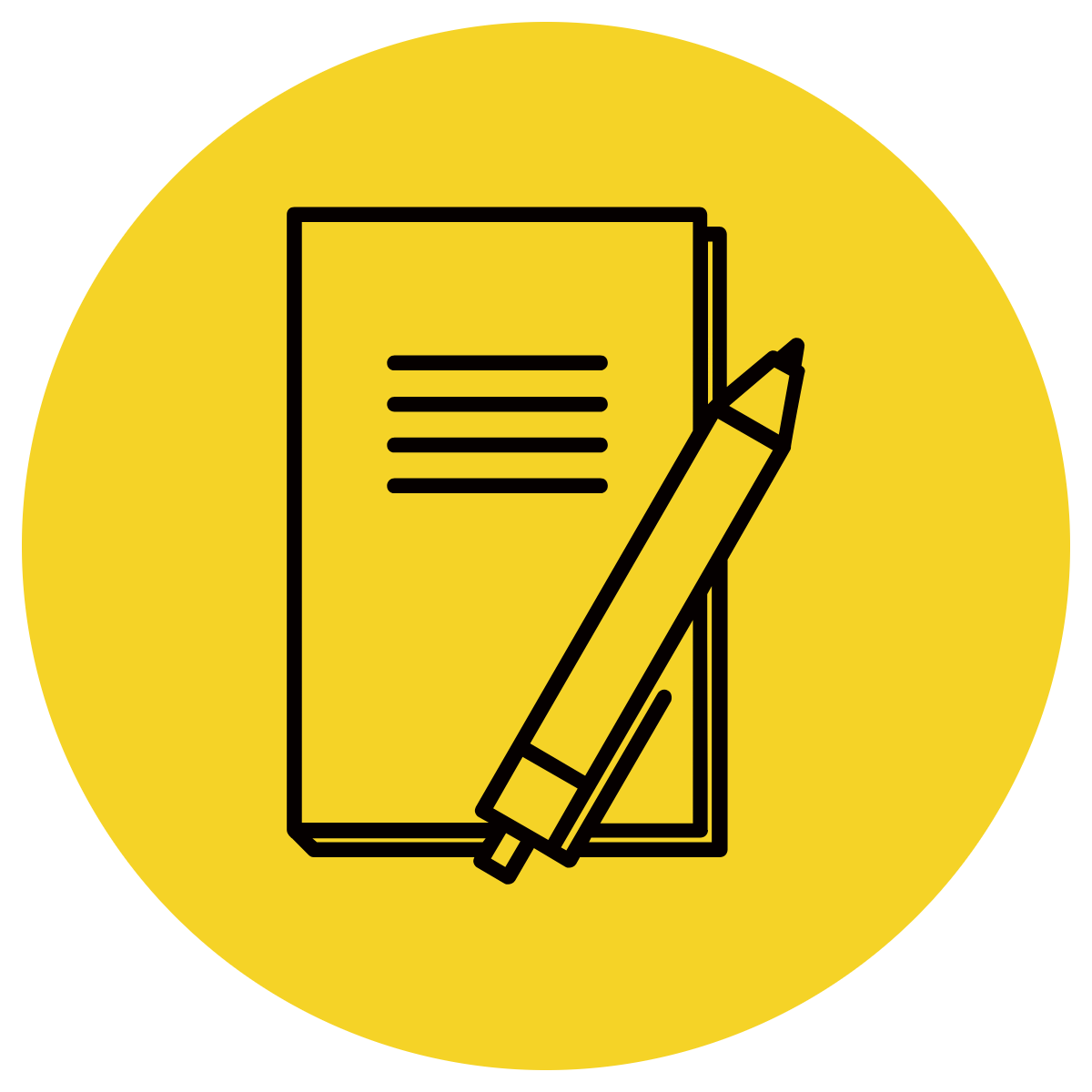 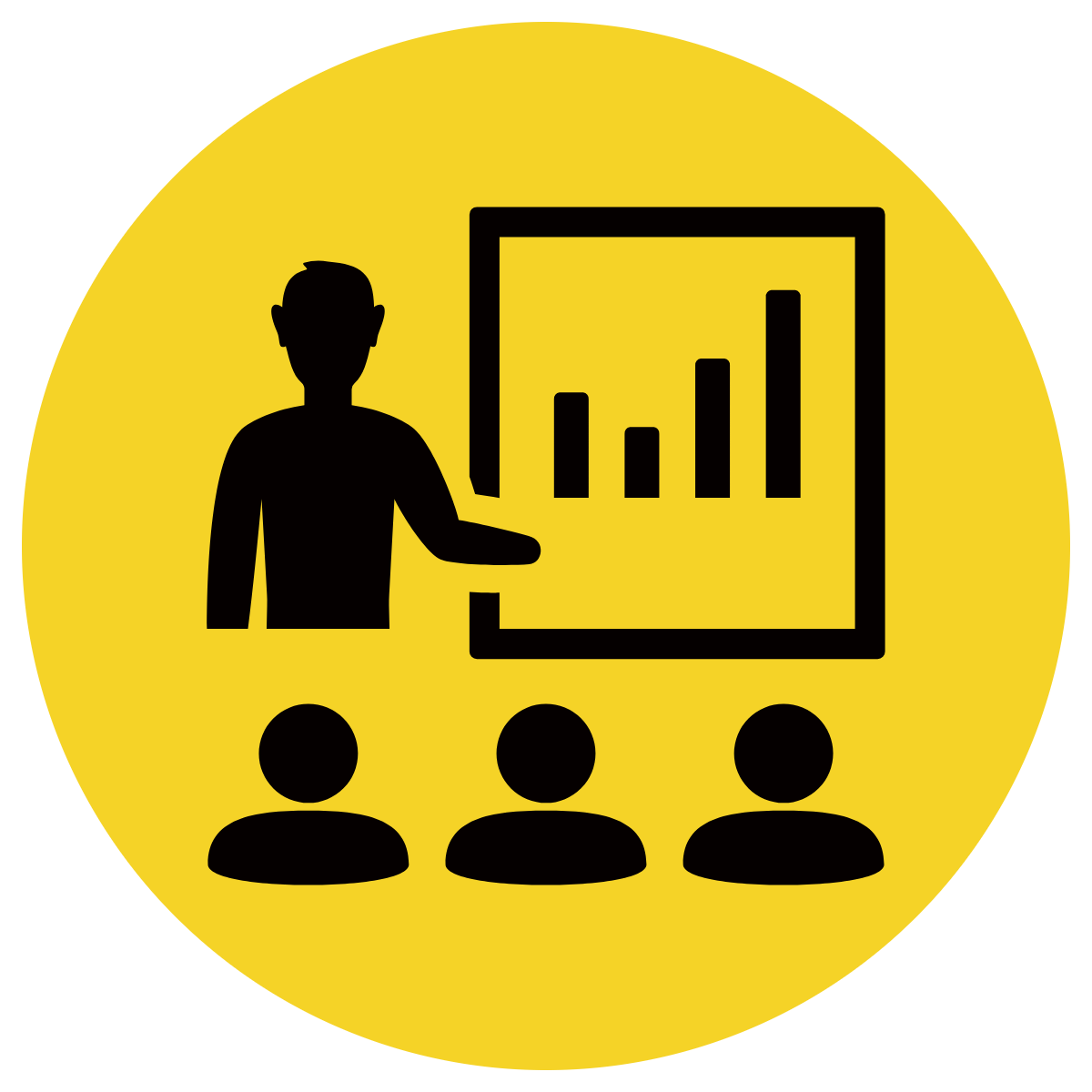 Use the most appropriate conjunction to combine the simple statements.
Use a pronoun to replace the second proper noun.
CFU:
How did you combine these sentences? Explain.
Raj went to the zoo.
Raj went to the park.
Raj did not go to the beach.
Raj went to the zoo and the park, but he did not go to the beach.
Skill development: We do
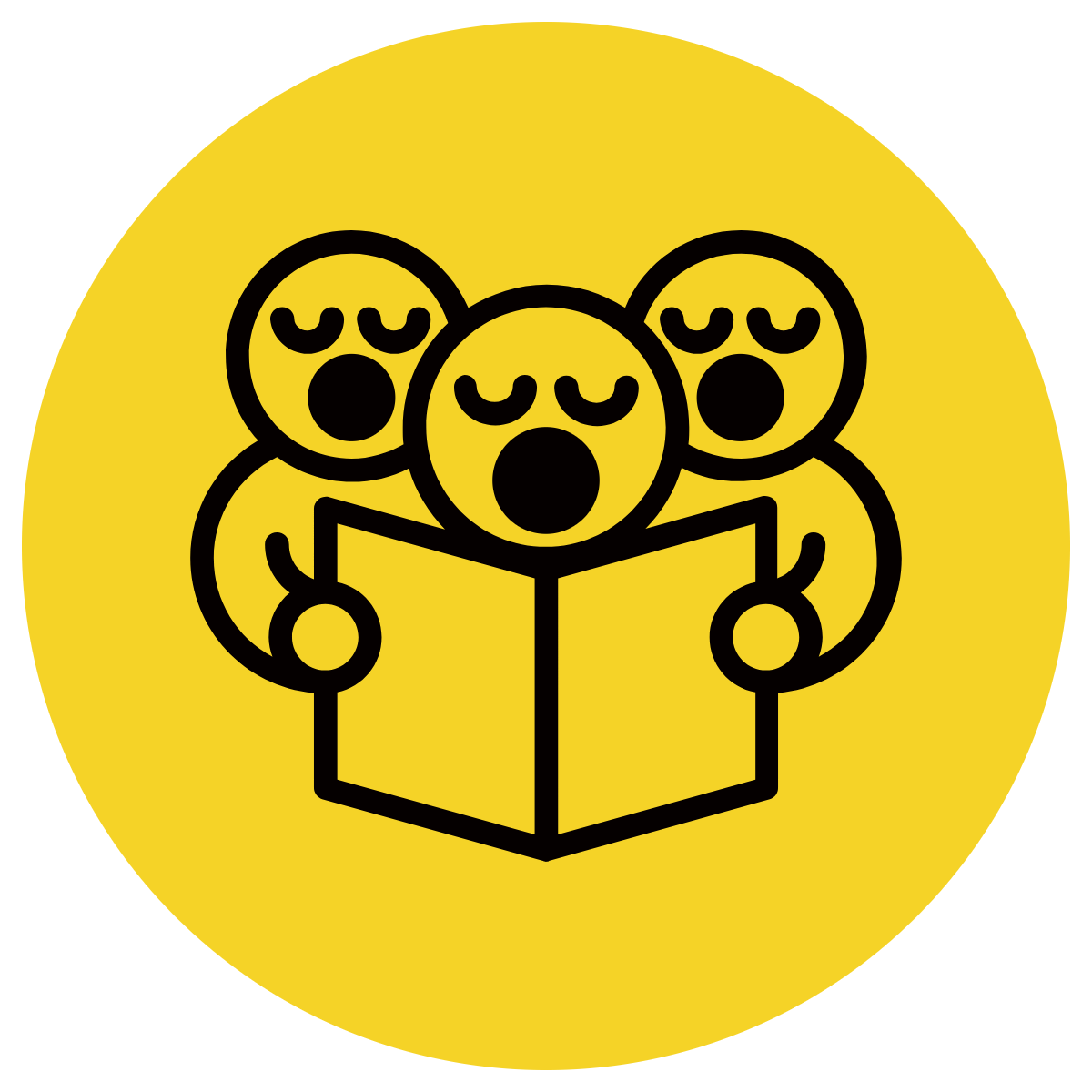 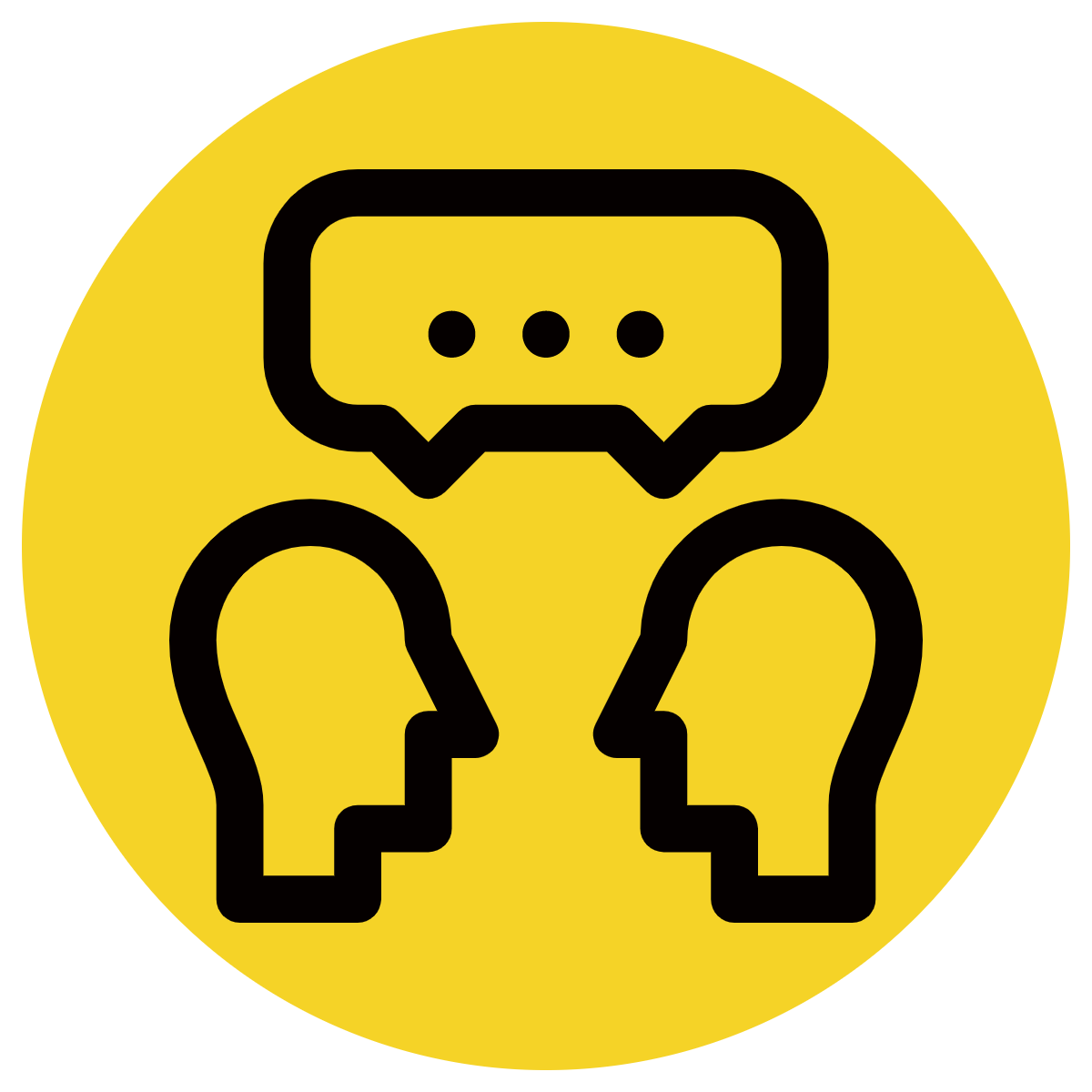 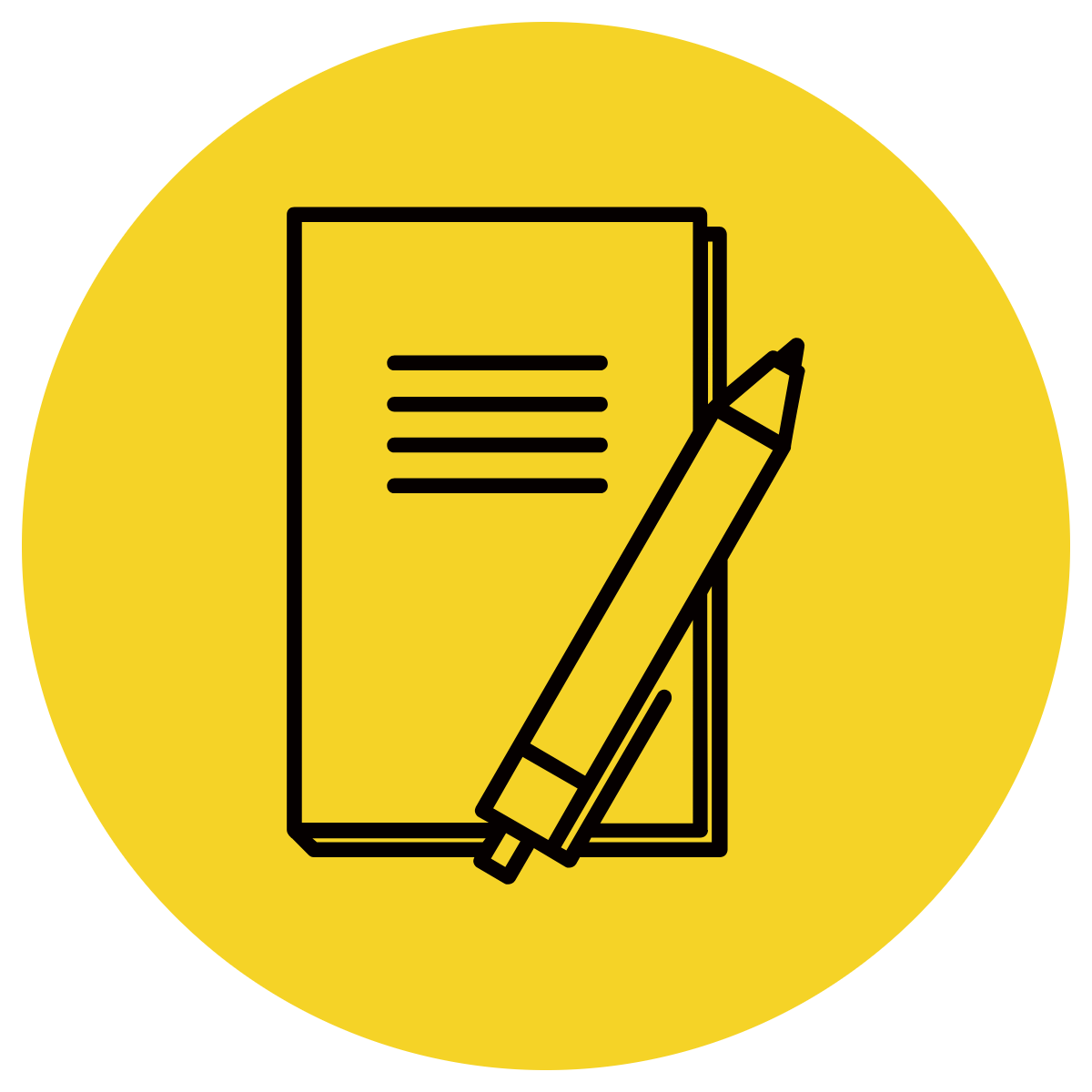 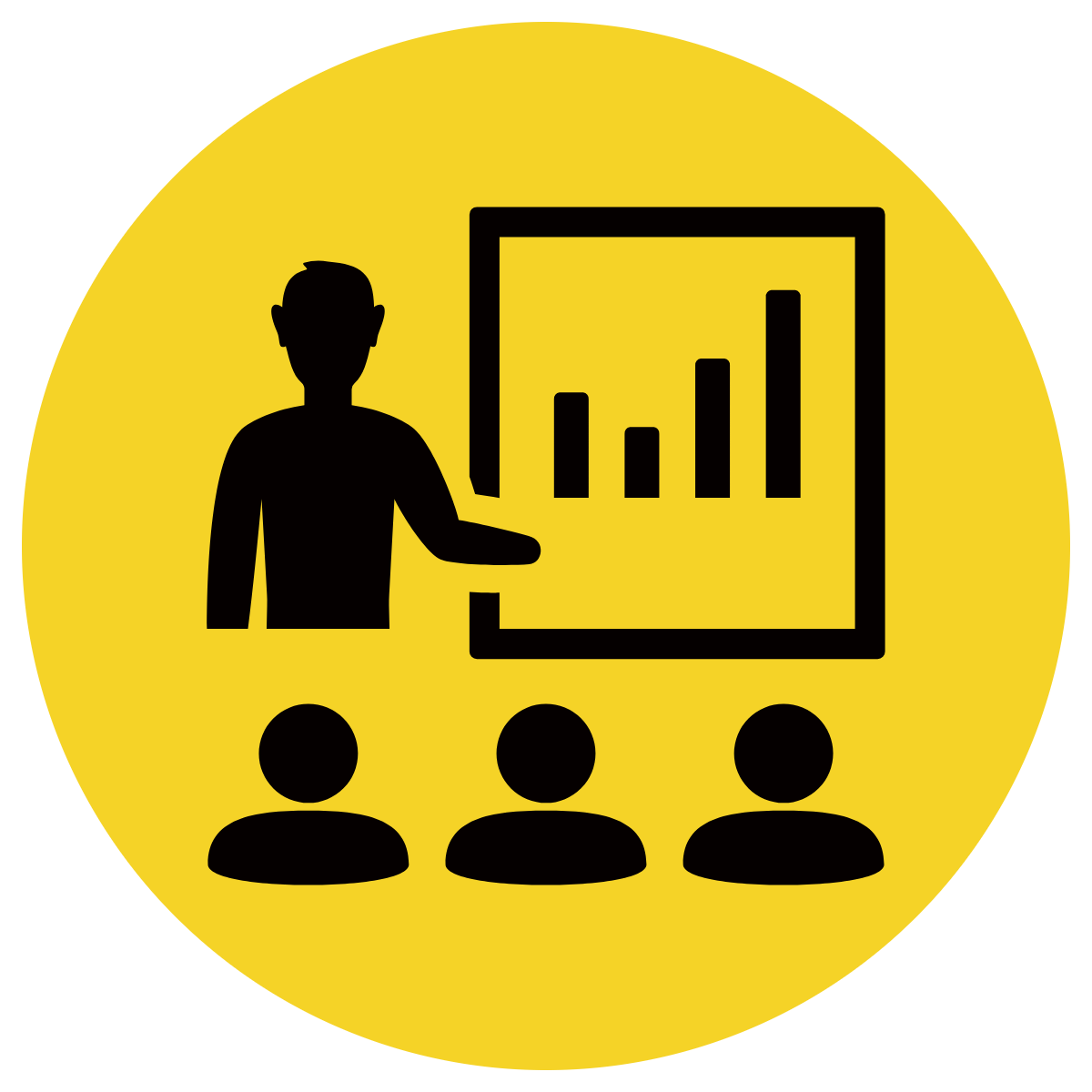 Use the most appropriate conjunction to combine the simple statements.
Use a pronoun to replace the second proper noun.
CFU:
How did you combine these sentences? Explain.
Tom plays football.
Tom plays cricket.
Tom does not play tennis.
Tom plays football and cricket, but he does not play tennis.
Skill development: You do
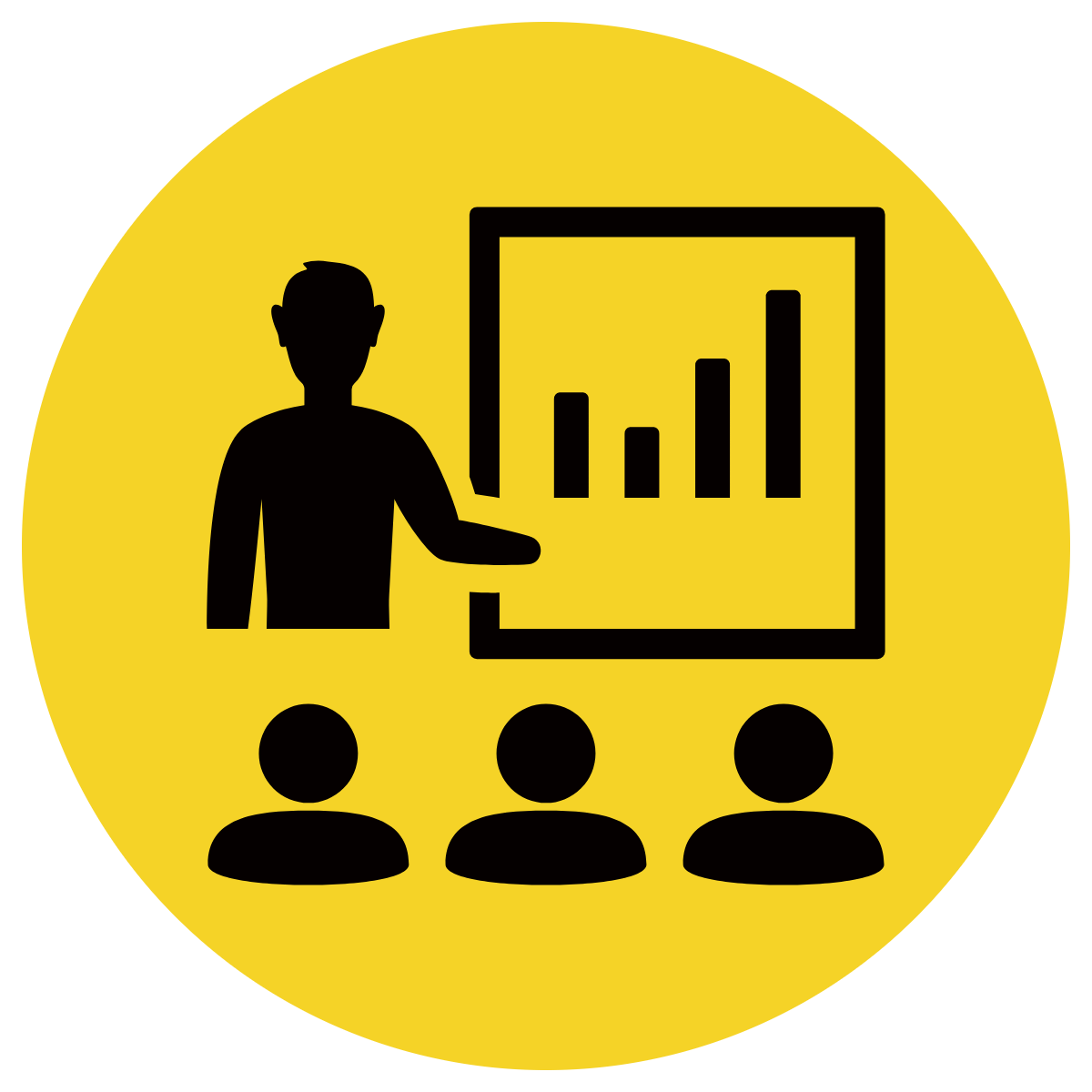 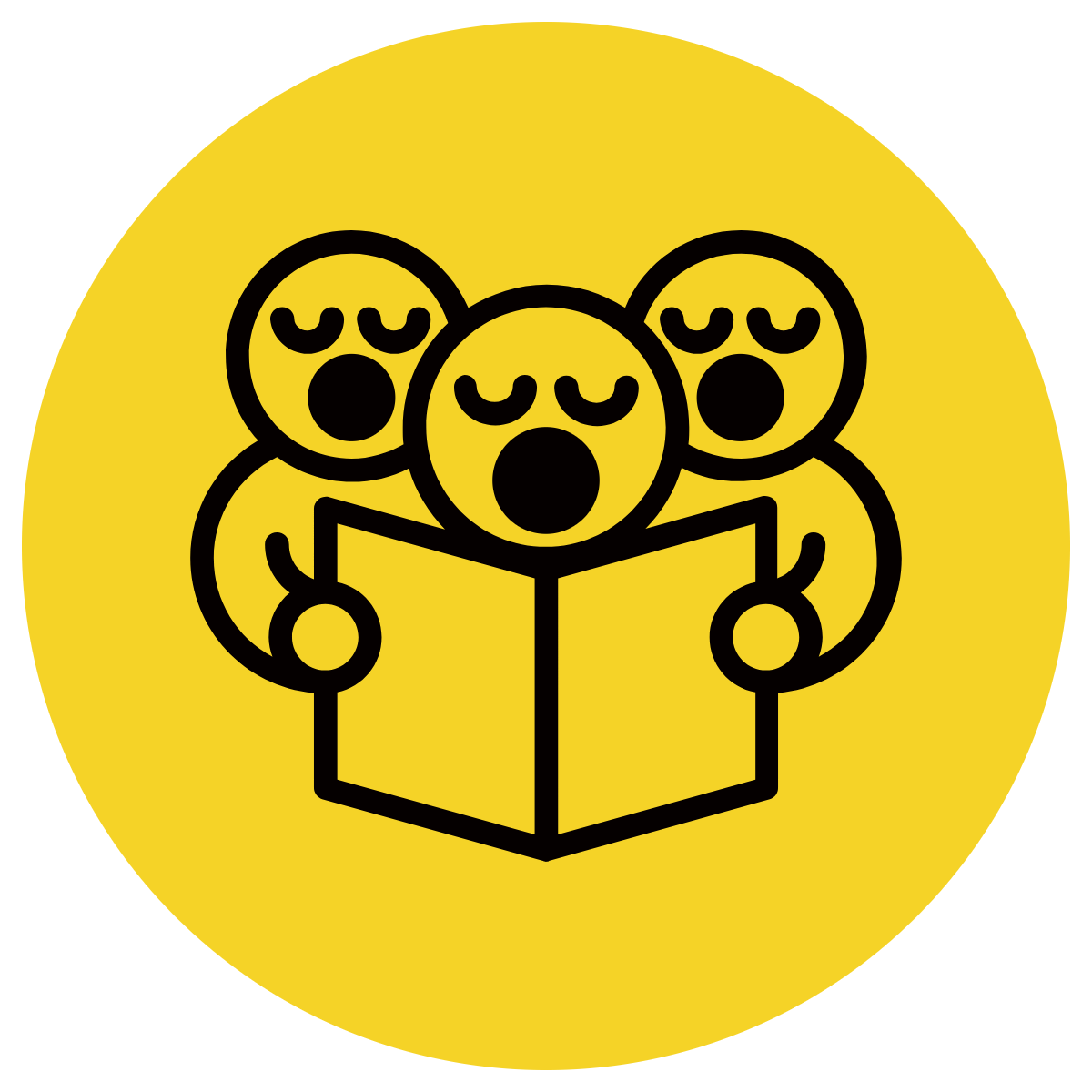 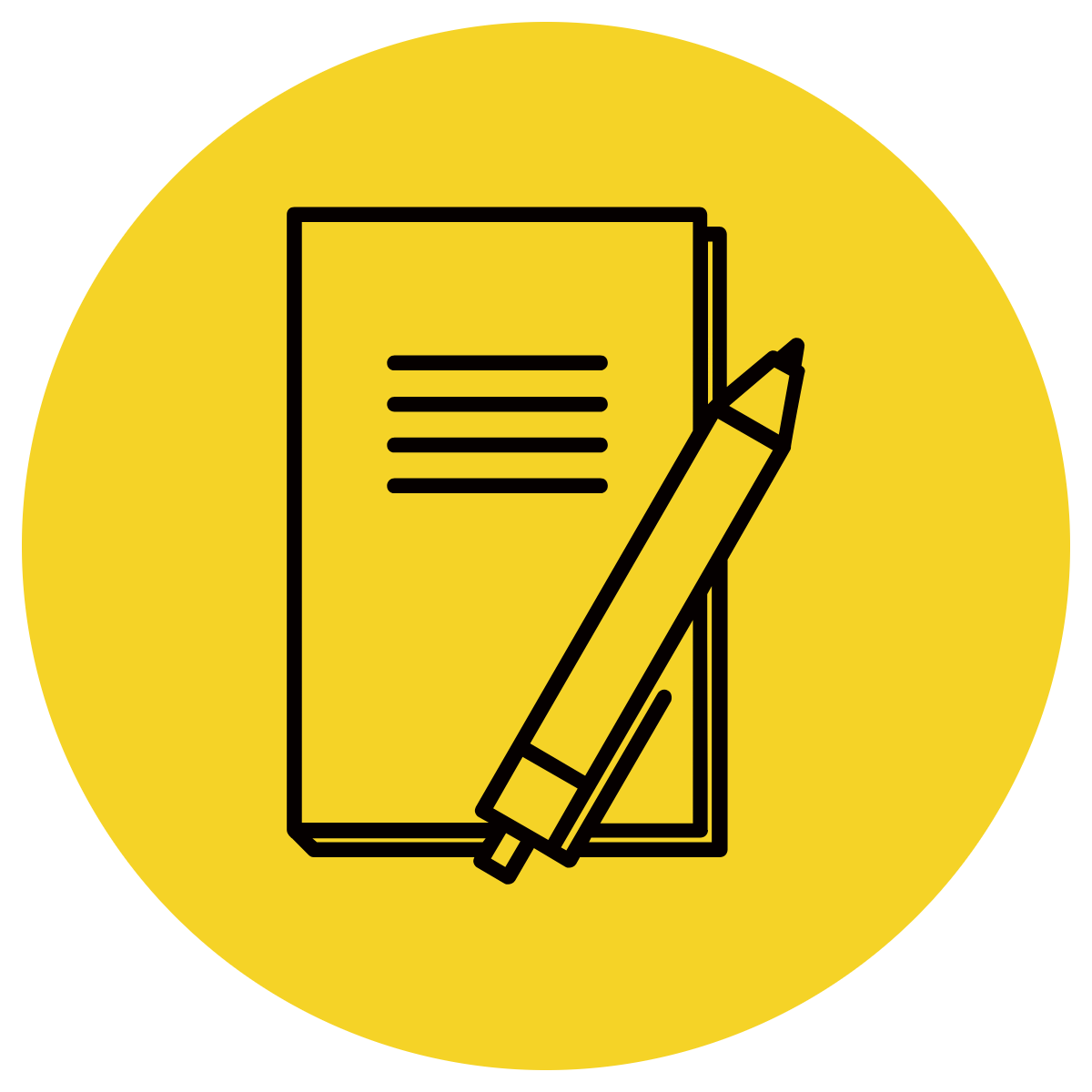 Use the most appropriate conjunction to combine the simple statements.
Use a pronoun to replace the second proper noun.
CFU:
How did you combine these sentences? Explain.
John and Mary are friends.
They play together.
John and Mary are friends, so they play together.
Skill development: You do
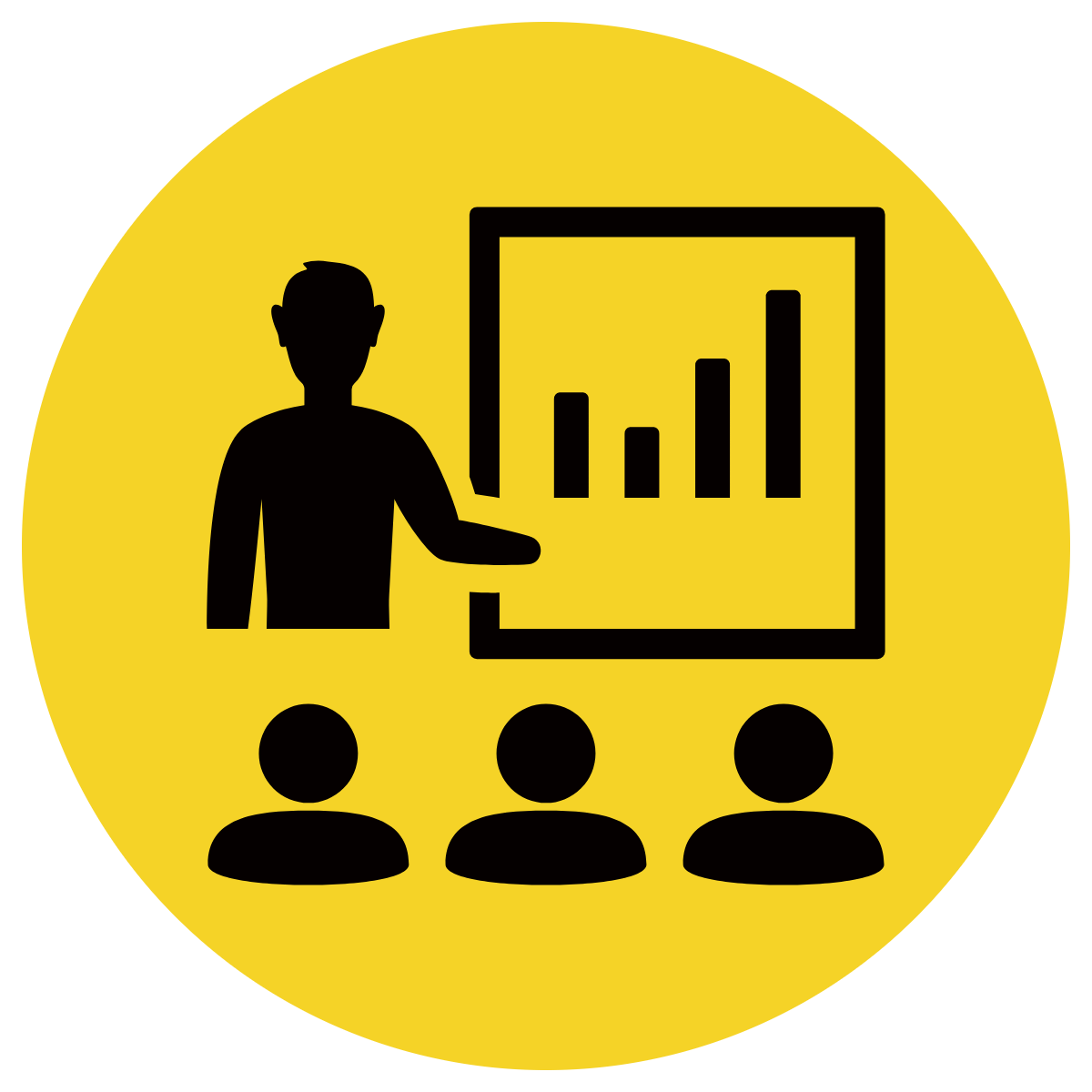 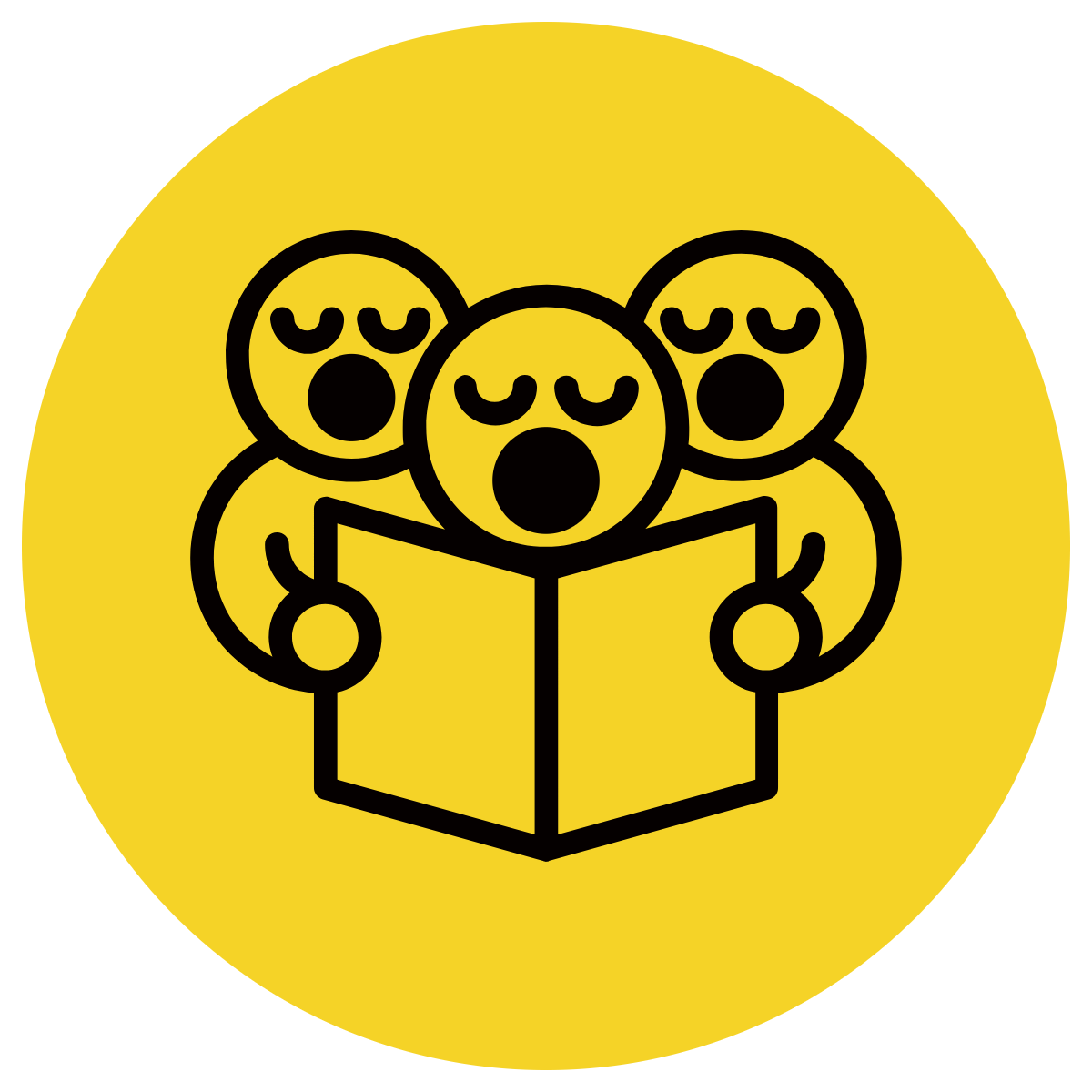 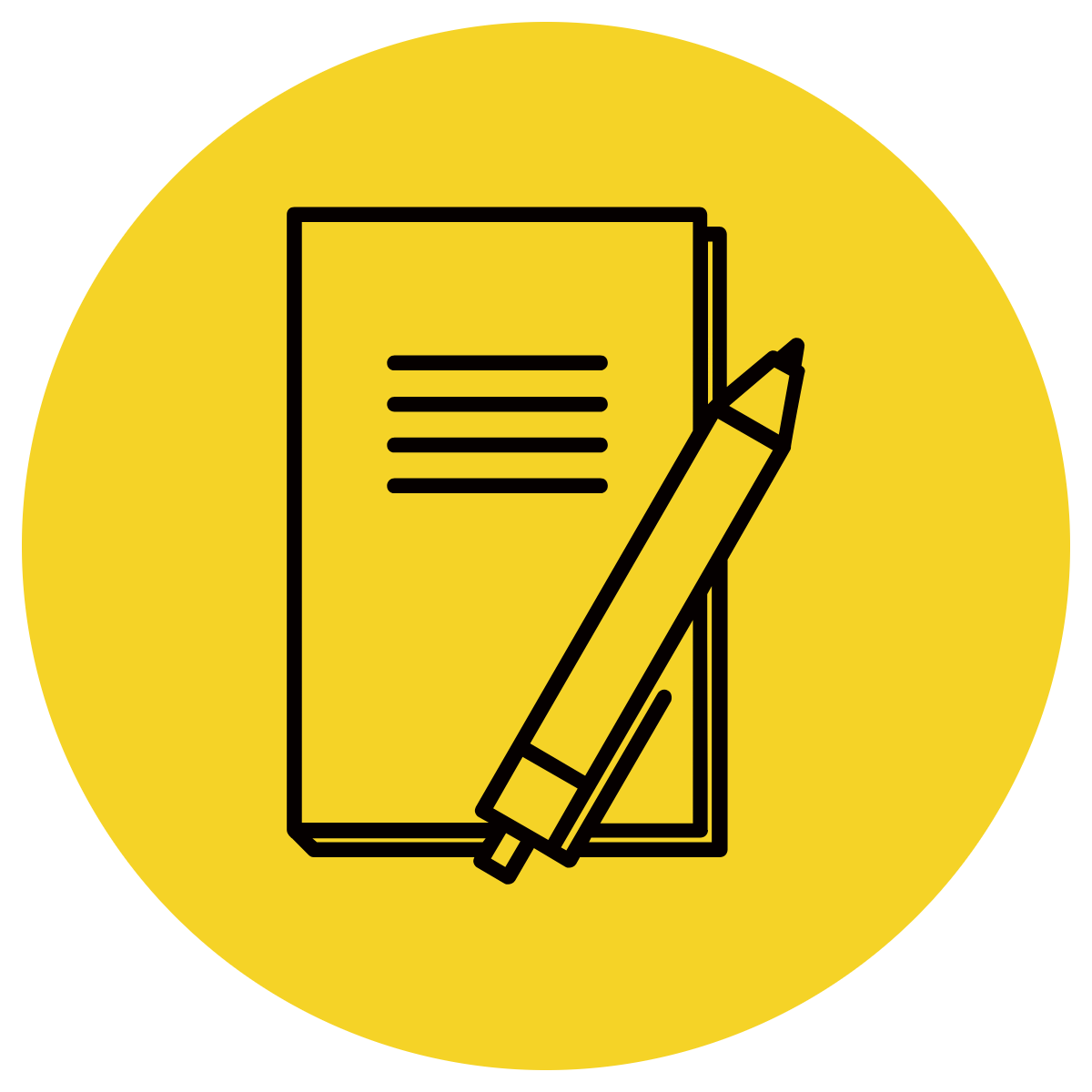 Use the most appropriate conjunction to combine the simple statements.
Use a pronoun to replace the second proper noun.
CFU:
How did you combine these sentences? Explain.
Adam went to the zoo.
Adam did not see the lions because they were hiding.
Adam went to the zoo, but he did not see the lions because there were hiding.
Skill development: You do
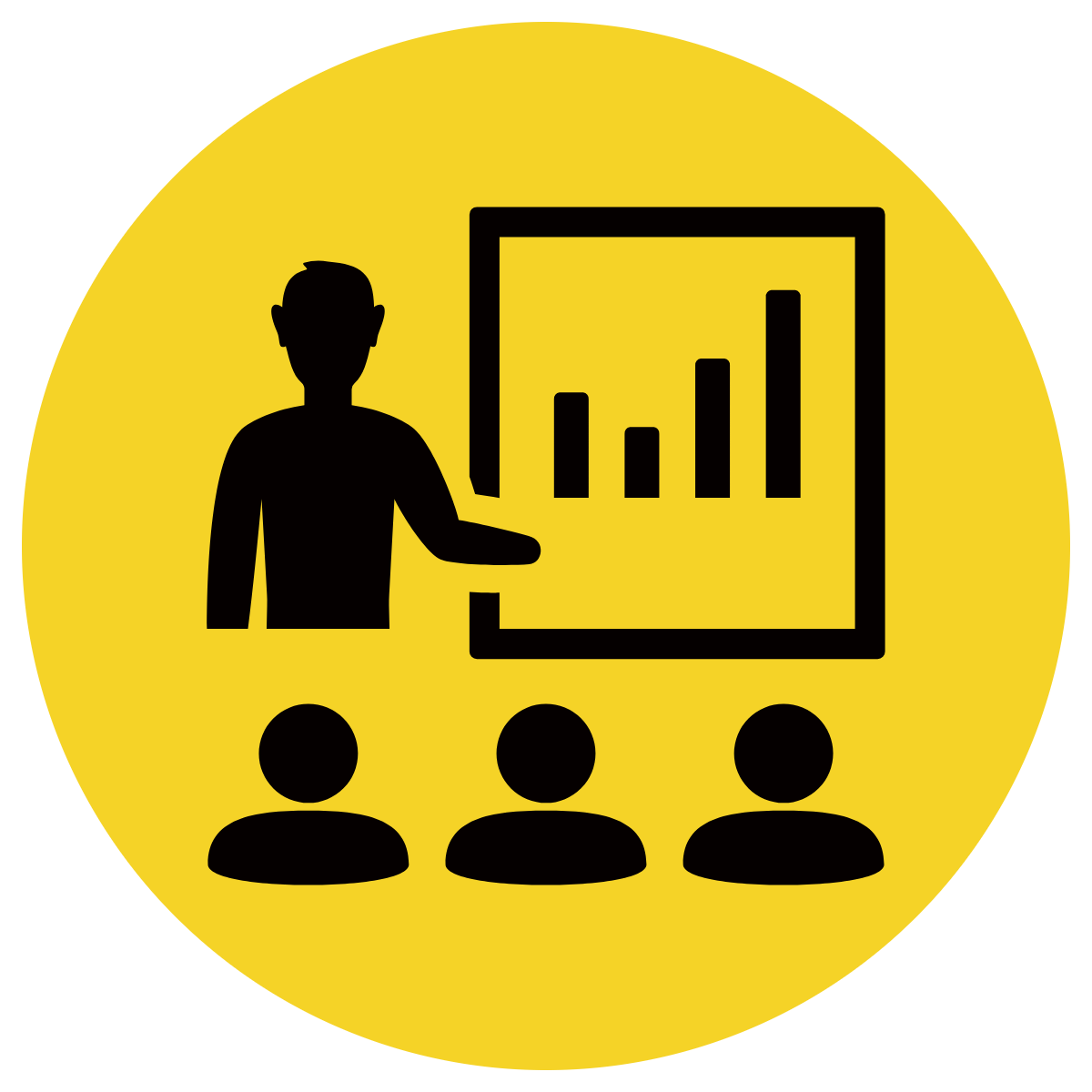 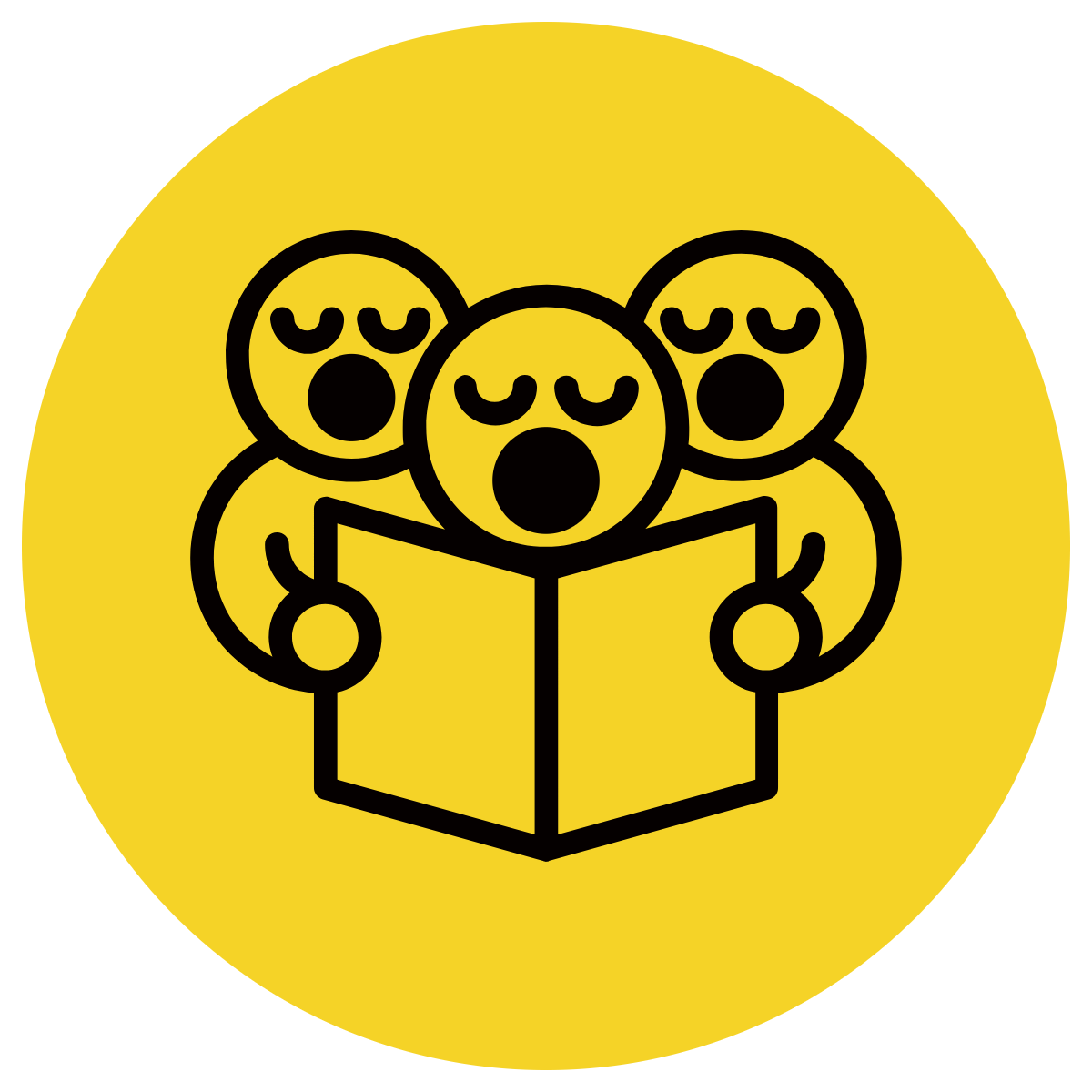 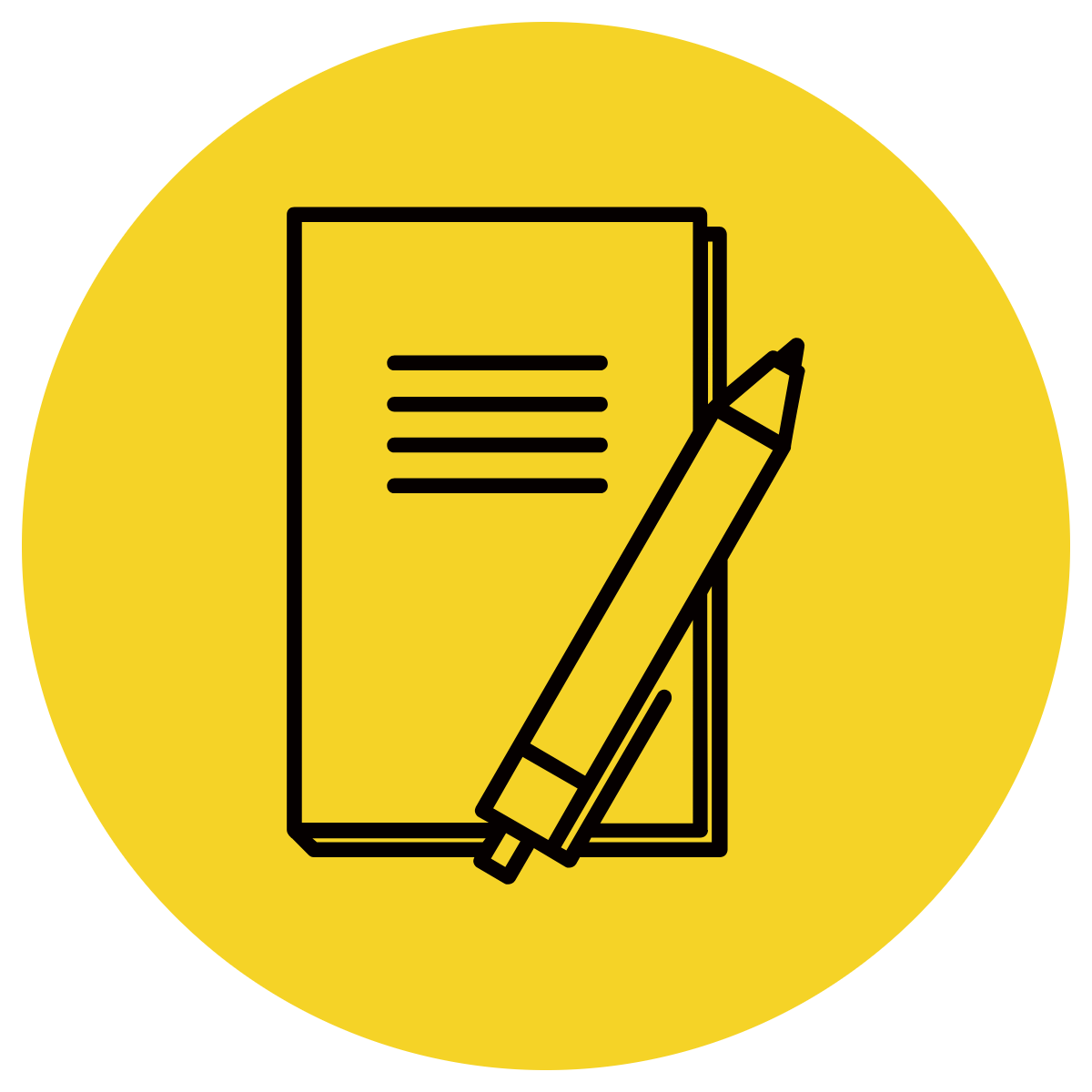 Use the most appropriate conjunction to combine the simple statements.
Use a pronoun to replace the second proper noun.
CFU:
How did you combine these sentences? Explain.
Jack wanted to go fishing.
Jack found his fishing rod. 
Jack went to the beach.
Jack wanted to go fishing, so he found his fishing rod and went to the beach.
Skill development: You do
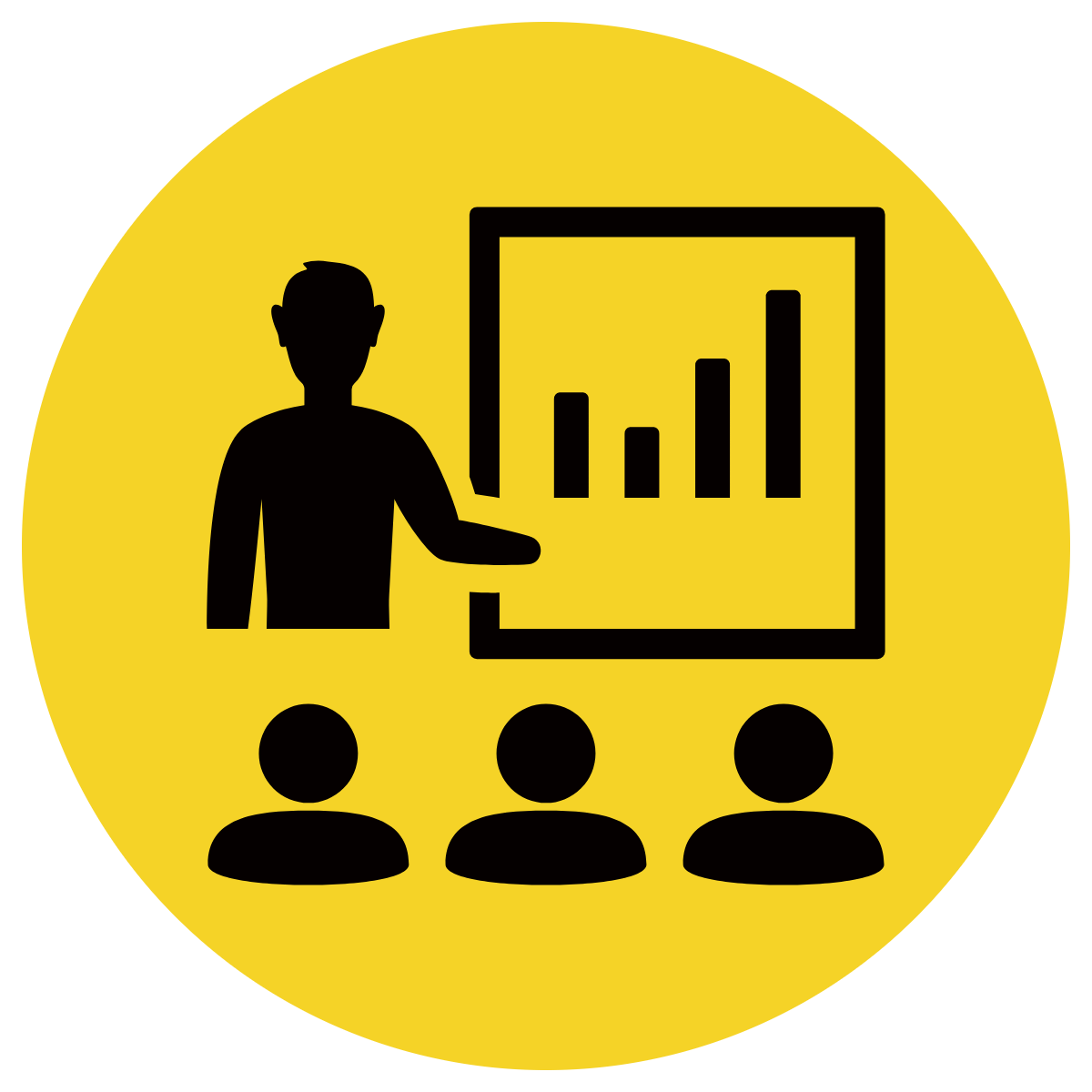 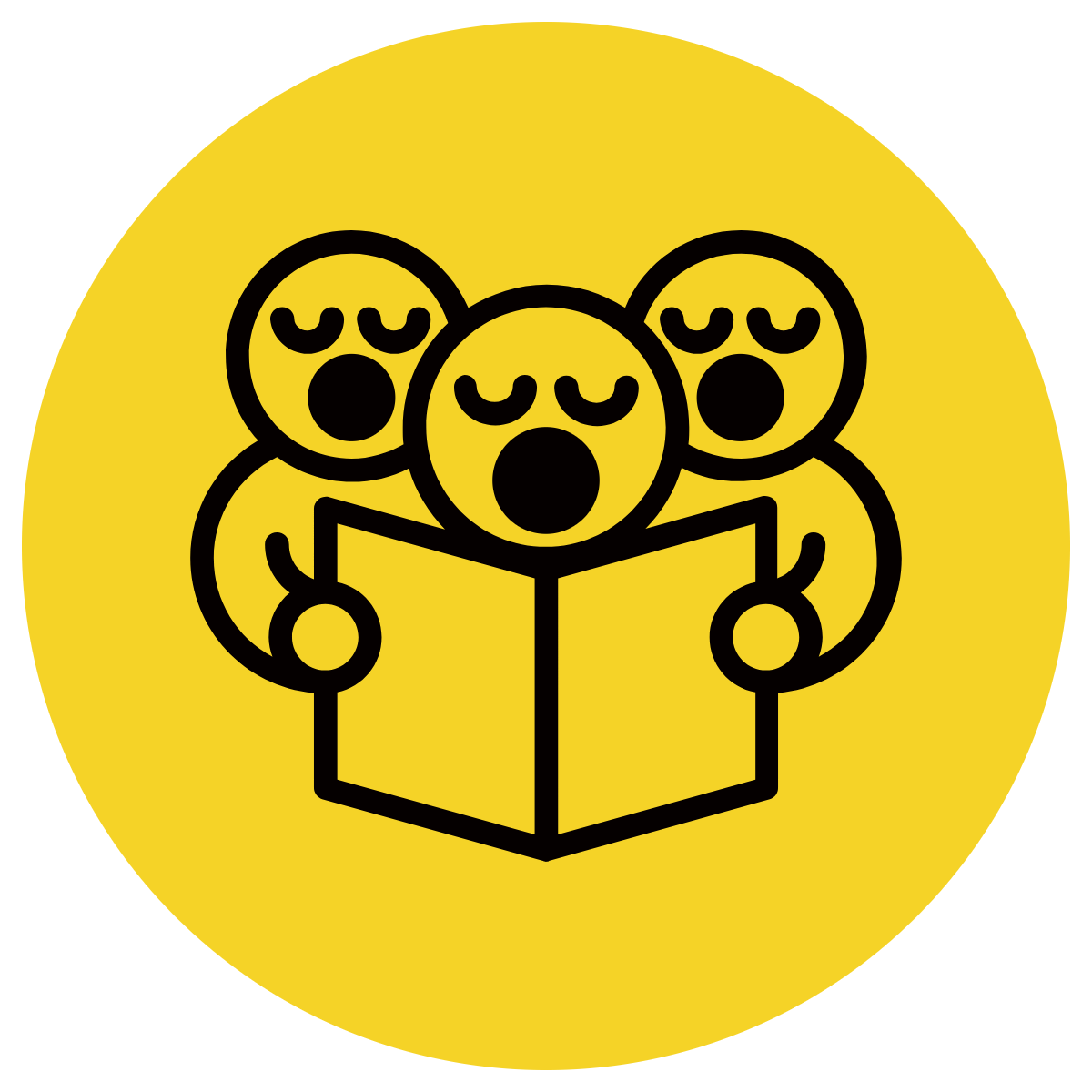 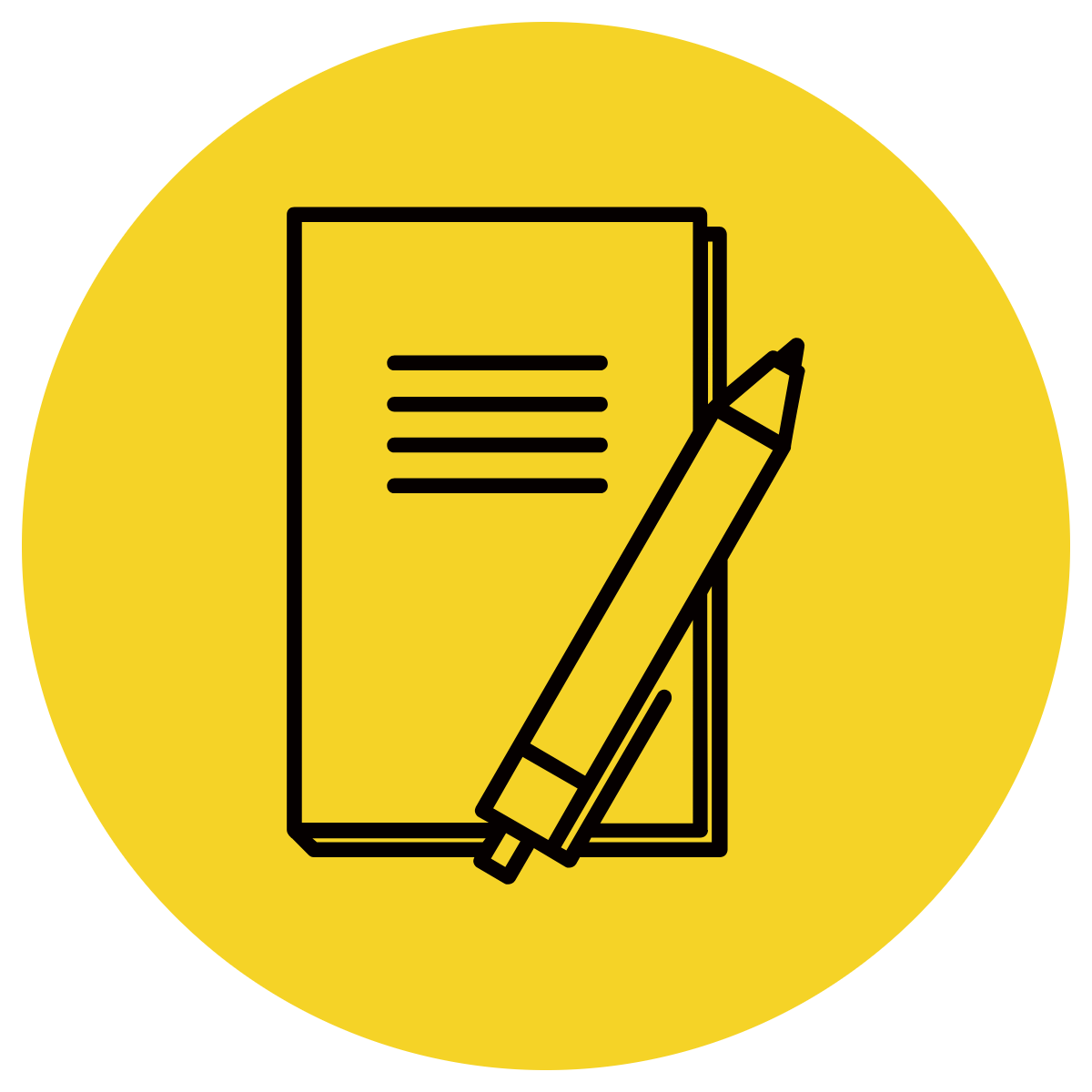 Use the most appropriate conjunction to combine the simple statements.
Use a pronoun to replace the second proper noun.
CFU:
How did you combine these sentences? Explain.
Sarah was hungry.
Sarah made a sandwich.
Sarah ate it.
Sarah was hungry, so she made a sandwich and ate it.
Skill development: You do
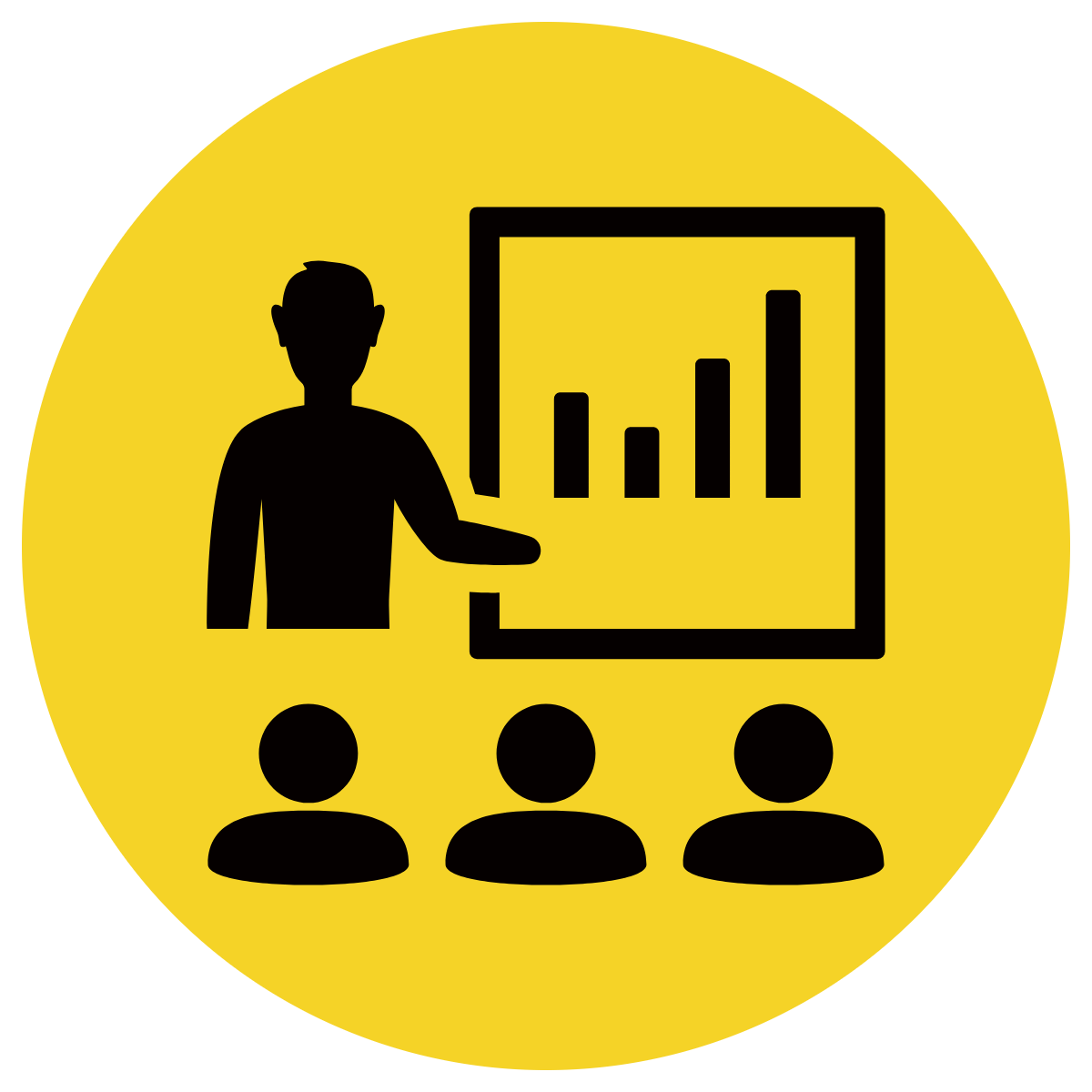 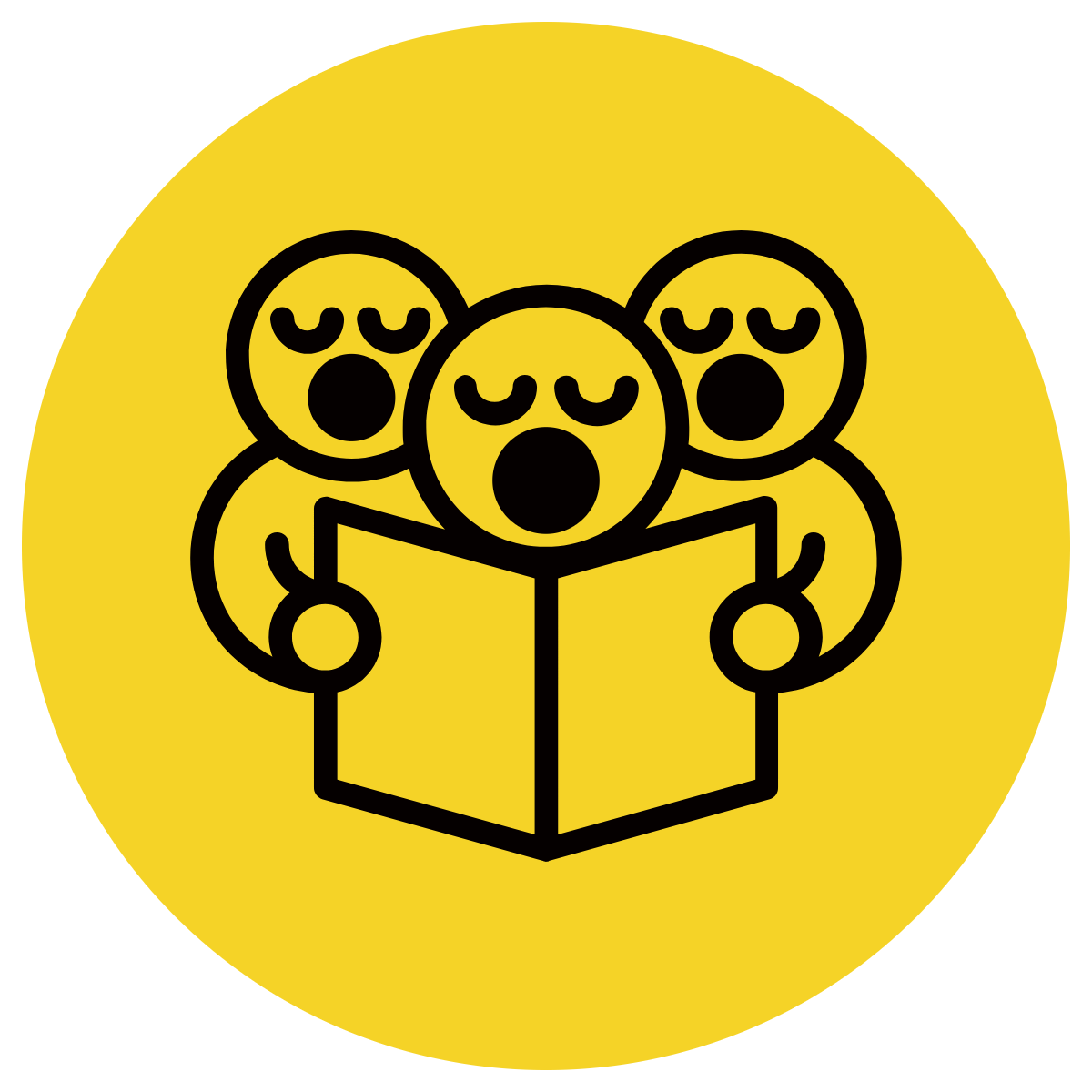 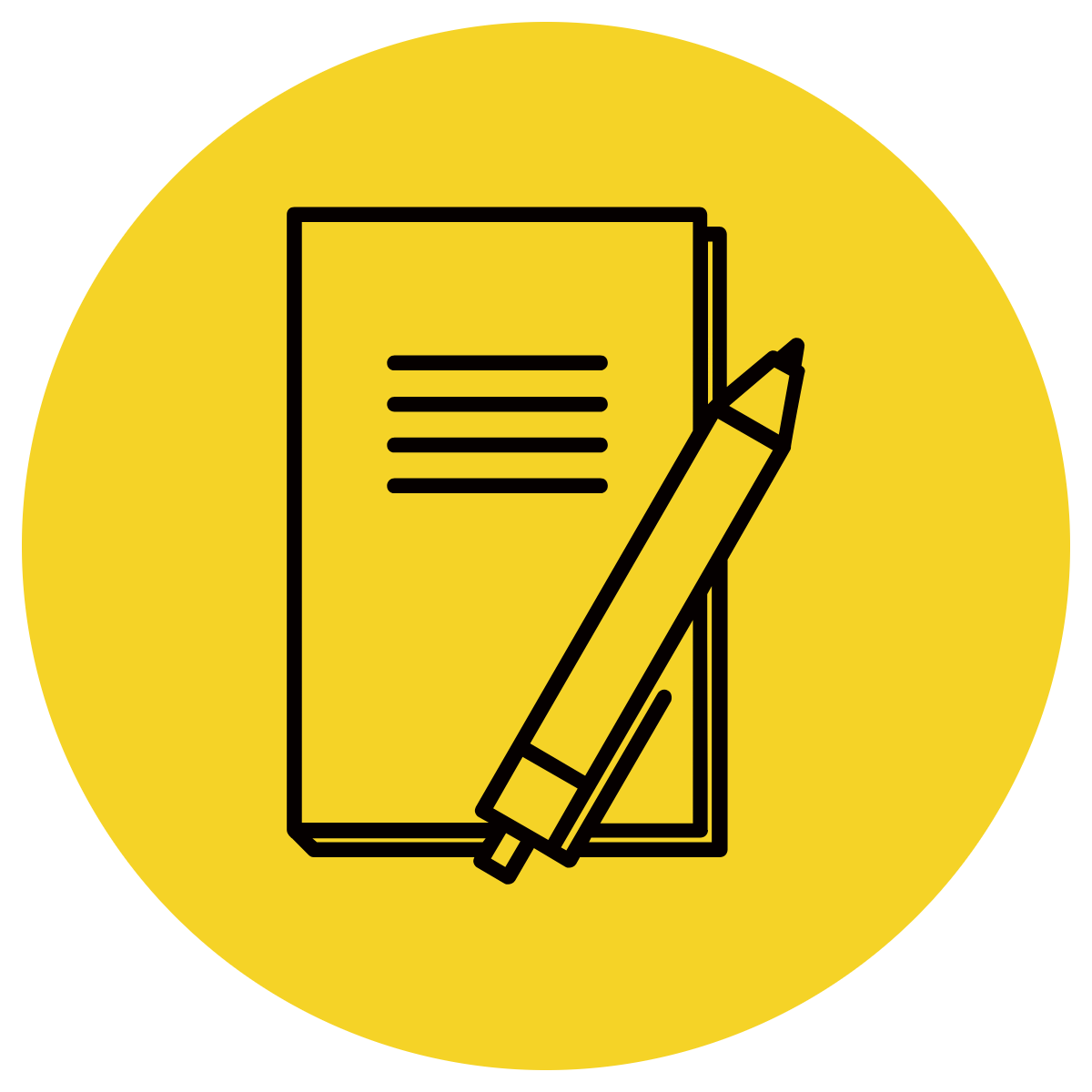 Use the most appropriate conjunction to combine the simple statements.
Use a pronoun to replace the second proper noun.
CFU:
How did you combine these sentences? Explain.
Add sentences based on topics/texts from class